\
Quaderni di
Spiritualità
Salesiana
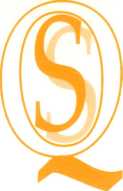 4
nuova
serie
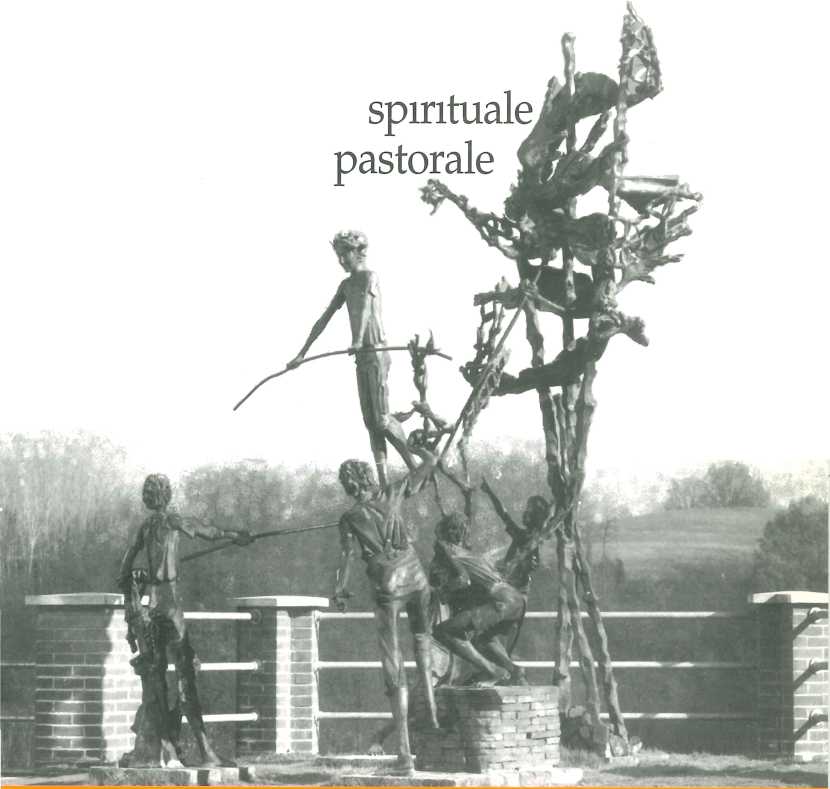 EUCARISTIA
sorgente di vita
e di fecondità
EDITRICE
LAS
ISTITUTO DI SPIRITUALITÀ / UNIVERSITÀ PONTIFICIA SALESIANA - ROMA
-"MM
Quaderni di Spiritualità Salesiana
Nuova serie - 4
Fabio Attard Octavio R. Balderas Jesus Manuel Garda Aldo Giraudo (curatore) Franciszek Krason Juan Picca Cosimo Semeraro Rafael Vicent Morand Wirth Giorgio Zevini (direttore)
Pubblicazione dell’istituto di Spiritualità Facoltà di Teologia - Università Pontificia Salesiana
Quaderni di Spiritualità Salesiana
Nuova serie
Riprende, in forma rinnovata, la pubblicazione dei Quaderni di Spiritualità Salesiana, promossi dall’istituto di Spiritualità dell’UPS.
Mantenendo l’attenzione alla vita concreta, si è scelto di adottare un formula più agile, adatta sia alla lettura spirituale che alla meditazione personale e agli incontri di formazione.
Ciascun quaderno focalizza una tematica connessa al vissuto spirituale e alla missione salesiana. Senza pretesa di esaustività, si vorrebbe mettere a fuoco problemi e punti nodali, in vista del nutrimento interiore e dell’aggiornamento.
I vari interventi sono affidati a esperti di competenze diverse, ai quali si è chiesto di mantenere un taglio divulgativo e discorsivo.
Ogni contributo, limitato nel numero di pagine e suddiviso in paragrafi, viene completato da domande orientate alla riflessione personale e al confronto comunitario. Si è voluto aggiungere anche una nota conclusiva con orientamenti bibliografici e rimandi alle fonti citate.
Siamo grati a quanti vorranno segnalarci tematiche e offrirci suggerimenti.
EUCARISTIA
sorgente di vita spirituale e di fecondità pastorale
LAS - ROMA
Quaderni già pubblicati
(la serie)
1.    Una presenza d'amore cristiano: Don Bosco.
2.    Meditazione: una forma indispensabile di preghiera.
3.    Meditazione: momento forte di dialogo interiore.
4.    Celebrare la liturgia della vita.
5.    Parola di Dio e vita salesiana.
6.    La Spiritualità apostolica salesiana.
7.    Parola di Dio e pastorale salesiana.
8.    "Studia di farti amare".
(2a serie)
1.    Preghiera e vita
2.    Accompagnare tra educazione, formazione e spiritualità
3.    La vita spirituale come impegno
4.    Eucaristia e vita spirituale
5.    Il primato dell'amore (di prossima pubblicazione)
© 2005 by LAS - Libreria Ateneo Salesiano
Piazza dell'Ateneo Salesiano, 1 - 00139 Roma
Tel. 06 87290626 - 06 87290445 - Fax 06 87290629 - ccp 16367393
E-mail: las@ups.urbe.it - http://las.ups.urbe.it
ISBN 88-213-0591-0
Elaborazione elettronica: LAS
Stampa: Tip. Abilgraph - Via Pietro Ottoboni 11 - Roma
Sommario
«Io sono il pane di vita»
La spiritualità eucaristica nel vangelo di Giovanni (Giorgio Zevini)
«Offro la mia vita»
Triduo pasquale e dono eucaristico (Andrea Bozzolo)
«Vivere il mistero deU'Eucaristia»
L'Eucaristia tra celebrazione e vita (Gianfranco Venturi)
«L'Eucaristia fa la Chiesa»
La vita consacrata si alimenta ed esprime nell'Eucaristia (Paolo Ripa di Meana)
«Sono convinta che Dio abbia veramente preso possesso del tuo cuore»
Spiritualità eucaristica, affettività e vita virtuosa nella prospettiva di don Bosco (Aldo Giraudo)
«Ricevilo con amore Gesù che ti ama tanto»
La dimensione eucaristica della spiritualità educativa di santa Maria Domenica Mazzarello (Piera Cavagli!)
«Per voi tutti»
L'Eucaristia e l'edificazione della città (Mons. Fernando Charrier)
«Chi salirà il monte del Signore? Chi ha mani innocenti e cuore puro»
Un' esperienza pastorale diocesana d'ispirazione "donboschiana" (Intervista a don Paolo Gariglio)
5
Eucaristia sorgente di vita spirituale e di fecondità pastorale
«Esiste oggi nella Chiesa, innegabilmente, una "urgenza eucaristica", che fa capo non più a incertezze di formule, come avveniva nel periodo del Concilio Vaticano II, ma alla prassi eucaristica bisognosa oggi di una nuova amorosa attitudine fatta di gesti di fedeltà a Colui che è Presente per coloro che oggi continuano a cercarlo»: sono espressioni usate dal defunto Cardinal Jan Pieter Schotte nella presentazione dei Lineamento, per il prossimo Sinodo dei Vescovi dedicato all'Eucaristia fonte e culmine della vita e della missione della Chiesa.
Anche noi, discepoli di don Bosco, siamo convinti dell'impor-tanza di ridare centralità all'Eucaristia. Nella storia della Famiglia Salesiana essa è sempre stata al cuore di ogni fondazione, sorgente feconda di santità e di vivacità operativa.
È un dono da vivere quotidianamente, rinnovando l'offerta della nostra vita con quella di Cristo.
È un mistero di luce e di gioia, da celebrare nella fede, nell'amore e con grande cura.
È una presenza d'amore, principio di benedizione, di consolazione e di rigenerazione interiore, che chiede intimità adorante.
È il fondamento più solido della comunione per le nostre comunità.
È la molla del nostro slancio missionario, che dà consistenza ed efficacia al lavoro educativo e pastorale.
È un tesoro di grazia da comunicare ai nostri giovani e al nostro popolo.
7
L'Anno dell'Eucaristia offre una preziosa occasione per riflettere, da angolature diverse, su questa «colonna» della vitalità della Chiesa e della nostra tradizione spirituale. A questo sono mirati gli otto contributi raccolti nel presente quaderno.
Giorgio Zevini ci offre un esempio di lectio sul discorso del «pane di vita».
Andrea Bozzolo intesse una sostanziosa meditazione teologica sul Triduo Santo, centro di tutto l'anno liturgico.
Gianfranco Venturi ripercorre i vari momenti della celebrazione eucaristica per evidenziare come la partecipazione cosciente e piena ci abiliti ad esprimere nel quotidiano ciò che celebriamo nel mistero.
Paolo Ripa di Meana, partendo dall'espressione «l'Eucaristia fa la Chiesa», riflette su quel modo particolarissimo di realizzare e di vivere la Chiesa che è la vita consacrata, nelle sue tre dimensioni: la consacrazione, la comunione e la contemplazione.
Aldo Giraudo, attraverso alcuni testi di don Bosco, mette in risalto il legame tra spiritualità eucaristica, vita virtuosa e contemplazione nella pedagogia del nostro fondatore.
Piera Cavaglià presenta la dimensione eucaristica della spiritualità educativa di santa Maria Domenica Mazzarello e l'ispirazione che ne possono trarre oggi le Figlie di Maria Ausiliatrice.
Il contributo di mons. Fernando Charrier, vescovo di Alessandria, e presidente della Commissione Episcopale per i problemi sociali, il lavoro, la giustizia e la pace, ci invita a riflettere sulle conseguenze operative che possiamo far scaturire dall'Eucaristia per la «costruzione della città»: nel segno dell'Eucaristia i cristiani sono chiamati a ispirare la loro azione nel sociale ad un atteggiamento di donazione gratuita e di solidale condivisione di ogni situazione che veda l'uomo debole, emarginato, solo, privo dei diritti fondamentali o della sua dignità personale.
Chiude il quaderno un'intervista con don Paolo Gariglio, parroco della diocesi di Torino che, ispirandosi alla metodologia di don Bosco, da quasi cinquantanni lavora con gli adolescenti della periferia urbana avvalendosi del ministero dei giovani animatori e valorizzando la «pedagogia dei sacramenti».
8
«Io sono il pane di vita»
La spiritualità eucaristica nel vangelo di Giovanni
Giorgio Zevini
©i
All'uomo moderno che, specie nella nostra civiltà occidentale, sta morendo per la perdita di valori morali e religiosi ed è tutto proteso nella grettezza dei beni di consumo, nuovo idolo dell'era tecnologica, l'apostolo Giovanni con il messaggio evangelico dona un «pane di vita» (Gv 6,35) e «un'acqua viva» che disseta definitivamente (Gv 4,13-14). La rilettura del brano evangelico di Gv 6,22-59, frammento di catechesi della Chiesa giovannea sull'Eucaristia, offre la possibilità di rivisitare un testo sacro, arricchito prima dalla riflessione religiosa del popolo d'Israele nell'antica alleanza, poi dalla vita evangelica e dalla dottrina di Gesù di Nazaret e dal pensiero e dall'esperienza spirituale della comunità primitiva, infine dall'approfondimento della tradizione posteriore della Chiesa. La pagina biblica prende un significato sempre più ricco e profondo e porta a comprendere e a vivere una realtà tanto sentita dai Padri: quella della «mira profunditas» della sacra Scrittura. Scoprire le insospettabili ricchezze della parola di Dio per la vita del cristiano è lo scopo della rilettura spirituale del brano eucaristico giovanneo, specie in questo anno in cui la Chiesa riflette e cerca di vivere con più intensità questo immenso dono di Dio.
In questa mia riflessione cercherò anzitutto di inquadrare brevemente l'Eucaristia nella storia della salvezza, per poi
9
passare all'evento che fonda tale mistero e infine concentrarmi sulla catechesi giovannea del capitolo sesto per coglierne il valore teologico-spirituale per la nostra vita di credenti.
1. L’Eucaristia nella storia della salvezza
Sappiamo che Dio si è rivelato agli uomini nella «storia della salvezza», che scorre dentro una storia profana, segnata da guerre, paci, invenzioni e conquiste umane..., ma che trova il suo filo d'oro negli interventi straordinari e pieni di bontà di Dio, che nella prima alleanza ha parlato al popolo di Israele, poi nella pienezza dei tempi è venuto incontro all'uomo nella storia di Gesù di Nazaret, comunicando a tutti il suo amore. Ogni credente rientra in questa storia di salvezza, che va dalla creazione alla parusia e che trova il suo punto focale nel mistero delFIncarnazione del Figlio di Dio (cf Gv 1,14).
Ora è giusto chiedersi: dove collocare il mistero dell'Eucaristia in questa storia della salvezza? Che posto occupa questo dono fatto agli uomini nel piano salvifico di Dio? Se diamo solo uno rapido sguardo all'intera Bibbia vediamo che l'Eucaristia è presente in tutta la storia della salvezza e vi occupa un posto centrale, anche se con accentuazioni e modalità diverse. Nell'antica alleanza, infatti, l'Eucaristia è presentata come figura-tipo, nella nuova alleanza essa diventa evento salvifico e nella vita della Chiesa si fa presente come sacramento. Questi tre momenti della storia della salvezza sono strettamente legati fra loro. L'antica alleanza prepara la cena del Signore, che è anticipata da figure o segni particolari, come la manna al tempo dell'esodo (cf Es 16,4ss), il sacrificio di Melchisedech che offrì pane e vino (cf Gn 14,18; Sai 110,4; Eb 7,lss), il sacrificio di Isacco sul monte Moria (cf Gn 22,1-19). Ma specie il banchetto sacrificale o sacrificio conviviale (tòdà), i pasti religiosi ebraici e soprattutto la cena pasquale memoriale del-l'Esodo, in cui emerge la figura dell 'agnello nella notte dell'uscita dall'Egitto, sono l'anticipazione della Pasqua, da cui l'Eucaristia prende il nome (cf Es 12,13).
In tutte queste figure Dio già guardava all'Eucaristia, al dono per eccellenza dell'Agnello pasquale-Cristo; egli vedeva il sangue di Cristo e preparava nella pienezza dei tempi l'evento pasquale della nuova alleanza, che si sarebbe prolungato nel tempo della Chiesa e reso attuale nel sacramento come «memoriale». Nell'inno
10
eucaristico, infatti, composto per la festa del Corpus Domini, san Tommaso d'Aquino così celebra il mistero: «Adombrato nelle figure: immolato in Isacco, indicato nell'agnello pasquale, dato ai padri come manna» (Sequenza: Lauda Sion Salvatorem).
2. L’Eucaristia mistero pasquale del Signore
Nella tradizione e nel culto ebraico il pasto rituale, che istituisce la cena ebraica, viene fatto risalire alle parole del Signore: «Mangerai dunque a sazietà e benedirai il Signore tuo Dio a causa del paese fertile che ti ha dato» (Dt 8,10). Nel rito del pasto rituale era presente da parte dell'uomo la lode (euloghia) e la benedizione (berakà) a Dio, sia per il dono della vita umana, sia per quello della terra fertile. In seguito questo rito della cena ebraica comprese tre parti: il rito del calice con una prima benedizione e la lettura di Gn 1,31 - 2,1-3; una seconda benedizione per la santificazione del sabato; infine il rito del pane distribuito ai presenti alla cena, che si concludeva con la preghiera della Birkat ha-Mazon. La struttura di questa liturgia, ancora viva al tempo di Gesù, fu praticata anche dalla Chiesa delle origini, che ci ha lasciato una chiara documentazione nel vangelo di Luca (cf Le 22,14-20), nella lettera ai Corinzi (cf ICor 10,16-17) e nella Didaché (9-10).
Sappiamo, infatti, che al tempo di Gesù questo rito, come la pasqua ebraica, si svolgeva in parte nel tempio di Gerusalemme con l'immolazione dell'agnello e poi nelle case ebraiche con la consumazione della vittima durante la cena in famiglia, dove si spiegavano i riti e si ricordavano i fatti dell'Esodo (cf Gn 1,28; 9,1; 12,2-3; Le 1,69-79). La pasqua ebraica era dunque memoriale e attesa sia dell'Esodo sia della venuta del Messia. Nel cenacolo Gesù celebrando questa cena con i suoi discepoli istituì l'Eucaristia e realizzò la figura che si attendeva, cioè l'immolazione dell'Agnello di Dio: «Poi, preso un pane, rese grazie, lo spezzò e lo diede loro dicendo: Questo è il mio corpo che è dato per voi; fate questo in memoria di me» (Le 22,19; cf Mt 26,26-28; Me 14,22-23). Sant'Efrem commenterà la pasqua celebrata dal Signore con queste parole: «Il Signore mangiò la piccola pasqua e diventò lui stesso la grande Pasqua; la pasqua si sostituì alla Pasqua, la festa alla festa. Ecco la pasqua che passa e la Pasqua che non passa: ecco la figura e il suo compimento» (Inni sulla crocifissione, 3,2).
11
Con la venuta di Gesù siamo nella pienezza del tempo e l'Eu-caristia ormai è presente come realtà ed evento. Nell'ultima cena, infatti, il Signore, comandando ai discepoli di fare il rito in suo memoria: «Fate questo in memoria di me» (Le 22,19), istituisce la prima celebrazione eucaristica. Il pane e il vino che Gesù benedice e distribuisce ai suoi sono il suo corpo e il suo sangue, e successivamente nella vita della Chiesa l'Eucaristia sarà annuncio della passione, morte e risurrezione del Signore nell'attesa del suo ritorno (cf ICor 11,26). Il fatto, allora, che fonda e istituisce il mistero eucaristico è, dunque, la morte e la risurrezione di Cristo, la sua vita donata per amore in vista della salvezza di tutti gli uomini, come afferma la Scrittura: «Cristo vi ha amato e ha dato se stesso per noi, offrendosi a Dio in sacrificio di soave odore» (Ef 5,2). Su questa vita donata risiede l'alleanza con la Chiesa, Cristo diventa la nostra pasqua (cf ICor 5,7), la forza della vita cristiana e la certezza della salvezza del mondo. Dirà sant'Ambrogio: «Ora, fa' attenzione se sia più eccellente il pane degli angeli o la carne di Cristo, la quale è indubbiamente un corpo che dà la vita [...]. Quell'evento era figura, questo è verità» (De Mysteriis, 47).
3. Gesù e il «pane di vita» (Gv 6,35)
Il vangelo di Giovanni parla dell'Eucaristia nel capitolo sesto, dove l'evangelista colloca Gesù in Galilea nella sinagoga di Cafarnao e invita il lettore a seguire il Maestro in uno dei momenti centrali e cruciali del suo ministero pubblico. Il credente è introdotto nel mistero della presenza di Gesù, che si rivela «pane di vita», ed è invitato a prendere una decisione di fede nei suoi riguardi. Il testo del discorso di Cafarnao è stato accolto dalla Chiesa delle origini e Giovanni rilegge e interpreta l'insegnamento di Gesù per farlo calare dentro la vita della comunità cristiana.
3.1. La composizione del discorso di Gesù sul «pane di vita» (Gv 2,22-59)
Il discorso nella sinagoga di Cafarnao occupa quasi l'intero capitolo sesto e favorisce il suo carattere unitario. Esso è preceduto dal duplice segno della moltiplicazione dei pani (6,1-15), dal cammino di Gesù sopra le acque (6,16-21), ed è concluso dall'invito
12
del Signore fatto ai discepoli di decidersi a seguirlo o meno (6,60-71). L'unità del capitolo si sviluppa attorno al tema della festa di Pasqua, come compimento-superamento nei confronti della festa ebraica e in genere del giudaismo.
La pericope 6,22-59 segue lo schema tipico semita "a ondate", riprendendo i temi più volte e approfondendoli, e ha una struttura "a spirale" che sviluppa i pensieri a tappe, ma sempre in modo organico e chiaro.
Il brano narrativo è abbastanza lineare e si compone di cinque sezioni:
a)    la ricerca di Gesù (6,22-24)
b)    dalle opere di Dio alla fede (6,25-29)
c)    il pane del cielo è Gesù (6,30-40).
d)    lo scandalo dell'umile origine di Gesù (6,41-51a).
e)    mangiare la carne del Figlio dell'Uomo (6,51b-59)
Per l'evangelista, Gesù è il pane celeste da credere e da mangiare per ottenere la salvezza. Chi accoglie nella fede e nell'obbedienza il mistero della parola e della persona del Verbo fatto carne, entra in intimità con Dio e possiede la vita eterna. Vediamo le singole parti e il loro contenuto teologico-spirituale.
3.1.1. La ricerca di Gesù (6,22-24)
Per incontrare Gesù e conoscerlo come il vero profeta inviato dal Padre, è necessario riunirsi, costituire una nuova comunità e mettersi in ricerca di lui. L'occasione, per ricreare la comunione con il Maestro, è data da alcuni galilei, che con delle barche giungono da Tiberiade verso il luogo dove il giorno precedente egli aveva compiuto il segno dei pani moltiplicati (6,1-15). Il giorno dopo la folla va verso Cafarnao per via mare alla ricerca del Signore.
Giovanni intende ancora ima volta ricollegarsi al tema cristologico e richiamare la gente a oltrepassare il livello umano di interpretazione del segno per giungere alla comprensione dell'azione trascendente di Gesù. Il perenne desiderio di novità e il bisogno di appagamento della fame radicale, che è nell'intimo dell'uomo, spinge la gente a ricongiungersi con il Cristo. Essa è lontana dall'autentica fede, perché tutta proiettata verso la soddisfazione di se stessa e non verso la donazione agli altri, ma cerca e ritrova il Maestro perché bisognosa di lui.
13
3.1.2. Dalle opere di Dio alla fede (6,25-29)
I giudei ritrovano Gesù presso Cafarnao ed egli rivela loro la vera intenzione che li ha spinti a cercarlo: «perché avete mangiato pane fino a saziarvi» (v. 26). La moltitudine non aveva capito il segno dei pani fatto del Profeta di Nazaret e la sua portata spirituale. Davanti a questa chiusura e cecità Gesù esorta i suoi uditori a cercare un pane diverso da quello materiale e li invita a superare l'angusto orizzonte di vita in cui vivono e così passare dal piano umano a quello della fede e dello Spirito. Esiste, cioè, un nuovo ordine di vita che si fonda su Dio. Gli uomini possono introdurvisi solo attraverso la persona di Gesù. Egli possiede il sigillo di Dio, che è lo Spirito e il dinamismo divino dell'amore.
Agli interlocutori di Gesù che domandano: «Che cosa dobbiamo fare per compiere le opere di Dio?» (v. 28), il Maestro risponde che Dio esige da loro non l'osservanza di nuovi precetti e di altre opere cultuali, ma soltanto un'unica opera: l'adesione al piano di Dio e credere che egli è il rivelatore del Padre, il suo inviato e il datore della vita stessa di Dio. La sua missione di salvezza allora va colta nella fede (cf 3,15-17.36; 5,24). Si tratta di passare dalle opere all'opera: lasciarsi cioè coinvolgere da Dio e aderire nella fede alla persona di Gesù.
L'invito fatto da Gesù ai suoi discepoli interlocutori, di cercare il cibo che non perisce, è da questi inteso secondo la loro mentalità giudaica. C'è una contrapposizione dialettica tra la mentalità della folla e quella di Gesù. Essa si esprime con le opere e con l'opera (w. 28-29). Gesù, invece, richiede solo l'opera radicale della fede in lui, fede che va rinnovata ogni giorno per diventare discepoli del Signore.
3.1.3. Il pane del cielo è Gesù (6,30-40)
La folla purtroppo non crede ed esige da Gesù un segno simile a quello della manna, mangiata dai padri nel tempo del deserto (v. 31). La diversa concezione sul «segno» divide la gente da Gesù. Il Maestro esige una fede senza condizioni nella sua missione. Questa, invece, fonda la sua fede su miracoli straordinari da vedere con i propri occhi. Non è difficile scorgere in questo testo ima viva controversia sorta non solo al tempo di Gesù, ma altresì, al tempo dell'evangelista, tra sinagoga e Chiesa primitiva, circa la missione
14
del profeta di Nazaret. Compiere solo prodigi e miracoli non è la strada tracciata dal Padre. Gesù non segue le pretese umane ma la volontà di Dio.
Tutta la tradizione giudaica aveva ricordato spesso, come dimostra il versetto 31, il miracolo della manna: «E piovve su di loro la manna come cibo e dette loro pane venuto dal cielo» (Sai 78,24; 105,40; Es 16,4.15). Tre rilievi si possono fare al testo: la contrapposizione Mosè e il Padre, l'uso del verbo dette e dà, l'accentuazione pane dal cielo e pane vero dal cielo. Nel passato Mosè diede il pane dal cielo tramite il dono di Dio, nel presente, invece, è il Padre che continuamente dona il vero pane che discende dal cielo e dà la vita al mondo. Quest'ultimo per la sua qualità è superiore alla manna del deserto, perché questo pane sarebbe diventato il nuovo dono del profeta escatologico dei tempi messianici (cf. Es 16,4; Ne 9,15; Sap 16,20ss).
La risposta di Gesù contesta l'affermazione dei suoi interlocutori e offre una retta interpretazione del testo biblico citato. La manna che alimentava il popolo nel deserto e scendeva dal cielo, non era stata data da Mosè, né tanto meno era il pane dal cielo. Il vero pane dal cielo è dato dal Padre di Gesù ed esprime l'amore stesso di Dio per gli uomini (v. 32). Anzi, il pane di Dio coincide con la persona stessa di Gesù, che è venuto nel mondo, proveniente da Dio come suo dono (cf. 1,11.14; 3,13.16) e fonte di vita (5,26). Su questo tema viene anche evidenziata da Giovanni la sottile polemica con la sinagoga circa l'oggetto della rivelazione messianica: il cibo autentico non sta nel dono di Mosè e nella Legge, come si pensava, ma nel dono del Figlio, che il Padre offre agli uomini.
Alla dichiarazione di Gesù segue una nuova incomprensione, che lo spinge ad affrontare direttamente l'argomento della sua identità: «Io sono il pane della vita» (v. 35). È lui il pane venuto dal cielo. È lui il dono di amore fatto dal Padre all'umanità. È lui la Parola da credere per gustare la vita eterna (cf. Gn 2,9; 3, 22-24; Pr 11,30; 13,12; 15,14). Gesù è il compimento-superamento della sapienza e della legge antica (cf. Pr 9,5-6; Sir 24,19-21) perché con lui non si ha più né fame né sete.
La folla ancora non crede e Gesù denuncia questa diffusa incredulità (v. 36) affermando che la volontà salvifica del Padre è legata alla fede in lui: «Questa è la volontà del Padre mio, che chiunque riconosce il Figlio e aderisce a lui abbia la vita eterna» (v. 40). Le due mentalità sono chiaramente contrapposte: quella che confida nelle
15
opere e ha dato vita alla comunità nata dal Sinai e quella della fede, che confida nell'opera di Dio e ha originato la comunità della nuova alleanza in Gesù, pane della vita.
3.1.4. Lo scandalo dell’umile origine di Gesù (6,41-51a)
Il dissenso e la protesta tra la folla per le rivelazioni di Gesù cresce. Le mormorazioni dei giudei sono contro le parole del Cristo, che ha affermato di essere il «pane disceso dal cielo». Egli viene rifiutato per la sua origine umile e terrena: «Non e, costui, Gesù, il figlio di Giuseppe, di cui conosciamo il padre e la madre?» (v. 42). Siamo di fronte allo scandalo dell'incarnazione del Figlio di Dio. Sant'Agostino nel commentare il mormorio della gente dice: «Essi erano lontani da quel pane celeste, ed erano incapaci di sentirne la fame. Avevano la bocca del cuore malata; avevano le orecchie aperte ma erano sordi; vedevano ma erano ciechi. Infatti, questo pane richiede la fame dell'uomo interiore» (In Johannem 26).
Nella risposta Gesù aiuta i suoi interlocutori a riflettere sulla durezza del loro cuore, portando il discorso a un livello superiore, quello di Dio. Sviluppa poi la dinamica della fede ed enuncia le condizioni necessarie per credere in lui. Esse sono tre: l'attrazione del Padre, la docilità e l'ascolto di Dio: «Nessuno può venire a me se il Padre non lo attira a sé, ed io lo risusciterò nell'ultimo giorno. Sta scritto nei profeti: "Saranno tutti ammaestrati da Dio". Chi sta in ascolto del Padre ed è istruito da lui, viene a me» (vv. 44-45). Si è di fronte all'insegnamento interiore del Padre e a quello della vita di Gesù. Con il Cristo, dunque, si spalancano a tutti le porte della salvezza. Condizione essenziale rimane però il lasciarsi attirare da lui e ascoltare la sua parola con docilità e prontezza. Il Padre attrae e ammaestra nel Figlio, perché l'accesso a Dio si ha solo in Gesù e ogni uomo può conoscerlo mediante la sua personale testimonianza nello Spirito.
La conclusione del brano presenta poi una nuova rivelazione, che illumina ancora il mistero: «Chi mangia» di Gesù-pane, non muore. A differenza degli ebrei, che «mangiarono la manna nel deserto e morirono... chi mangia questo pane vivrà per sempre» (vv. 49-51). Bisogna mangiare il pane vivo disceso dal cielo per sopravvivere ed entrare in comunione intima con Gesù. È la rivelazione divina il pane che contiene l'efficacia di comunicare una vita oltre la morte. È Gesù-pane di vita che dona l'immortalità a chi si nutre di
16
lui, a chi nella fede interiorizza la sua parola e ne assimila la vita. L'ascolto interiore di Gesù è nutrirsi del pane celeste e saziare la fame che ogni uomo ha in se stesso. La vita eterna che avranno coloro che si ciberanno di questo pane, allora, sarà risurrezione, partecipazione definitiva di tutta la realtà umana alla vita trinitaria di Dio. Il vescovo d'Ippona commenta: «Mangiare il pane vivo, infatti, significa credere in lui. Chi crede, mangia; in modo invisibile è saziato, come in modo altrettanto invisibile rinasce. Egli rinasce di dentro, nel suo intimo diventa un uomo nuovo. Dove viene rinnovellato, lì viene saziato» (In Johannem, 26).
3.1.5. Mangiare la carne del Figlio dell’Uomo (6,51 b-59)
Questo brano conclusivo del discorso del pane contiene un messaggio più sacrificale ed eucaristico rispetto al testo precedente, che ha un'accentuazione più sapienziale. Si approfondisce il tema del pane della vita, per fare spazio al mistero della persona di Gesù, colta nella dimensione eucaristica. Siamo nel quadro della celebrazione eucaristica della Chiesa giovannea. Le parole: «E il pane che io darò è la mia carne per la vita del mondo» (v. 51b), introducono una nuova idea: il pane è identificato con l'umanità di Gesù, che sarà sacrificata per la salvezza degli uomini nella morte di croce (cf. 10,11.15; 15,13). L'attività redentrice di Gesù si realizza nell'esaltazione gloriosa che egli raggiungerà con la sua morte, segno del più alto amore di Dio per l'uomo. Il significato sacrificale del versetto è espresso anche dai termini dare, carne, per la vita, e dall'ambiente eucaristico già sviluppato al tempo di Giovanni (cf. Me 14,22-25, Mt 26,26-29; Le 22,14-20; ICor 11,23-26). L'affermazione ricorda specialmente la formula eucaristica di Pao¬
lo e di Luca: «Questo è il mio corpo che è sacrificato per voi» (ICor
11,24; Le 12,19). Gesù è il pane, la parola e la vittima sacrificale, che si fa dono per amore e per la salvezza dell'umanità. Accogliere la vita di Gesù come dono è essenziale ad ogni uomo, perché tutti possano capire cosa significa donarsi a loro volta ai fratelli.
La mormorazione: «Come può costui darci la sua carne da mangiare?» (v. 52) denuncia certamente la mentalità incredula di chi non si lascia rigenerare dallo Spirito e non intende aderire al Cristo (cf 3,4.9). Questa fu la mentalità di molti giudei durante la vita di Cristo, e altrettanto fu l'esperienza fatta dalla comunità giovannea. Per avere la vita eterna e risorgere nell'ultimo giorno, occorre
17
mangiare la carne e bere il sangue del Figlio dell'Uomo (w. 53-54). Anzi coloro che partecipano al sacrificio eucaristico raccoglieranno frutti straordinari: la coabitazione e l'unione intima tra Gesù e il discepolo: «Chi mangia la mia carne e beve il mio sangue dimora in me ed io in lui» (v. 56). Chi rimane in Cristo e partecipa al suo mistero pasquale resta in lui con un'unione intima e durevole. Ha come dono una vita in Gesù, anzi sperimenta in sé la vita stessa di Dio, che è amore, partecipazione al mistero di una carne vivificata dallo Spirito, legame profondo con Dio, come quello che esiste tra Padre e Figlio (vv. 56-57).
3.2. Raccogliendo il messaggio spirituale del testo giovanneo
Le caratteristiche essenziali deirinsegnamento profondo e autorevole che Gesù impartì nella sinagoga di Cafarnao vertono, più che sul sacramento in sé, su tutto il mistero della persona e della vita di Gesù, che gradualmente viene rivelato. Tale mistero abbraccia in unità la parola e il sacramento, in modo da formare una sola realtà. Anche se questo mette in opera due facoltà umane diverse, Yascoltare e il vedere, in verità, queste pongono l'uomo in una vita di comunione e di obbedienza a Dio.
Giovanni, nell'intero discorso di Gesù, riflette un equilibrio non comune e una capacità pedagogica esemplare. A chiunque voglia penetrare la profonda realtà del Cristo, è necessario l'ascolto della sua parola, che sfocia nell'esperienza personale di fede con lui. Parimenti, si deve cogliere la realtà del segno sacramentale, che evidenzia il principio dell'incarnazione del Verbo. Incarnazione ed Eucaristia sono inseparabili, anzi la prima afferra il credente attraverso la seconda. Giustamente afferma Mollat: «Gesù nella sua carne è, per il quarto vangelo, "il luogo teologico della rivelazione" e della redenzione. Agli occhi di Giovanni, Gesù, nella sua carne, è il sacramento vivente della presenza di Dio tra gli uomini. "La vita è apparsa"; essa si è manifestata; la luce ha diffuso il suo splendore; la gloria di Dio ha brillato. Essa ha brillato e noi l'abbiamo contemplata. Dio ha parlato e noi l'abbiamo udito. Dio si è fatto vicino e noi l'abbiamo toccato. Dio ha abitato tra noi e noi l'abbiamo incontrato (cf lGv 1,1). La carne, secondo Giovanni, è diventata la strada della salvezza, il tempio dove Dio risiede, il nutrimento di vita eterna. Dalla "pienezza" del Verbo fatto carne [...] "noi tutti abbiamo ricevuto e grazia per grazia" (1,16)».
18
4. Conclusione
Si impongono alcune conclusioni, alla luce della riflessione fatta in precedenza per raccogliere il contenuto teologico-spirituale, risultato dalla rilettura dei testi.
Innanzitutto, l'evangelista, nel descrivere il discorso di Cafarnao, ha presente storicamente Gesù nella sinagoga con la sua assemblea giudaica radunata per preparare la festa della Pasqua. Gesù rilegge i testi dell'Esodo, interpretandoli in modo nuovo. La gente si richiama alla manna e a Mosè e cerca un cibo che perisce. Gesù, invece, vede nel miracolo del pane la prefigurazione del pane vero che è la sua parola e la sua persona. Egli è il «pane di vita disceso dal cielo» da accogliere nella fede, perché in lui si compie ogni promessa di Dio. L'uomo ormai deve cercare il Cristo, non un fatto passato; deve aprirsi ad una novità, non ad ima ripetizione. L'annuncio di Gesù che fu discriminante per i suoi discepoli: «Volete andarvene anche voi?» (v. 67), fu accolto, al contrario, nella comunità giovannea con fede e proclamato con gioia nella Chiesa, che rimase fedele e legata al Cristo. L'affermazione del Cristo: «Io sono il pane della vita» (v. 35) nella comunità primitiva assunse anche ima connotazione polemica nei riguardi della sinagoga della fine del I secolo, che pretendeva di offrire la salvezza in ima legge ormai superata. Per Giovarmi, solo Gesù di Nazaret riassume in sé ogni attesa dell'antica alleanza, la porta a compimento e dona la salvezza e la vita.
In secondo luogo, quando Giovanni scrive il suo vangelo, il «pane di vita» non significa solo la parola di Gesù, ma il sacramento dell'Eucaristia (cf 6,51-58). Gesù non è solo colui che viene da Dio, quale dono del Padre, ma è colui che si offre per la vita del mondo; è il pane che dà vita ed è salvezza per gli uomini. I richiami all'antica alleanza, la manna, il convito della sapienza, il convito della Pasqua, alludono all'azione di Dio che nutre, forma, guida il suo popolo. Se l'Eucaristia è la pienezza di queste figure, essa porta a compimento la forza che è contenuta in esse. Per questa ragione, afferma Giovanni, tra Cristo e il credente si stabilisce una specie di immanenza reciproca col "rimanere" dell'uomo di fede in Cristo e viceversa (6,56). Nasce così la comunità cristiana attorno al suo Signore. Essa riceve al suo banchetto il pane della sapienza e la sua carne come cibo e il suo sangue come bevanda. È qui che la comunità cristiana, radunata per celebrare la nuova
19
Pasqua, è introdotta nel dialogo di conoscenza e di amore che unisce il Padre e il Figlio, e che costituisce la vita della Trinità. Dimorare in Dio è possibile già fin d'ora al credente che si apre alla parola e si siede alla mensa eucaristica.
Per i vangeli, dunque, e in modo particolare per il quarto evangelista, il sacramento dell'Eucaristia non è solo «memoriale» del passato, quale invito a risalire alle sorgenti della pasqua ebraica e cristiana, ma è sacramento del presente, perché stabilisce una profonda comunione con il corpo di Cristo ed è annuncio di realtà futura, quale anticipazione della pasqua sabbatica, che sarà possesso permanente di vita eterna. L'Eucaristia, introducendo il cristiano al mistero di Cristo, dal cui costato «è scaturito il mirabile sacramento» (SC 5), lo conduce, attraverso lo Spirito, ad iniziare un itinerario di vita nel senso di accogliere ciò che si é ricevuto, vivere il mistero pasquale, compiere opere sante, animare gli uomini con lo spirito del vangelo (Eucharisticum mysterium 13).
Letture e fonti
Sono stati citati, in ordine: Sant'Efrem, Inni pasquali sugli azzimi, sulla crocifissione, sulla risurrezione. Introduzione, traduzione e note di Ignazio De Francesco, Milano, Paoline, 2001; Ambroise de Milan, Des sacrements. Des mystères. Texte etabli, traduit et annote par Bernard Botte, Paris, Cerf, 1961 (Sources chrétiennes 25bis); Sant'Agostino, Commento al vangelo di san Giovanni. Introduzione e indici a cura di A. Vita; traduzione e note di E. Gandolfo; revisione di V. Tarulli, Roma, Citta Nuova, 1968; Eucharisticum mysterium. Istruzione della Sacra Congregazione dei Riti sul culto del mistero eucaristico, Roma, Edizioni Paoline, 1967; D. Mollat, Introduction à l'étude de la cristologie de Saint Jean, Roma, Università Gregoriana, 1970,41.
Si suggerisce la lettura di: Sinodo dei Vescovi. XI Assemblea Generale Ordinaria, L'Eucaristia: fonte e culmine della vita e della missione della Chiesa. Lineamenta, Leumann (Torino), Elle Di Ci, 2004; R. Cantalamessa, L'Eucaristia nostra santificazione. Il mistero della Cena, in Id., I misteri di Cristo nella vita della Chiesa, Milano, Ancora, 1991, pp. 293-391.
20
«Offro la mia vita»
Triduo pasquale e dono eucaristico
Andrea Bozzolo
CSI
Nell'enciclica Ecclesia de Eucharistia il Papa, parlando della Chiesa, afferma: «Il suo fondamento e la sua scaturigine è l'intero Triduum paschale, ma questo è come raccolto, anticipato e "concentrato" per sempre nel dono eucaristico. In questo dono Gesù Cristo consegnava alla Chiesa l'attualizzazione perenne del mistero pasquale. Con esso istituiva ima misteriosa "contemporaneità" tra quel Triduum e lo scorrere di tutti i secoli» (n. 5).
È da questa affermazione che vuole prendere le mosse la nostra meditazione teologica sul mistero pasquale, l'evento supremo della storia della salvezza e il fondamento della nostra vita. Mistero pasquale ed eucaristia, infatti, si richiamano reciprocamente in maniera indisgiungibile, poiché l'eucaristia esiste esattamente per tenere in risalto di fronte alla Chiesa la misteriosa "contemporaneità" del mistero pasquale, di cui essa è il frutto, e d'altra parte gli eventi della Passione, Morte e Risurrezione del Signore non attingerebbero il senso a cui sono obiettivamente destinati, se l'eucaristia non ci aprisse la possibilità di parteciparvi sacramentalmente.
21
1. Introduzione
Bisogna riconoscere che quanto avviene nell'Ultima Cena non è semplicemente l'avvio temporale dei fatti che conducono la vicenda di Gesù di Nazaret al suo esito definitivo, ma è ciò che ne qualifica il senso, ne contiene il mistero e ne indirizza l'interpretazione. Tra la Cena e il Triduum, infatti, vi è un rapporto tanto unico e singolare quanto è il modo in cui Gesù Cristo si relaziona agli accadimenti della storia. Le caratteristiche di questo rapporto possono essere sommariamente precisate affermando che la Cena: (1) svela il significato della morte del Signore, indicando agli apostoli e ai credenti di ogni epoca in che modo il sacrificio del Golgota deve essere compreso, quale intenzione divina lo attraversi e quale ora esso segni nella storia; (2) anticipa sacramentalmente il contenuto di quella morte come accadimento dell'alleanza/riscatto definitiva tra Dio /la Trinità e il suo popolo, identificandone substantialiter la verità come "dono del Figlio" a cui i discepoli sono chiamati a partecipare; (3) consegna ai discepoli il memoriale attraverso cui essi e la comunità cristiana di ogni tempo e di ogni luogo potranno/dovranno avere accesso all'evento.
Tale rapporto, così straordinariamente ricco e complesso, è ciò che la comunità cristiana ha imparato a raccogliere nella nozione tecnica di "sacramento" ed è ciò che riviviamo ogni volta che celebriamo l'Eucaristia: «Ogni volta che celebriamo questo memoriale del sacrificio del tuo Figlio si compie l'opera della nostra redenzione» (Messale Romano, Orazione sulle offerte della II domenica del tempo ordinario). È la misteriosa "contemporaneità" che non ci permette di parlare del mistero pasquale come se fosse soltanto un tema su cui riflettere, ma ci impone di considerarlo come ciò in cui ci ritroviamo coinvolti e che può essere compreso soltanto dal di dentro della partecipazione. La prima verità che l'Eucaristia ci chiede di riconoscere, infatti, è questa: del mistero pasquale io non sono uno spettatore, perché in ciò che là è capitato una volta per tutte sono implicato anch'io, proprio e personalmente io.
È assolutamente necessario, dunque, uscire da una concezione dell'Eucaristia - e più complessivamente dei sacramenti - che ne riduce la portata ad un ruolo strumentale e applicativo. Dobbiamo riconoscere che se il Triduum è anzitutto un mistero da celebrare, è esperienza bruciante del corpo a corpo con il Signore in cui si viene iniziati alla fede come "con-morire" con Cristo per diven-
22
tare viventi in Dio. L'Eucaristia ci dice che, se spiegazione del mistero pasquale ci deve essere, «la si dovrà intendere nel senso di una spiegazione tra ragazzacci, o, se si preferisce, nel senso di quella che Giacobbe ebbe con l'angelo al guado di Iabbok: in una spiegazione di questo tipo, più che di parlare si tratta di lottare» (J.L. Marion).
2. Le coordinate dell’Ultima Cena
Per cogliere la portata del gesto istitutivo del Signore, cerchiamo anzitutto di delineare le coordinate fondamentali dell'Ultima Cena, fermandoci in particolare su tre elementi che risultano di estremo interesse per la sua comprensione.
2.1. La separazione imminente
Il primo elemento è attestato nell'esordio delle pericopi eucaristiche, che in maniera unanime, anche se con terminologia diversa, fanno riferimento al tradimento di Giuda. Paolo introduce il racconto liturgico con l'espressione «nella notte in cui fu tradito» (ICor 11,23); Marco e Matteo riportano l'annuncio del tradimento nei versetti immediatamente precedenti l'istituzione (Me 14,17-21; Mt 26,20-25) e - si noti - questo costituisce l'unico particolare della Cena che viene ricordato. In Luca la parola sul tradimento è spostata al termine, connessa con la seconda frase di istituzione (Le 22,21-23). L'istituzione dell'Eucaristia avviene dunque nel contesto del tradimento di Gesù da parte di uno dei suoi. Non è in primo luogo Gesù che sceglie di morire: egli si trova piuttosto ad essere consegnato nelle mani di chi intende ucciderlo da parte di uno dei suoi più intimi.
Vi è quindi all'opera negli eventi del Triduo anzitutto qualcosa che non proviene da Dio, ma che si oppone a Lui; qualcosa che nasce dal peccato e, proprio per questo, prende la forma della menzogna, dell'odio cieco, della violenza fisica, dell'umiliazione, della brutalità. Non si può comprendere la drammaticità di quegli eventi senza riconoscere che nel gesto con cui Gesù è tradito e «consegnato nelle mani dei peccatori» (Me 14,41) si riassume tutto il rifiuto d'Israele, e più globalmente dell'umanità, nei confronti di Colui che il Padre ha inviato. Un rifiuto che i Vangeli ci fanno
23
già scorgere nella sua natura omicida fin dai racconti dell'infanzia (Mt 2) e dagli inizi dell'attività pubblica di predicazione del Vangelo (Le 4); un rifiuto di cui Gesù è consapevole, tanto da preannunciarlo ripetutamente ai discepoli e da denunciarne con le sue parabole l'empietà.
2.2.    La comunione definitiva
Il secondo elemento va rintracciato nella conclusione dei racconti d'istituzione, che contengono un chiaro riferimento alla venuta ultima del Signore, ad una nuova comunione con Lui che si compirà nel banchetto escatologico. In Paolo questa prospettiva trova una formulazione implicita nel commento conclusivo di ICor 11,26: «finché egli venga». In Marco e Matteo l'idea è esplicitata dall'affermazione che fa seguito alle parole sul calice: «D'ora innanzi non berrò più di questo frutto della vite, fino a quel giorno quando lo berrò nuovo con voi nel regno del Padre mio» (Mt 26,29). In Luca un'affermazione simile a questa è spostata all'inizio e connessa al primo calice (Le 22,18). Al tema di una separazione violenta e imminente per tradimento, che apre il brano, fa così da contrasto il tema di un ricongiungimento festoso e definitivo, di una comunione oltre la morte, a cui i discepoli sono rinviati proprio attraverso il segno del banchetto. C'è dunque un morire di Gesù, legato al tradimento di Giuda, che però non avviene per la morte, ma per una nuova vita; c'è una separazione dai discepoli che avviene sullo sfondo di una comunione più profonda, di cui quella separazione rappresenta paradossalmente la condizione.
2.3.    La cena rituale
Proprio il carattere paradossale di questa separazione/comunione viene messo in risalto dal terzo elemento caratterizzante, che è dato dalla situazione del pasto. Esso va inteso, anzitutto, sullo sfondo dei numerosi passi evangelici che individuano nei banchetti di Gesù un luogo peculiare della manifestazione della venuta del Regno. La narrazione dell'Ultima Cena, tuttavia, è l'unico resoconto evangelico di un pasto preso da Gesù con i soli discepoli. Questo elemento ne mette in luce il carattere eccezionalmente importante, sottolineato anche dall'insistenza degli
24
evangelisti sui preparativi che lo precedono (Mt 26,17-19; Me 14, 12-16; Le 22, 7-13) e sui verbi che si riferiscono alla convivialità.
Parlando di convivialità, d'altra parte, non bisogna pensare ad una semplice cena tra amici, il cui scopo sarebbe la sazietà dei partecipanti, perché il banchetto in cui è istituita l'Eucaristia è manifestamente un pasto rituale. Per i Sinottici, anzi, il pasto in questione è chiaramente la Cena Pasquale, che, com'è noto, costituiva il memoriale della liberazione dall'Egitto. Sappiamo che questo dato non corrisponde alla cronologia giovannea, che colloca invece la morte del Signore proprio nel momento in cui al Tempio veniva immolato l'agnello per la Pasqua. Senza entrare nei dettagli del problema, che è molto complesso e tuttora dibattuto, ciò su cui tutti i commentatori convergono è che si trattò certamente di una cena rituale in contesto pasquale. E questo è sufficiente per orientare l'interpretazione teologica.
Di fatto sono proprio i gesti e i riferimenti al banchetto rituale che danno massimo risalto alla tensione che sussiste tra gli elementi dell'evento. Troviamo così una sorta di chiasmo che s'istituisce intorno a questi poli: (A) la comunione conviviale: i discepoli sono radunati intorno ad una mensa, con Gesù che svolge il ruolo di capofamiglia ("a tavola con Lui", "prese il pane ... lo spezzò"); (B) la separazione conviviale introdotta dal tradimento: il Figlio dell'uomo è tradito da "imo che intinge con me la mano nel piatto" (Me 14,20, cf. Mt e Le); (Bl) la separazione della morte: "non berrò più del frutto della vite", "corpo dato", "sangue versato"; (Al) la comunione oltre la morte: Gesù li invita a nutrirsi non soltanto di uno stesso cibo, ma a cibarsi di Lui, per aver parte al suo destino (Mt 26,26.27) e a ripetere quel gesto in memoria di lui: "Fate questo ogni volta che ne bevete in memoria di me" (ICor 11,25).
3. Il dono eucaristico e la morte del Signore
3.1. La morte come compimento
Nell'ultima Cena, Gesù di fronte alla sua morte imminente annuncia che essa, anche se sarà vissuta dai discepoli come una sconvolgente separazione («Voi, ora, siete nella tristezza», Gv 16,22) e come un terribile scandalo («Voi tutti vi scandalizzerete per causa mia in questa notte», Mt 26,31), costituirà in realtà il
25
fondamento solido e inamovibile di una comunione più profonda e duratura («Non vi lascerò orfani, ritornerò da voi», Gv 14,18).
Mentre, infatti, i suoi oppositori vedono nella possibilità di condannarlo e ucciderlo il modo per provare in maniera categorica e inoppugnabile che egli non viene da Dio e che la sua pretesa di essere con il Padre una cosa sola non è altro che una bestemmia, Gesù chiede ai discepoli di guardare alla sua morte non come una smentita della sua missione, ma come il supremo compimento della sua rappresentanza messianica.
Sconvolgendo la loro "cristologia", che li portava a rappresentarsi la venuta del Messia nel segno dell'affermazione di un potere mondano, Gesù apre gli apostoli a riconoscere che la suprema dedizione di Dio agli uomini non deve essere cercata in una vittoria sui nemici e nell'affermazione di sé, ma in quella vittoria della carità che consiste nel portare fino alle estreme conseguenze il dono di sé anche di fronte al rifiuto dell'altro. Nella morte di Gesù, dunque, non c'è da vedere la smentita del suo annuncio e il fallimento della sua missione, ma al contrario la suprema realizzazione della sua identità di Parola del Padre e il pieno compimento della sua opera di rivelazione.
Se infatti gli uomini si rappresentano la grandezza di Dio come il caso supremo della regalità e della potenza mondana, Gesù, attraverso il dono di sé sulla croce, attesta che la potenza e la signoria di Dio ne sono esattamente il capovolgimento. Il volto del Padre, che Gesù conosce come nessun altro per un'originaria consustanzialità, può essere testimoniato soltanto dando la vita, liberamente e per amore. Qualsiasi altra rappresentazione non testimonierebbe il Padre, perché ciò che definisce nel più profondo la sua identità è l'essere pura, gratuita e incondizionata oblazione di sé. È proprio nell'ignominia della Croce, dunque, che Gesù realizza fino alle estreme conseguenze la propria identità messianica, separando una volta per tutte la rappresentazione di Dio dall'idolatrica proiezione su di Lui dei nostri sogni di potenza e delle nostre ambizioni di dominio, e aprendoci alla contemplazione ammirata degli abissi della carità divina.
3.2. “Traditio sui”
Come appare dai discorsi d'addio che Giovanni inserisce nella narrazione della Cena e soprattutto dal gesto istitutivo dell'Euca¬
26
ristia, questo capovolgimento della croce, da evento traumatico di separazione a fondamento della comunione suprema, avviene perché quella morte è assunta da Gesù come atto supremo della sua libertà. A fronte della minaccia che incombe su di lui, Gesù non appare come ima vittima sopraffatta dagli eventi e schiacciata dalle circostanze. Egli non si limita a subire il rifiuto del suo popolo, né
10    fugge, come se la vita non volesse perderla. Adesso che «è giunta l'ora» (Gv 12,23), perché le circostanze non lasciano più altro spazio per far risuonare la sua rivelazione del Padre, egli prende tra le mani quella consegna/tradimento di Giuda e la fa diventare
11    luogo della libera e oblativa consegna di sé: «Io offro la mia vita [...]. Nessuno me la toglie, ma la offro da me stesso» (Gv 10,17s.). Cristo, dunque, avendo amato i suoi che erano nel mondo, li ama fino alla fine, fino al supremo compimento dell'amore (cf Gv 13,1), che è dare la vita per coloro che si amano (cf Gv 15,13). Per questo nell'Ultima Cena se dat suis manibus: la sua Passione sarà il Corpo dato e il Sangue versato da Lui.
Proprio quest'atto di donazione, dunque, con cui si inaugura il Triduo realizza l'intenzionalità che qualifica in maniera salvifica tutti gli avvenimenti che seguiranno, conferendo loro il carattere di evento, ovvero di avvenimento in cui è implicata la nostra libertà. Il carattere salvifico di quegli avvenimenti, infatti, non consiste soltanto nella soppressione della vita di Gesù, poiché il morire in quanto tale non ha alcun potere di riscatto e l'economia divina non trova in alcun modo un suo compimento nel puro spargimento di sangue: ché anzi è proprio ciò che Dio proibisce e da cui in ogni modo intende sottrarci. Il carattere salvifico di quegli avvenimenti consiste piuttosto nel dare la vita di Gesù, ossia nella relazione agapica - con Dio e, inseparabilmente, tra noi - che essi intendono far avvenire come giustizia del mondo.
Poiché tale corrispondenza, e non la morte del Figlio, è esattamente ciò che il Padre ha di mira e ciò a cui lo Spirito ci persuade (mentre la morte in quanto tale è il prezzo che noi imponiamo al Figlio per lasciarci persuadere, è il "fin dove" Egli deve andare perché noi riconosciamo l'intenzionalità che abita il suo Corpo), l'istituzione dell'Eucaristia, in cui tale intenzione viene in sommo grado manifestata e consegnata alla nostra libertà, costituisce l'oggetto più appassionato dei desideri del Signore: «Ho desiderato ardentemente» (Le 22,14). Gesù non desidera ardentemente di morire (anzi di questo ha paura e angoscia e spera di esserne
27
liberato), ma desidera ardentemente la nostra comunione con il Padre («L'amore con il quale mi hai amato sia in essi e io in loro», Gv 17,26).
Per questo, ciò su cui Gesù nell'Ultima Cena richiama l'attenzione non è la drammaticità del suo morire; non è la suprema ingiustizia e iniquità degli uomini; non è neppure la propria generosità personale. Ciò che egli pone in risalto e offre al nostro libero riconoscimento nell'Eucaristia è che nel suo morire si realizza quella redenzione dai peccati e quella nuova alleanza che il Padre offre ai discepoli e a tutti gli uomini, come dono definitivo di salvezza. Gesù non si dona a noi come un eroe impavido, che affronta la morte come il gesto che sigilla il carattere unico di una personalità eccezionale, ma si offre con una dedizione che vuole lasciar trasparire la propria natura filiale. Egli è qui più che mai il Figlio che pone totalmente se stesso a disposizione del Padre, perché egli possa donarlo a noi. Il tradimento di Giuda diventa la traditio sui di Gesù, e questa traditio più profondamente ancora è la consegna che Dio fa al mondo di suo Figlio: «Dio ha tanto amato il mondo da dare il suo Figlio unigenito» (Gv 3,16). Il Figlio si rimette nelle mani del Padre («Padre, nelle tue mani consegno il mio spirito», Le 23,46) perché il Padre lo possa donare a noi; e così, attraverso la sua oblazione di amore, viene partecipato alla nostra umanità lo Spirito di carità in cui Egli e il Padre sono uniti (Gv 19,30). Il gesto eucaristico di intima comunione tra Gesù e i suoi viene così aperto e dilatato a comprendere tutti coloro che saranno destinatari della salvezza (i "molti") e a mostrare la sua scaturigine nel cuore della Trinità.
3.3. Le figure antiche e il dono eucaristico
Un ultimo elemento su cui dobbiamo fermare l'attenzione è che questa suprema consegna di amore ci viene offerta da Gesù proprio dall'interno del rito più sacro di Israele, come per fare emergere da tutta la storia del popolo eletto un filo conduttore che fin dall'origine la attraversava per preparare e prefigurare quel dono. Quando Gesù "entra" nella cena pasquale, infatti, appare chiaro che i riti di quella cena, e tutta la tradizione veterotestamentaria che vi si era raccolta e depositata, parlavano già di Lui e del suo sacrificio. Come leggiamo nella splendida Omelia di Melitone di Sardi, che la liturgia ci propone nell'Ufficio delle
28
Letture del Giovedì Santo: «Egli è colui che prese su di sé le sofferenze di tutti. Egli è colui che fu ucciso in Abele, e in Isacco fu legato ai piedi. Andò pellegrinando in Giacobbe, e in Giuseppe fu venduto. Fu esposto sulle acque in Mosé, e nell'agnello fu sgozzato. Fu perseguitato in Davide e nei profeti fu disonorato» (Sulla Pasqua, 69).
Il gesto eucaristico con cui Gesù innesta sulla tradizione pasquale di Israele la sconvolgente novità della sua Pasqua, non è dunque la sovrapposizione di un'aggiunta esterna, ma è il compimento di un'intenzione che la innerva fin dai suoi inizi, perché si iscrive nel mistero delle origini e rappresenta addirittura la ragione ultima della creazione. Per questo non solo il sacrificio di Isacco, a cui possiamo raccordare attraverso l'obbedienza di Abramo la tradizione della fede di Israele e più in generale le grandi tradizioni del monoteismo, ma anche il sacrificio di Abele, in cui possiamo vedere raffigurate le religioni naturali, trovano nel gesto eucaristico ciò che, superandole infinitamente, allo stesso tempo però realmente le compie.
Quanto le antiche figure (l'Agnello, la manna, il sangue dell'alleanza. ..) lasciavano trasparire, viene ora "riempito" e portato al suo supremo compimento. Gesù, con il dono del suo sacrificio pasquale, pone fine ai riti antichi, perché ormai la Verità di Dio non è più solo intravista attraverso immagini, ma totalmente svelata da ciò che è contenuto nell'Eucaristia. Come canta splendidamente il santo poeta Efrem: «Tra agnello e Agnello stettero i discepoli. Mangiarono l'agnello pasquale e l'Agnello vero. [...] L'Agnello vero mangiò l'agnello della Pasqua. Si affrettò il simbolo a entrare nel ventre della verità. Tutti tipi nel santo dei santi dimoravano attendendo Colui che porta tutto a perfezione. Videro i simboli l'Agnello vero, strapparono il velo della porta e uscirono incontro a lui. Tutti loro erano fondati e posti del tutto su di lui» (Inni pasquali, 6).
L'inaudita verità, cui quelle figure alludevano senza poterla esprimere, è appunto che il cuore del Sacro, che l'uomo da sempre s'immagina come il luogo dell'offerta a Dio di qualcosa di proprio al fine di procurarsene la grazia e la protezione, viene qui identificato nella traditio sui del Figlio. Dove infatti l'antico rito pasquale faceva memoria del sangue di un Agnello che aveva protetto Israele dall'ira sterminatrice di Dio, il nuovo rito pasquale consegna il Sangue di un Agnello che dà vita ad ogni uomo, an¬
29
che a chi lo ha immolato. Se la libertà colpevole dell'uomo deve essere riscattata dalla schiavitù della paura di Dio (il nascondersi di Adamo), il "prezzo" di tale riscatto è pagato da Dio stesso.
La convergenza nei testi eucaristici di tutti i filoni veterotestamentari (l'alleanza del Sinai, il Servo sofferente, il banchetto della Sapienza, il tema della redenzione e del sacrificio, i simboli della manna e della coppa ecc.) individua in questo gesto sacramentale, culmen et fons della vita della Chiesa, il luogo in cui il Signore, attraverso la consegna del mistero pasquale, conduce al pieno compimento tutte le Scritture e realizza l'unità di quella storia di salvezza, che, distendendosi nei secoli, non può però trovare altro compimento che quello offerto in questo sacramento.
4. La risurrezione e la presenza sacramentale
Poiché la morte di Gesù, in quanto consegna di sé, è il compimento della sua rappresentanza messianica, la risurrezione non può essere pensata come ima sorta di "rivincita" sulla sconfitta della morte. I testi del Nuovo Testamento, infatti, manifestano una lucidissima convergenza nel mettere in evidenza che la risurrezione non viene soltanto dopo la morte, ma veramente da essa e a motivo di essa.
4.1. L’unità di morte e risurrezione
Gesù risorge perché la sua morte è stata l'insediamento nell'umano di una misura insuperabile di amore, l'apertura di un luogo creaturale che fa tutt'uno con la Vita di Dio. Non trattenere la vita come un tesoro geloso, ma consegnarla per amore, significa ricevere la vita in pienezza: questa è la Verità divina, che il Figlio Gesù attesta non solo con le sue parole, ma con l'acquisizione pasquale della sua identità di Kyrios. Emblematico al riguardo è l'inno della lettera ai Filippesi, in cui Paolo afferma che proprio l'obbedienza del Figlio fino alla morte e alla morte di croce è il motivo e il fondamento della sua esaltazione come Signore del cosmo e della storia. E questo perché la signoria del Risorto non è "altro" che il dare a noi tutto ciò che Egli è e tutto ciò che Egli ha.
Il potere glorioso di Gesù Risorto non ha dunque altra logica della traditio sui del Crocifisso, e non può essere riconosciuta nella
30
sua portata reale se non attraverso il memoriale del suo Corpo dato e del suo Sangue versato. Dopo la risurrezione, Gesù non istituisce un nuovo luogo simbolico di discernimento della sua presenza, ma ratifica piuttosto la necessità di accostarsi al mistero della sua Pasqua proprio attraverso il rito con cui nella Cena ha consegnato ai discepoli il sacramento della sua Passione. E questo perché «la morte di Gesù non è affatto "annullata" dal suo apparire come "risorto" [...]. Al contrario: l'incondizionata attualità di quell'evento, che segna in modo decisivo e permanente la storia di Gesù (le sue "mani", i suoi "piedi", il suo "costato"), è perfettamente confermata. Essa prende anzi il suo senso assoluto, la cui manifestazione mostra di voler andare comunque in una direzione contraria a quella della memoria nostalgica dei discepoli» (P. Sequeri).
4.2. La presenza eucaristica e la “gratia carnis”
San Leone Magno, nel secondo discorso sull'Ascensione del Signore, mostra come il corpo del Signore, grazie al mistero di morte e risurrezione, abbia realizzato in pienezza l'intenzionalità deH'incamazione: farci toccare non «con mano di carne», ma «con intelligenza di spirito» che l'umanità di Gesù è umanità del Figlio. Attraverso la risurrezione, infatti, «cominciò a essere più presente con la sua divinità colui che era divenuto più distante con la sua umanità», e questo in modo tale che ciò che del redentore era visibile - non solo la fatticità del dato empirico, ma in esso e attraverso di esso la manifestazione della sua identità divina - è passato ora nei simboli sacramentali. La forma sacramentale della fede post-pasquale, dunque, non va compresa come una sorta d'impoverimento qualitativo del rapporto con il Signore, ma secondo la prospettiva di una perfetta continuità: la logica simbolica dei sacramenti è esattamente la stessa che operava nel Corpo di Gesù durante la sua vicenda terrena, appunto perché in quei simboli sacramentali non di un "altro" corpo si tratta, ma proprio di "quello" che per noi ha patito. E se la Pasqua ha introdotto una differenza, questa non consiste in una presenza più debole, ma in una presenza resa più forte, perché di quel Corpo ora lo Spirito illustra la gloria nella totale destinazione prò nobis.
In questa prospettiva, dunque, i sacramenti vengono a collocarsi nella logica per cui la Chiesa, a seguito e in forza della Pasqua
31
del Signore, ha pieno accesso a ciò che si è realizzato nella sua vicenda terrena ed è culminato nella sua passione, così da poter riconoscere che le due figure, quella dell'uomo mortale, umiliato fino alla morte e alla morte di croce, e quella del Kyrios glorioso, che vive e regna nei secoli, sono un unico e solo Gesù. Come afferma Ambrogio, sulla scorta di san Paolo: «Ora non conosciamo più Cristo secondo la carne, ma abbiamo il dono della sua carne (icarnis gratiam tenemus), per conoscere in Lui [...] il primogenito dei morti» (Per la dipartita del fratello, II, 91). Con il Signore, dopo la Pasqua, non si mantiene un rapporto «secondo la carne», ossia secondo l'immediatezza sensibile, ma ciò non significa che il riferimento al suo corpo possa essere trasceso né disatteso, ché anzi proprio la gratia carnis permette di riconoscerlo come il primogenito dei morti e la primizia della vita.
Il grande teologo del movimento liturgico, Odo Casel, commenta in questi termini l'espressione di Ambrogio: «Carnis gratiam tenemus - anche ora, che il Signore regna trasfigurato in cielo e di là partecipa il suo Spirito alla Chiesa, le sue azioni storiche mantengono il loro pieno valore, anzi solo adesso lo mostrano in pienezza. La Chiesa, infatti, diventa Chiesa, cioè sposa di Cristo, proprio partecipando all'intera vita di Cristo, e precisamente, finché essa è ancora in statu viaer partecipando alla sua umiliazione, benché nella forza del Signore glorificato, senza di cui quella non avrebbe alcun valore davanti a Dio».
Affermando, al seguito di Ambrogio, l'insuperabilità della "carne" del Signore, Casel vuole evidenziare l'impossibilità di svuotare la storia di Gesù del suo contenuto salvifico, come se questo fosse da essa dissociabile e ora lo Spirito potesse renderlo a noi accessibile per altra via, che quella di metterci in comunione con ciò che là è avvenuto.
4.3. Il memoriale eucaristico e il tempo deiruomo
Si apre qui il discorso sul rapporto tra il mistero pasquale e il tempo dell'uomo, che l'enciclica Ecclesia de Eucharistia definisce di misteriosa "contemporaneità". Uno dei temi più complessi e delicati della teologia eucaristica.
Con ima tesi sintetica si potrebbe affermare che la forma sacramentale della presenza dell'evento pasquale esiste proprio per consentire raccordarsi della verità di Dio con la storia degli uomini e,
32
rispettivamente, l'attuarsi della temporalità del soggetto all'interno della comunione cristologica.
Paradigmatico al riguardo è l'episodio dei discepoli di Em-maus, la cui paradossale distonia esistenziale dalla temporalità pasquale in cui oggettivamente si trovano a vivere è superata soltanto attraverso l'assunzione di un punto prospettico che viene loro donato dall'iniziativa eucaristica del Risorto. Solo accettando di rivedere i loro giudizi a partire dall'intenzionalità dischiusa dal gesto eucaristico, e quindi superando l'identificazione della verità con l'apparenza empirica dei fatti, avviene per loro la metamorfosi del tempo. In questo senso, l'azione sacramentale deve essere pensata non tanto come la conseguenza di un evento riducibile alla sua effettuazione empirica, ma piuttosto come atto in cui l'evento consegue la propria intenzionalità partecipativa, offrendosi alla libertà come suo principio e compimento.
La pretesa di Cristo è quella di porsi come l'Alfa e l'Omega del mondo, il principio della creazione e il compimento della libertà, sicché nella sua vicenda personale tutti gli uomini sono realmente coinvolti e nella sua Pasqua tutta la vicenda temporale della storia trova effettiva ricapitolazione. Ma allo stesso tempo ciò avviene in ima forma che non scavalca l'effettivo sviluppo cronologico della temporalità umana, poiché la piena elargizione della Grazia non rappresenta la battuta di arresto per l'esercizio della libertà, ma piuttosto il fondamento della sua possibilità più radicale: quella di attingere come propria verità quella di Gesù.
5. Conclusione
Il Triduo Santo, centro di tutto l'anno liturgico, ci conduce a riconoscere che il mistero pasquale porta alle supreme conseguenze il mistero dell'incarnazione. La Pasqua, infatti, non dissolve la storia di Gesù in un vago spiritualismo, ma attesta definitivamente l'impossibilità di avere altro accesso all'incontro con Dio che quello mediato dal Corpo del Signore.
Corpo rifiutato dagli uomini («pietra scartata dai costruttori») e fatto oggetto della violenza («non ha più bellezza, ridotto a verme non uomo»). Corpo consegnato come luogo del riscatto e dell'alleanza, e per questo Corpo glorioso in cui esplode la Vita. Corpo che, attraverso il mistero pasquale, svela che la Verità di
33
cui è portatore coincide con la Verità di Dio («siede alla destra del Padre»), ima Verità che è Amore offerto all'uomo (Corpo eucaristico) per ospitarlo nel suo mistero (Corpo ecclesiale).
Per questo, come cantiamo nella Messa in Coena Domini, che inaugura la celebrazione del Santo Triduo Pasquale: Ubi charitas et amor, Deus ibi est. Ogni volta che anche noi diventiamo dono, la Pasqua del Signore si compie in noi.
--N
Per una riflessione personale o condivisa
I Lineamenta offerti in vista della XI Assemblea Generale Ordinaria del Sinodo dei Vescovi ci incoraggiano alla riflessione e alla verifica pastorale sulla dottrina e la prassi eucaristica. Pongono, tra le altre, queste domande relative alla percezione del mistero eucaristico:
1.    Qual è l’idea predominante sull’Eucaristia tra i sacerdoti e tra i fedeli delle vostre comunità: sacrificio? memoriale del mistero pasquale? precetto domenicale? convito fraterno? atto di adorazione? altre...?
2.    Si manifesta nella pratica la prevalenza di una di queste dimensioni? e quali si pensa che siano le motivazioni di tale preferenza?
Letture e fonti
Sono stati citati, in ordine: J.L. Marion, Dio senza essere, Milano, Jaca Book, 1987, 194; Meliton de Sardes, Sur la Pàque et fragments. Introduction, texte critique, traduction et notes par Othmar Perler, Paris, Cerf, 1966,98-99; Efrem il Siro, Inni pasquali sugli azzimi, sulla crocifissione, sulla risurrezione. Introduzione, traduzione e note di Ignazio De Francesco, Milano, Paoline, 2001, 150-154; P. Sequeri, Il Dio affidabile, Brescia, Queriniana, 1996, 208; Leon le Grand, Sermons. T. III. Traduction et notes de Dom René Dolle, Paris, Cerf, 1961, 140-141; Sant'Ambrogio, Discorsi e lettere/I. Orazioni funebri. Introduzione, traduzione, note e indici di Gabriele Banterle, Roma, Città Nuova, 1985,128-129; O. Casel,
34
Mysteriengegenwart, «Jahrbuch fiir Liturgiewissenschaft» 8 (1928 = 1929) 145-224,156.
Si suggerisce la lettura di: H.U. von Balthasar, Teologia dei tre giorni, Brescia, Queriniana, 21995; A. Bozzolo, Mistero, simbolo e rito in Odo Casel, Città del Vaticano, LEV, 2003; I. Biffi, Il corpo dato e il sangue versato. Profilo di teologia eucaristica, Milano, Jaca Book, 1996; C. Giraudo, In unum corpus. Trattato mistagogico sul-l'Eucaristia, Cinisello Balsamo, San Paolo, 2000; G. Bonaccorso (Ed.), Il sacrificio: evento e rito, Padova, Messaggero-Abbazia di Santa Giustina, 1998.
35
«Vivere il mistero dell'Eucaristia»
L'Eucaristia tra celebrazione e vita
Gianfranco Venturi
La liturgia e, in particolare l'Eucaristia, sono il centro di tutta la vita della Chiesa e del cristiano: «La liturgia è il culmine verso cui tende l'azione della Chiesa e, insieme, la fonte da cui promana tutto il suo vigore. Infatti [...] dalla liturgia, particolarmente dall’Eucaristia, deriva in noi, come da sorgente, la grazia, e si ottiene con la massima efficacia quella santificazione degli uomini e quella glorificazione di Dio in Cristo, verso la quale convergono, come a loro fine, tutte le altre attività della Chiesa» (Costituzione liturgica 10).
«L'Eucaristia, - scrive il Giovanni Paolo II nella lettera apostolica Ecclesia de Eucaristia -, presenza salvifica di Gesù nella comunità dei fedeli e suo nutrimento spirituale, è quanto di più prezioso la Chiesa possa avere nel suo cammino nella storia... La Chiesa ha ricevuto l'Eucaristia da Cristo suo Signore non come un dono, pur prezioso fra tanti altri, ma come il dono per eccellenza, perché dono di se stesso, della sua persona nella sua santa umanità, nonché della sua opera di salvezza» (EdE
9 e 10).
36
1. Diventare “Eucaristia”
Il cristiano è pienamente se stesso e rivela la sua vera identità quando è una persona «fatta» o «modellata» ad immagine dell'Eu-caristia, quando sa esprimere nel suo quotidiano ciò che vive nel mistero che ha celebrato. San Paolo nella lettera che leggiamo a Pasqua parla dei cristiani come coloro che sono chiamati ad essere la «pasta nuova» dell'Eucaristia: «Voi siete azzimi [...], azzimi di sincerità e di verità» (ICor 5,7-8). San Leone Magno in un discorso sulla Passione afferma: «Non altro opera la partecipazione al corpo e al sangue di Cristo che farci passare in ciò che assumiamo» (Sermo 12 de Passione).
1.1. Vivere il mistero delia presenza del Risorto
Il primo aspetto dell'Eucaristia è quello di essere il mistero della presenza del Signore tra i suoi significata da vari segni: quello dell'assemblea, quello di chi la presiede, dei vari ministeri, della parola. In modo del tutto particolare egli è presente «realmente, veramente e sostanzialmente» nei segni del pane e del vino come «pane di vita eterna» e «calice dell'etema salvezza» e ci fa dono dello Spirito Santo; in tal modo egli santifica coloro che con fede e amore partecipano alla celebrazione eucaristica.
Non si tratta di ima presenza statica, ma dinamica; nel passato si era accentuata la presenza reale sotto le specie eucaristiche; oggi si sottolinea l'Eucaristia come presenza del mistero dell'evento pasquale: Cristo è presente attualizzando la sua morte e risurrezione, per cui noi proclamiamo la nostra fede dicendo: «Annunciamo la sua morte, proclamiamo la sua risurrezione nell'attesa della sua venuta». L'opera della salvezza «non rimane confinata nel passato, giacché "tutto ciò che Cristo è, tutto ciò che ha compiuto e sofferto per tutti gli uomini, partecipa dell'etemità divina e perciò abbraccia tutti i tempi"» (EdE 11).
Per vivere il mistero di questa presenza noi siamo chiamati innanzitutto a renderci presenti a Cristo nell’Eucaristia, cioè a partecipare alla celebrazione: non si può realizzare nulla senza questa reciproca presenza. In questa partecipazione noi incontriamo il Dio-con-noi, il Dio-in-mezzo-a-noi, nostro compagno di viaggio verso la vita eterna, nostro consolatore e sostegno nelle difficoltà del cammino, nostra «via» al Padre nella concretezza della vita di ogni giorno.
37
Questa presenza alla celebrazione è certo fisica, ma non basta, essa deve essere spirituale, di fede; non soltanto passiva, ma attiva, cioè di partecipazione ai vari momenti: ascolto della parola di Dio, offerta al Padre del sacrificio di Cristo, comunione al suo Corpo e al suo Sangue; è la condizione prima per poter entrare nel grande mistero deirEucaristia.
Il secondo aspetto poi di questo vivere la presenza eucaristica del Signore è renderci presenti agli altri. Come il Signore è presente nell'Eucaristia per renderci partecipi di tutto il suo mistero e partecipare a tutta la nostra vita, così noi, partendo dalla celebrazione eucaristica, non possiamo fare a meno di renderci presenti nel Signore al mondo e partecipare alla vita degli uomini, condividendone gioie e dolori. In particolare, nell'Eucaristia il sacerdote trova la sorgente e il modo dell'essere presente e partecipare alla vita del suo popolo; il salesiano scopre il fondamento del suo carisma di presenza tra i giovani e il modo di realizzare quella che viene detta «assistenza».
1.2. Vivere permanentemente il mistero della presenza del Risorto
La presenza eucaristica del Signore non si limita al tempo della celebrazione della Messa, ma è «permanente», cioè continua a sussistere, sotto i segni del pane e del vino consacrati, anche dopo la celebrazione.
A questa presenza permanente noi rispondiamo con «il culto dell'Eucaristia», che consiste essenzialmente nell'adorazione del-l'Eucaristia, nella preghiera silenziosa e in tante altre forme tra le quali quella che viene detta «visita al Santissimo».
È bene sottolineare che questa permanente presenza del Signore non è passiva: il Signore non è presente per ricevere la nostra visita, la nostra preghiera e la nostra adorazione, ma per coinvolgerci nella sua continua preghiera, nella sua adorazione al Padre, dal momento che come risorto, costituito sacerdote della nuova ed eterna alleanza, è sempre vivo e intercede per noi presso il Padre (dEb 7,25).
La sua permanente presenza diventa pressante invito a renderci anche noi presenti a lui e ai suoi fratelli a cui egli ci invia non un giorno ma sempre, continuando 1'«adorazione» con l'andare incontro e servendo ogni uomo, «facendogli visita».
38
1.3.    Vivere i vari aspetti del mistero pasquale
L'Eucaristia è presenza della pasqua di Cristo: «non ne è solo l'evocazione, ma la ri-presentazione sacramentale. È il sacrificio della Croce che si perpetua nei secoli» (EdE 11). Giustamente il popolo, alla proclamazione del «mistero della fede» fatta dal sacerdote, dice: «Annunziamo la tua morte, Signore, proclamiamo la tua risurrezione!».
È un mistero così ricco che può essere compreso solo considerandolo sotto vari aspetti: mistero della parola e della preghiera, di kenosis, di offerta sacrificale, di ringraziamento, di unità, di comunione, di fraternità e di carità, mistero missionario, mistero escatologico, mistero della fede che suscita lo stupore.
Sono tanti aspetti che la celebrazione ripresenta unitariamente e la cui partecipazione ci abilita e impegna a vivere nella vita quotidiana.
1.4.    Vivere il mistero della parola
Il rito della pasqua ebraica (seder) prevede che venga letto il grande racconto (Hagadah) dell'Esodo che ogni ebreo percepisce come attuale. Nell'ultima cena il Signore manifesta ai suoi che egli porta a compimento quel racconto. Secondo san Giovanni, Gesù si dilunga in un discorso e in ima solenne preghiera nelle cui pieghe è possibile intravedere l'eco della pasqua ebraica. Nelle sue apparizioni dopo la risurrezione, è possibile intravedere la struttura fondamentale dell'attuale Eucaristia: egli, «incominciando da Mosè, dai profeti e dai salmi», annuncia il compimento di tutte le Scritture nella sua Pasqua.
Fedele al suo Signore la Chiesa, riunendosi, si pone in ascolto di quei racconti che, attraverso la loro proclamazione, sono resi in qualche modo presenti.
Partecipando alla liturgia della parola non solo noi ascoltiamo un racconto, ma siamo chiamati a prendervi parte. Ascoltare la parola non vuol dire solo accogliere quello che le parole significano ma anche ciò a cui esse rimandano, cioè l'evento che esse proclamano e attualizzano, e che attende di divenire nuovo evento per noi oggi. Questo significa vivere il mistero della parola: non essere semplicemente uditori della parola, ma partecipi di quella parola.
39
Questa parola, accolta e vissuta nella celebrazione, attende poi di rivivere nella vita quotidiana in modo che ogni avvenimento ne sia illuminato e diventi momento di salvezza.
NeirEucaristia impariamo imo stile di ascolto: accogliere parole e fatti della vita sull'esempio di Maria, maestra dell'ascolto, che accolse la parola dell'angelo e la conservava insieme ai fatti della vita che si presentavano meditandoli nel suo cuore.
1.5. Vivere il mistero della «kenosis» di Cristo
Nel mistero dell'incarnazione che trova compimento nella Pasqua, Cristo Gesù ha compiuto come una kenosis, cioè come uno spogliamento e uno svuotamento degli attributi propri della sua divinità: «Pur essendo di natura divina, non considerò un tesoro geloso la sua uguaglianza con Dio, ma spogliò (letteralmente annientò) se stesso, assumendo la condizione di servo e divenendo simile agli uomini; apparso in forma umana, umiliò se stesso, facendosi obbediente fino alla morte, e alla morte in croce» (Fil 2,6-8).
Nell'incarnazione e nella pasqua avviene una triplice «discesa»
o spogliamento del Figlio di Dio: da Dio a uomo; da uomo a servo obbediente; da servo obbediente a crocifisso.
«Questa "discesa" - scrive Giuseppe De Rosa - si rinnova nell'Eucaristia: il Figlio di Dio si rende presente non nello splendore della sua gloria di Risorto, ma nascondendosi sotto i segni, estremamente umili, del pane e del vino. Non solo egli non appare "nella forma di Dio", ma neppure nella "forma di uomo", come è apparso nella sua vita terrena. Cioè nell'Eucaristia la sua kenosis, il suo "spogliamento" è più profondo e radicale di quanto fosse nella sua condizione umana. Due elementi materiali - il pane e il vino - nella scala degli esseri sono di valore incomparabilmente inferiore alla natura umana. Così l'Eucaristia è il mistero dell'umiltà, del nascondimento e della debolezza di Dio; è il mistero di Dio che si mette nelle mani degli uomini e si espone ad essere non considerato, ad essere trascurato e perfino oltraggiato nella maniera più nefanda, come avviene talvolta nei riti satanici».
Per conseguenza vivere l'Eucaristia come mistero di kenosis significa vivere nell'umiltà, nel nascondimento e nel silenzio, non per le nostre capacità, ma per la forza dello Spirito che ci viene donata nella celebrazione. L'Eucaristia è anche la scuola in cui impariamo ad essere discepoli di Cristo «mite e umile di cuore»,
40
a combattere l'orgoglio, la sete di dominare, di apparire, di essere ammirati, di primeggiare; impariamo a servire e, soprattutto, a «perdere la nostra vita» nel dono di noi stessi a Dio e ai fratelli.
1.6. Vivere il mistero dell’offerta sacrificale
Cristo ha offerto se stesso sulla croce una volte per tutte per la salvezza di tutti (Eh 9,24-28). Questa offerta sacrificale della sua vita al Padre viene attualizzata nella celebrazione dell'Eucaristia, nei segni del pane e del vino quando viene detto: «Questo è il mio corpo dato per voi;... questo è il mio sangue versato per voi e per tutti in remissione dei peccati».
Non si deve pensare che Cristo si sacrifichi nuovamente, ma che attraverso il rito eucaristico viene ripresentato quell'unico suo sacrificio. Scrive Giovanni Paolo II: «La Chiesa vive continuamente del sacrificio redentore, e ad esso accede non soltanto per mezzo di un ricordo pieno di fede, ma anche in un contatto attuale, poiché questo sacrificio ritorna presente, perpetuandosi sacramentalmente, in ogni comunità che lo offre per mano del ministro consacrato. In questo modo l'Eucaristia applica agli uomini d'oggi la riconciliazione ottenuta una volta per tutte da Cristo per l'umanità di ogni tempo. In effetti, "il sacrificio di Cristo e il sacrificio dell'Eucaristia sono un unico sacrificio". Lo diceva efficacemente già san Giovanni Crisostomo: "Noi offriamo sempre il medesimo Agnello, e non oggi uno e domani un altro, ma sempre
10    stesso. Per questa ragione il sacrificio è sempre uno solo. [...] Anche ora noi offriamo quella vittima, che allora fu offerta e che mai si consumerà"» (EdE 12).
L'unico e identico sacrifico di Cristo «viene ripresentato continuamente per coinvolgere in questa offerta tutti gli uomini, di tutti i tempi e da un confine all'altro della terra. In ogni Eucaristia la Chiesa offre al Padre il sacrificio di Cristo e, con Cristo, offre se stessa al Padre "in sacrificio vivente, santo e gradito a Dio, realizzando in tal modo il suo culto spirituale" (Rm 12,1). Infatti nel donare alla Chiesa il suo sacrificio, Cristo ha voluto fare suo
11    sacrificio spirituale della Chiesa, chiamata ad offrire, col sacrificio di Cristo, anche se stessa. Ce lo insegna, per quanto riguarda tutti i fedeli, il Concilio Vaticano II: "Partecipando al Sacrificio eucaristico, fonte e apice di tutta la vita cristiana, offrono a Dio la Vittima divina e se stessi con essa"» (EdE 13).
41
Per vivere l'Eucaristia nella sua verità più profonda è necessario che ci lasciamo coinvolgere da Cristo nella sua offerta al Padre, facendo della nostra vita un «dono», un'«offerta» a Dio e agli uomini. Tutta la vita, nelle sue varie espressioni, può entrare a far parte di questo dono. Riferendosi ai laici la costituzione Lumen Gentium del Vaticano II dice: «Tutte le loro [dei laici] attività, preghiere e iniziative apostoliche, la vita coniugale e familiare, il lavoro giornaliero, il sollievo spirituale e corporale, se sono compiute nello Spirito, e le molestie della vita anche se sono sopportate con pazienza, diventano offerte spirituali gradite a Dio attraverso Gesù Cristo (cf. lPt 2,5); nella celebrazione dell'Eucaristia sono in tutta pietà presentate al Padre insieme all'oblazione del Corpo del Signore» (LG 34).
Come si vede, tutto fa parte di questa offerta, anche i momenti di «sollievo spirituale e corporale», i periodi di riposo, di distensione, di festa. Noi viviamo il mistero dell'Eucaristia quando come Gesù cerchiamo e facciamo sempre la volontà del Padre (Gv 5,30), compiendo come lui l'opera che il Padre ci ha affidato (cf Gv 4,34; 6,38), e bevendo il calice che ci viene offerto (cf Me 14,36).
Il mistero dell'offerta sacrificale di Gesù riattualizzata nella messa è per noi il modello della nostra vita di discepoli e, insieme, la fonte da cui attingere ogni giorno la forza per seguire Gesù Cristo, portando dietro di lui la nostra croce (cf Mt 16,24).
7.7. Vivere il mistero del servizio
Nella celebrazione eucaristica è Gesù che offre la sua vita al Padre, per gli uomini peccatori, per la loro salvezza; il cristiano che vi partecipa la traduce concretamente nel vivere per gli altri, nella carità e nel servizio.
L'evangelista Giovanni, parlando dell'Ultima Cena di Gesù con i suoi discepoli, mette il gesto della lavanda dei piedi là dove gli altri evangelisti collocano l'istituzione dell'Eucaristia, e ne spiega
il senso: «Se io - dice Gesù - il Signore e il Maestro, ho lavato i vostri piedi, anche voi dovete lavarvi i piedi gli uni gli altri. Vi ho dato infatti l'esempio, perché come ho fatto io, facciate anche voi» (Gv 13,14-15).
In questo modo egli ci dice che chi partecipa alla sua cena deve fare anche lui la lavanda dei piedi, o, meglio, che la lavanda dei piedi è il modo per prendere parte alla sua cena.
42
Perciò chi celebra l'Eucaristia riceve quella forza per vivere la sua vita nel servizio dei suoi fratelli. Solamente allora l'Eucaristia è ricevuta con frutto. A conferma di questo il Vangelo di Luca ci riferisce che, proprio dopo aver istituito l'Eucaristia (Le 22,19-20), Gesù definisce la sua vita come servizio: «Io sto in mezzo a voi come colui che serve» (Le 22,27). Partendo dall'Eucaristia noi ci rendiamo presenti in mezzo agli uomini come coloro che servono e rendendo così presente il nostro salvatore.
1.8.    Vivere il mistero del ringraziamento
Nell'ultima Cena Gesù, prendendo il pane e il calice preparati sulla mensa, «benedisse e rese grazie»: è la prima preghiera eucaristica che fonda tutte le altre. L'azione di grazie non è solo imo dei tanti aspetti della messa, ma il suo nucleo centrale, ciò che dà il nome a tutto il rito che ben presto viene detto «eu-caristia», «bene-dire».
Nella celebrazione eucaristica noi siamo la Chiesa che prolunga tutti i canti e le preghiere di lode e di ringraziamento del popolo d'Israele, ma in particolare riattualizziamo il grazie di Gesù nel-l'Ultima Cena pasquale: il nostro grazie è fatto oggi «per Cristo con Cristo e in Cristo nell'unità dello Spirito Santo».
Per vivere questo momento siamo invitati a «volgere ed elevare
i cuori al Signore». Tutto qui si eleva: noi ci alziamo in piedi, il sacerdote alza le mani, fino al momento finale quando le mani si elevano con i doni diventati «Eucaristia».
L'Eucaristia presuppone un atteggiamento quotidiano di «rendere grazie», cosa possibile se sapremo vedere in tutti gli avvenimenti la presenza amorosa di Dio e anche davanti a situazioni dolorose sapremo, come il salmista e Gesù, rendere lode a Dio nostro scudo e nostra salvezza.
Vivere l'Eucaristia non comporta solo «rendere grazie», ma anche «diventare grazie». Nella tradizione salesiana don Bosco ha visto le Figlie di Maria Ausiliatrice come suo grazie a Maria e a Dio.
1.9.    Vivere il mistero della comunione
Nella celebrazione dell'Eucaristia noi entriamo in comunione con Cristo e in lui con gli altri e con l'intero creato.
43
Innanzitutto noi entriamo in «comunione» con Cristo, con il suo Corpo e con il suo Sangue. Afferma san Paolo: «Il calice della benedizione che noi benediciamo non è forse comunione con il sangue di Cristo? E il pane che noi spezziamo, non è forse comunione (koinonia) con il corpo di Cristo?» (ICor 10,16).
Gli Apostoli, accogliendo nel Cenacolo l'invito di Gesù: «Prendete e mangiate [...]. Bevetene tutti [...]» (Mt 26,26-27), sono entrati, per la prima volta, in comunione sacramentale con Lui. Da quel momento, sino alla fine dei secoli, la Chiesa si edifica mediante la comunione sacramentale col Figlio di Dio immolato per noi, fedele al suo mandato: «Fate questo in memoria di me [...]. Fate questo, ogni volta che ne bevete, in memoria di me» (ICor 11,24-25; cf Le 22,19).
Inoltre entrando in comunione con Cristo, partecipando del suo corpo e del suo sangue, noi entriamo in «comunione» con tutti gli altri: il corpo e il sangue infatti è dato e versato «per voi e per tutti». «Possiamo dire - scrive Giovanni Paolo II - che non soltanto ciascuno di noi riceve Cristo, ma che anche Cristo riceve ciascuno di noi. Egli stringe la sua amicizia con noi: "Voi siete miei amici" (Gv 15,14). Noi, anzi, viviamo grazie a Lui: "Colui che mangia di me vivrà per me" (Gv 6,57). Nella comunione eucaristica si realizza in modo sublime il "dimorare" l'uno nell'altro di Cristo e del discepolo: "Rimanete in me e io in voi" (Gv 15,4)» (EdE 22).
Infine l'Eucaristia è primizia della comunione con tutto il creato e con tutto il lavoro umano. Nel segno del pane e del vino, frutti della terra e del lavoro dell'uomo, le cose ritornano al loro creatore e diventano segni di salvezza per l'uomo. La terra non è più maledetta e non produce più spine, ma è benedetta e apportatrice di grazia. Con l'Eucaristia non è solo il corpo dell'uomo che viene reso partecipe, già fin da ora, della risurrezione; bensì è anche la realtà materiale che comincia a «entrare nella libertà della gloria dei figli di Dio» (Rm 8,21).
Vivere l'Eucaristia come mistero di comunione significa per il cristiano essere in comunione spirituale con Cristo durante l'intera giornata, nel proprio lavoro e in tutto ciò che forma la trama della vita di ciascuno; significa essere in comunione con tutta la Chiesa, con le sue difficoltà, con le sue necessità, con i suoi problemi e le sue angosce, perché, come dice Origene, la comunione con Cristo è sempre comunione con la Chiesa.
Significa vivere in comunione con tutti gli uomini, in partico¬
44
lare con tutti quelli che soffrono: i malati, le vittime della fame e della guerra, della droga e della prostituzione, i profughi, i perseguitati per motivi di razza, di nazionalismo, di religione, perché in tutte queste persone Gesù rinnova e continua la sua passione lungo la storia umana. Infatti l'Eucaristia è celebrata e offerta al Padre per tutti gli uomini, affinché «tutti siano salvati e arrivino alla conoscenza della verità» (lTm 2,4).
Significa infine guardare a tutto ciò che esiste, a tutte le creature non come ad esseri da sfruttare ma ad amici, nello stile francescano del cantico delle creature.
I.10.    Vivere il mistero dell’unità
L'Eucaristia non solo mette in comunione ma in Cristo realizza l'unità. Gesù è morto per riunire i dispersi figli d'Israele (cf Gv
II,52),    per fare dei due popoli l'unico popolo di Dio (Ef 2,13-19). Nel mistero della pasqua, che l'Eucaristia attualizza, si realizza perciò il mistero dell'unità della Chiesa: «Il pane che noi spezziamo non è forse comunione con il corpo di Cristo? Poiché c'è un solo pane, noi, pur essendo molti, siamo un corpo solo: tutti infatti partecipiamo dell'unico pane» (ICor 10,16-17).
I simboli del pane formato da molti chicchi di grano e del vino formato da molti acini d'uva che vengono utilizzati nella celebrazione, non solo esprimono l'unità, ma anche la realizzano. L'Eucaristia è fattore di unità tra Cristo e i cristiani e dei cristiani tra loro. Scrive san Giovarmi Crisostomo: «Che cos'è infatti il pane? È il corpo di Cristo. Cosa diventano quelli che lo ricevono? Corpo di Cristo; ma non molti corpi, bensì un solo corpo. Infatti, come il pane è tutt'uno, pur essendo costituito di molti grani, e questi, pur non vedendosi, comunque si trovano in esso, sì che la loro differenza scompare in ragione della loro reciproca perfetta fusione; alla stessa maniera anche noi siamo uniti reciprocamente fra noi e tutti insieme con Cristo» (Omelie sulla I Lettera ai Corinzi, 24,2).
Similmente san Cirillo di Alessandria insegna: «Gesù santifica i fedeli con la comunione del suo Corpo e fa di tutti un solo e medesimo [corpo] con il suo. Noi dunque siamo tutti "uno" nel Padre, nel Figlio e nello Spirito Santo per la comunione del sacro Corpo di Gesù e del medesimo Spirito» (Sul vangelo di Giovanni, 11,11).
Per questa unità noi partecipiamo, non solo all'amore di Cristo, ma a ciò che egli è, al suo amore al Padre e agli uomini, alla
45
sua incarnazione, alla sua morte e risurrezione, per mezzo dello Spirito che Cristo gli dona. San Cirillo di Gerusalemme giunge ad affermare: «Nel segno del pane ti vien dato il corpo e nel segno del vino ti vien dato il sangue, perché ricevendo il corpo e il sangue di Cristo tu diventi concorporeo e consanguineo di Cristo. Avendo ricevuto in noi il suo corpo e il suo sangue, ci trasformiamo in portatori di Cristo, anzi, secondo san Pietro, diventiamo "partecipi della natura divina" (2Pt 1,4)» (Catechesi mistagogiche, 4,3).
Seguendo questa tradizione Giovanni Paolo II dice: «L'Eucaristia è un "sacramento", cioè un segno "efficace", vale a dire un segno che "produce" e "attua" quello che significa. Il partecipare alla cena del Signore produce quindi la comunità e la fraternità cristiana. Questo è il motivo per cui i cristiani si chiamano "fratelli": fratelli di Cristo e fratelli tra loro. Così la comunità o fraternità cristiana, che è la Chiesa, nasce dalla comunione eucaristica e mediante essa si rafforza. C'è dunque una "fraternità eucaristica" che supera la fraternità di sangue e di patria, e che fa dei cristiani la "famiglia di Dio" o, come dice san Paolo, i "familiari di Dio" (Ef 2,19) e i "fratelli nella fede" (Gal 6,10)» (G. De Rosa).
Di più. Uniti a Cristo, i cristiani sono imiti con la Trinità. Scrive sant'Ilario di Poitiers: «Se Cristo ha preso veramente la carne del nostro corpo, noi nell'Eucaristia riceviamo veramente la carne del suo Corpo e perciò siamo una cosa sola, perché il Padre è in lui ed egli è in noi. Per il Figlio e con il Figlio noi siamo uniti con il Padre per lo stesso Figlio che abita in noi con la sua carne» (De Trinitate, 8,13).
Vivere l'Eucaristia significa per noi impegnarsi a superare tutte le forme di divisione, di rottura e di contrasto per motivi culturali, razziali, sociali, politici, religiosi che esistono tra gli uomini, nelle società, nelle famiglie, nella Chiesa, nelle comunità religiose; significa lavorare per l'unità ecumenica di tutto il popolo di Dio, cioè di tutti i battezzati, nell'unica Chiesa di Cristo, secondo la preghiera di Gesù: «Perché tutti siano una cosa sola, come tu, Padre, sei in me e io in te» (Gv 17,21).
Si tratta di vivere un mistero di carità attiva, che cioè si traduce in atti di carità, di dono di sé a Dio, sommamente amato, e ai fratelli, figli di Dio e sue immagini. Afferma san Tommaso d'Aquino che «per la virtù di questo sacramento la carità si pone in azione» (Summa Theol., Ili, q. 79, a. 1, ad 2).
46
1.11. Vivere il mistero della missione di Cristo
Quando Gesù si congeda definitivamente dagli apostoli il giorno dell'ascensione dona loro tutto ciò che ha ricevuto: «ogni potere in terra e in cielo»; in particolare, affida loro la sua missione: «Andate... battezzate...»; assicura che sarà sempre presente: «Sarò sempre con voi tutti i giorni»; dà la sua benedizione.
Al termine della celebrazione si rinnova questo invio in missione: «Come il Padre ha mandato me, anch'io mando voi» (Gv 20,21). Dalla celebrazione del sacrificio della Croce e dalla comunione col corpo e con il sangue di Cristo «la Chiesa trae la necessaria forza spirituale per compiere la sua missione. Così l'Eucaristia si pone come fonte e insieme come culmine di tutta l'evangelizzazione, poiché il suo fine è la comunione degli uomini con Cristo e in Lui col Padre e con lo Spirito Santo» (EdE 22).
1.12. Vivere il mistero escatologico
In ogni Eucaristia noi annunziamo «la morte del Signore finché egli venga» (ICor 11,26). Ogni messa è perciò compiuta nell'attesa del Signore. Per questo, nelle primitive comunità cristiane si chiudeva con le parole Maranà tha (Vieni, Signore!) (ICor 16,22).
L'Eucaristia è tensione verso la meta, pregustazione della gioia piena promessa da Cristo (cf Gv 15,11); in certo senso, essa è anticipazione del Paradiso, «pegno della gloria futura». Tutto, nell'Eucaristia, esprime l'attesa fiduciosa che «si compia la beata speranza e venga il nostro Salvatore Gesù Cristo». Colui che si nutre di Cristo nell'Eucaristia non deve attendere l'aldilà per ricevere la vita eterna: la possiede già sulla terra, come primizia della pienezza futura, che riguarderà l'uomo nella sua totalità.
Questo atteggiamento di attesa accompagna tutta la nostra vita; noi non brancoliamo nel buio, abbiamo una meta che in un certo senso già raggiungiamo attraverso l'Eucaristia. «Conseguenza significativa della tensione escatologica insita nell'Eucaristia
- scrive il Papa - è anche il fatto che essa dà impulso al nostro cammino storico, ponendo un seme di vivace speranza nella quotidiana dedizione di ciascuno ai propri compiti. Se infatti la visione cristiana porta a guardare ai "cieli nuovi" e alla "terra nuova" (cf Ap 21,1), ciò non indebolisce, ma piuttosto stimola il nostro senso di responsabilità verso la terra presente. Desidero riba¬
47
dirlo con forza all'inizio del nuovo millennio, perché i cristiani si sentano più che mai impegnati a non trascurare i doveri della loro cittadinanza terrena. È loro compito contribuire con la luce del Vangelo all'edificazione di un mondo a misura d'uomo e pienamente rispondente al disegno di Dio. Annunziare la morte del Signore "finché egli venga" (ICor 11,26) comporta, per quanti partecipano all'Eucaristia l'impegno di trasformare la vita, perché essa diventi, in certo modo, tutta "eucaristica". Proprio questo frutto di trasfigurazione dell'esistenza e l'impegno a trasformare il mondo secondo il Vangelo fanno risplendere la tensione escatologica della celebrazione eucaristica e dell'intera vita cristiana: "Vieni, Signore Gesù!" (Ap 22,20)» (EdE 20).
2. Conclusione: mistero che suscita lo stupore
Più entriamo nel mistero dell'Eucaristia e più la viviamo, più siamo portati a sentimenti di grande e grato stupore. «C'è, nell'evento pasquale e nell'Eucaristia che lo attualizza nei secoli, ima "capienza" davvero enorme, nella quale l'intera storia è contenuta, come destinataria della grazia della redenzione. Questo stupore deve invadere sempre la Chiesa raccolta nella Celebrazione eucaristica» (EdE 5).
Per una riflessione personale o condivisa
1.    L’Eucaristia mira a renderci capaci di esprimere nel nostro quotidiano ciò che viviamo nel mistero celebrato, che è innanzitutto presenza del Signore tra di noi: come possiamo concretamente rendere permanente e dinamica questa presenza, anche fuori del momento liturgico, a livello personale e comunitario?
2.    Quali sono le virtù morali e gli atteggiamenti che possiamo attingere dal Cristo eucaristico per l’esercizio della missione pastorale salesiana?
3.    Comunione e comunità: a quali conversioni concrete siamo chiamati nelle nostre relazioni comunitarie per celebrare degnamente la Cena del Signore?
_
48
Letture e fonti
Sono stati citati, in ordine: Giovanni Paolo II, Ecclesia de Eucha-ristia. Lettera enciclica ai vescovi, ai presbiteri e ai diaconi, alle persone consacrate e a tutti i fedeli laici sull'Eucaristia nel suo rapporto con la Chiesa, Città del Vaticano, Libreria Editrice Vaticana, 2003; Leone Magno, I sermoni sul mistero pasquale, Bologna, EDB, 2000; G. De Rosa, L'eucaristia vissuta. Linee di spiritualità eucaristica, in «La Civiltà Cattolica» 155 (2003) I, 561-569; Giovanni Crisostomo, Commento alle lettere di s. Paolo ai Corinti. Traduzione di Cecilia Tirone. II: Lettera prima. Omelie 23-44, Siena, Cantagalli, 1962; Cirillo d'Alessandria, Commento al Vangelo di Giovanni. Traduzione, introduzione e note di Luigi Leone, Roma, Città Nuova, 1994, 3 voli.; Cirillo di Gerusalemme, Le catechesi. Traduzione, introduzione e note a cura di Calogero Riggi, Roma, Città Nuova, 1993; Ilario di Poitiers, La Trinità. A cura di Giovanni Tezzo, Torino, UTET, 1971.
Si suggerisce la lettura di: A. Vanhoye, L'Eucaristia fonte e apice della vita consacrata, in «Vita Consacrata» 32 (2003) 339-355; S. Dianich, Eucaristia e spiritualità pastorale, in «La Nuova Alleanza» 86 (1981) 515-521.
49
«L'Eucaristia fa la Chiesa»
La vita consacrata si alimenta ed esprime neirEucaristia
Paolo Ripa di Meana Vicario per la vita consacrata dell'archidiocesi di Torino
m
«La Chiesa fa l'Eucaristia e l'Eucaristia fa la Chiesa»: è un detto, tante volte ripetuto. Così com'è formulato risulta indubbiamente efficace, dice lo stretto e inscindibile legame tra le due realtà, Chiesa ed Eucaristia. Tuttavia ha lo svantaggio di lasciar solo intuire - più che spiegare - ciò che vuole esprimere. Si potrebbe esplicitare così: «La Chiesa celebra l'Eucaristia e l'Eu-caristia costruisce la Chiesa». Ma allora perderebbe d'incisività. Certo è che tutte e due le parti dell'enunciato sono cariche di contenuti teologici e meriterebbero di essere approfondite. In questa riflessione, tuttavia, mi fermerò esclusivamente sulla seconda parte: «L'Eucaristia fa la Chiesa». E lo farò in riferimento a quel modo particolarissimo di realizzare e di vivere la Chiesa che è la vita consacrata.
1. L’Eucaristia come evento e come sacramento
Mi pare importante, innanzitutto, richiamare due aspetti complementari, sotto i quali l'Eucaristia può essere considerata: come evento e come sacramento.
_
50
«Cristo, nostra Pasqua, è stato immolato» (ICor 5,7). Ecco l'evento! Tuttavia la Pasqua ebraica, alla quale è necessario rifarsi per capire la Pasqua di Cristo, comprendeva due tempi e due luoghi diversi di celebrazione: l'immolazione dell'agnello nel tempio nel pomeriggio del 14 di Nisan e la cena nelle case, famiglia per famiglia, la notte successiva al 14 di Nisan.
L'evangelista Giovanni guarda di preferenza al momento dell'immolazione. Per lui la Pasqua cristiana - e quindi l'Eucaristia
- avviene sulla croce, nel momento in cui Gesù, vero Agnello di Dio, viene immolato. I Sinottici, invece, guardano di preferenza al momento della cena. E nella cena, precisamente nell'istituzione dell'Eucaristia, che si compie il passaggio dall'antica alla nuova Pasqua. La cena dei Sinottici anticipa e contiene già l'evento pasquale deH'immolazione di Cristo, così come, nei profeti, l'azione simbolica anticipa talvolta l'evento annunciato. Nell'istituire l'Eu-caristia, Gesù annuncia profeticamente e anticipa, nel segno, ciò che avverrà di lì a poco - la sua morte e risurrezione - innestando già l'avvenire nella storia.
Giovanni accentua il momento deH'immolazione reale (la croce), mentre i Sinottici accentuano il momento deH'immolazione mistica (la cena). Ma si tratta dello stesso evento, guardato da due diversi punti d'osservazione. Tale evento, che fonda o istituisce l'Eucaristia, è la morte e risurrezione di Cristo, H suo «dare la vita per riprenderla di nuovo». Lo chiamiamo «evento» perché è qualcosa di storicamente accaduto, un fatto unico nel tempo e nello spazio, avvenuto ima volta sola (semel), irrepetibile (cf. Eb 9,26).
Non si tratta di nudi "fatti". Questi "fatti" hanno una ragione che ne costituisce l'anima ed è l'amore. L'Eucaristia nasce dall'amore; tutto si spiega così: ci amava! «Cristo vi ha amato e ha dato se stesso per noi, offrendosi a Dio in sacrificio di soave odore» (Ef 5,2).
In queU'evento è racchiusa tanta energia che su di esso riposa la salvezza della storia e del mondo. Realmente, sulla croce «tutto è compiuto»: non c'è nulla che si possa pensare o fare di più grande. Lì si è dato fondo a tutte le risorse divine e umane: ogni male è vinto in radice, ogni salvezza procurata, ogni gloria è data alla Trinità.
D'altra parte l'Eucaristia è presente nel tempo come sacramento, cioè nel segno del pane e del vino, istituito da Gesù nell'ultima cena con le parole «Fate questo in memoria di me».
51
È importante comprendere la differenza tra l'evento e il sacramento, tra storia e liturgia. Noi sappiamo e crediamo, con fede salda, che Cristo è morto e risorto ima sola volta, Lui giusto per noi peccatori, Lui Signore per noi servi. E tuttavia il sacramento periodicamente rinnova (renovat) tutto ciò, come se si ripetesse più volte ciò che è avvenuto una sola volta nella storia. La storia svela ciò che è accaduto una volta e come è accaduto. La liturgia fa sì che il passato non sia dimenticato; non nel senso che lo fa accadere di nuovo (non fadendo), ma nel senso che lo celebra (sed celebrando). Queste espressioni e le due parole - «rinnovare» e «celebrare»
- sono di sant'Agostino (Sermo 220) e risultano appropriate a patto di essere intese l'una alla luce dell'altra. La Messa rinnova l'evento della croce celebrandolo (non ripetendolo!) e lo celebra rinnovandolo (non soltanto ricordandolo!). Precisamente questo significa la parola «memoriale».
Secondo la storia c'è stata una sola Eucaristia, quella realizzata da Gesù con la sua vita e la sua morte-risurrezione; secondo la liturgia, cioè grazie al sacramento istituito da Gesù nell'ultima cena, ci sono tante eucaristie, quante se ne sono celebrate, se ne celebrano e se ne celebreranno fino alla fine del mondo. L'evento si è realizzato «una sola volta» (semel), il sacramento si realizza «ogni volta» (quotiescumque).
Grazie al sacramento dell'Eucaristia, noi diventiamo, misteriosamente, contemporanei dell'evento; l'evento si fa presente a noi e noi all'evento. Ciascun cristiano è chiamato a considerare se stesso come se egli in persona fosse stato, quel pomeriggio, sotto la croce, insieme con Maria e con Giovanni. Sì, noi eravamo là: «Tutti là siamo nati!».
Cristo, «in virtù di uno Spirito eterno, offrì se stesso senza macchia a Dio» (Eb 9,14): alla luce di queste parole il sacrificio della croce appare come un "evento spirituale", nel senso che fu operato dallo Spirito Santo. Fu lo Spirito Santo, che è Amore, a suscitare nelle profondità dell'anima umana di Cristo quel movimento di donazione di sé al Padre per noi, che gli fece abbracciare la croce.
Il sacrificio della croce, per sé, finì nel momento in cui Gesù, chinato il capo, spirò. Ma in esso c'era come una fiamma che, una volta accesa, non poteva più essere spenta, neppure dalla morte. Gesù di Nazaret, come tale, non resta con noi «sempre», ma toma al Padre; invece il suo Spirito resta con noi «in eterno»:
52
«Io pregherò il Padre ed egli vi darà un altro Consolatore perché rimanga con voi sempre» (Gv 14,16).
Questo fa capire perché il sacrificio della croce può, in certo senso, durare ancora. I sacramenti della Chiesa sono resi possibili dallo Spirito di Gesù che vive nella Chiesa. Di qui scaturisce l'importanza dei!'epiclesi, cioè dell'invocazione dello Spirito Santo, nella Messa, al momento di consacrare le offerte.
Se, come fece Gesù sulla croce, celebreremo anche noi la nostra Messa in compagnia dello Spirito Santo - prima, durante e dopo
- egli darà una luce e una profondità nuova alle nostre celebrazioni e farà davvero di noi «un sacrificio perenne a Dio gradito».
Quando diciamo «L'Eucaristia fa la Chiesa» ci muoviamo nell'ambito dell'Eucaristia come sacramento. Il rapporto Eucaristia-Chiesa, sul quale vogliamo riflettere con un riferimento mirato alla vita di speciale consacrazione, è dinamico e operativo. Non è sufficiente dire che l'eucaristia sta al centro della Chiesa, occorre dire: l'Eucaristia fa la Chiesa! La costruisce standovi dentro, se la tesse intorno come un vestito. Di due sacramenti si dice, in modo particolare, che fanno la Chiesa: del Battesimo e dell'Eucaristia. Ma mentre il Battesimo fa crescere la Chiesa in estensione e in numero, cioè quantitativamente, l'Eucaristia la fa crescere in intensità, qualitativamente, perché la trasforma ad immagine del suo Capo, Gesù Cristo.
Attraverso i sacramenti lo Spirito passa continuamente nella Chiesa la vitalità del Risorto e la rende feconda di ima fecondità materna, di cui sono effetto e segno i carismi nella loro varietà. Tra essi "eccelle", per profondità, stabilità e visibilità, la "vita consacrata", cioè quella «forma stabile di vita con la quale i fedeli, seguendo Cristo più da vicino per l'azione dello Spirito Santo, si danno totalmente a Dio amato sopra ogni cosa» (Codice di Diritto Canonico, 573,1).
È precisamente da questa fecondità materna che nasce la "vita consacrata": un «dono alla Chiesa», la definisce il Concilio (LG 43), un carisma, ma non dall'esterno! Un dono suscitato dallo Spirito nel suo stesso grembo! Un dono per lei, e anche per il mondo, in quanto la Chiesa stessa è per il mondo.
Se riflettiamo su come la Chiesa viene costruita dall'Eucaristia, scopriamo che anche nella vita consacrata, logicamente ed inevitabilmente, operano gli stessi dinamismi vitali. Sono fondamentalmente tre i momenti o le vie attraverso le quali l'Eucaristia «fa» la
53
Chiesa, cioè la trasforma in Cristo: la consacrazione, la comunione e la contemplazione. Lo stesso avviene per la vita consacrata, espressione profonda, stabile e visibile della Chiesa stessa.
2. L’Eucaristia fa la Chiesa attraverso la consacrazione
Premetto tre importanti testi biblici, che sono da collegare strettamente tra loro: «Vi esorto, fratelli, per la misericordia di Dio, ad offrire i vostri corpi come sacrificio vivente, santo e gradito a Dio, è questo il vostro culto spirituale» (Rm 12,1); «Prendete e mangiate: questo è il mio corpo offerto in sacrificio per voi» (Mt 26,26); «Fate questo in memoria di me» (Le 22,19).
Cosa intende dire Gesù con queste ultime parole? Non soltanto: «Fate i gesti che ho fatto io; ripetete il rito che io ho compiuto», ma: «Fate la sostanza di ciò che ho fatto io»; e cioè: «Offrite anche il vostro corpo in sacrificio come vedete che ho fatto io».
Noi siamo il «corpo» di Cristo, le sue «membra» (cf ICor 12,12); perciò è come se Gesù dicesse: «Permettetemi di offrire al Padre il mio stesso corpo che siete voi. Io non posso offrirmi totalmente al Padre finché c'è un solo membro del mio corpo che si rifiuta d'offrirsi con me. Completate dunque ciò che manca alla mia offerta; rendete piena la mia gioia».
Al momento della consacrazione eucaristica - come pensava sant'Agostino - «è anche il nostro mistero che si celebra sull'altare» (Sermo 272). Occorre dunque che facciamo anche noi ciò che fece Gesù, il quale anzitutto spezzò il pane. Quel gesto ha un significato sacrificale, non indica solo condivisione ma immolazione. Spezzando il pane Gesù «spezza» se stesso davanti a Dio, cioè «obbedisce fino alla morte» per riaffermare i diritti di Dio violati dal peccato e affermare che Dio è Dio. È il supremo atto d'amore e di tenerezza che mai sia stato compiuto sulla terra. Quello che Gesù dà a mangiare ai suoi discepoli è il pane della sua obbedienza e del suo amore per il Padre.
Ora, la comunità religiosa, in quanto espressione visibile di Chiesa, è un gruppo di persone, di provenienza e caratteri diversi, convocate ad essere, insieme, un'offerta fatta con Cristo al Padre, nello stesso atteggiamento d'obbedienza d'amore del Maestro.
Per «fare» anch'io ciò che fece Gesù in quella notte, ciascuno deve anzitutto «spezzare» se stesso, deporre ogni rigidità e ogni
54
ribellione davanti a Dio, piegarsi nell'amore e dire «sì», fino in fondo, a tutto ciò che Dio chiede. Deve ripetere quelle parole: «Ecco io vengo, o Dio, per fare la tua volontà!».
«Prendete e mangiate: questo è il mio corpo che è dato per voi» (Mt 26,26). Il Gesù che nel cenacolo pronunciò quelle parole non esiste più.. Esiste ormai Colui che era morto, ma ora vive per sempre (cf. Ap 1,18). Nella celebrazione eucaristica questo Gesù è il «Cristo totale», Capo e corpo inscindibilmente uniti. Se è il Cristo totale che pronuncia le parole della consacrazione, anch'io le pronuncio con lui, dicendo, inscindibilmente di Lui e di me: «Prendete e mangiate: questo è il mio corpo offerto in sacrificio per voi». Grande mistero! Gesù mi unisce a sé nell'azione più sublime e più santa della storia! Dio ottiene ciò per cui ha creato l'universo: la creatura restituisce se stessa a lui con un moto spontaneo d'amore, offre in sacrificio ciò che ha ricevuto in dono da Dio!
Al momento della consacrazione, il mio sguardo scende dall'ostia sui fratelli e le sorelle presenti, su coloro che dovrò incontrare nella giornata, e su tutta la Chiesa. Rivolto ad essi, dico con Gesù: «Prendete e mangiate: questo è il mio corpo».
La Chiesa nell'Eucaristia è dunque offerente e offerta allo stesso tempo, e in ogni suo membro. Non si possono dividere le due cose. Ogni membro della Chiesa è simultaneamente sacerdote e vittima. Perché Gesù stesso, al quale ci uniamo, è contemporaneamente sacerdote e vittima. La conseguenza immediata, sul piano della propria santificazione - non su quello ministeriale -, è che più perfettamente imo si offre al Padre con Cristo, più realmente offre Cristo al Padre. Ecco perché l'offerta del corpo di Cristo deve essere accompagnata dall'offerta del proprio corpo.
Ci sono dunque due corpi di Cristo sull'altare: c'è il suo corpo reale (il corpo «nato da Maria Vergine», risorto e asceso al cielo) e c'è il suo corpo mistico che è la Chiesa. Sull'altare è presente realmente il suo corpo reale ed è presente misticamente il suo corpo mistico.
Nessuna confusione tra le due presenze, che sono ben diverse, ma anche nessuna divisione. L'offerta di noi e della Chiesa, senza quella di Gesù, sarebbe un nulla; non sarebbe né santa né gradita a Dio perché siamo solo creature peccatrici. Ma l'offerta di Gesù, senza quella della Chiesa che è il suo corpo, mancherebbe della libera partecipazione di coloro che Cristo vuole salvare, mancherebbe del nostro «sì» al Padre.
55
Poiché ci sono due «offerte» sull'altare - quella che deve diventare il corpo e il sangue di Cristo (il pane ed il vino) e quella che deve diventare il corpo mistico di Cristo -, ecco che, nella Messa, ci sono anche due epiclesi, cioè due invocazioni dello Spirito Santo. Nella prima si dice: «Ora ti preghiamo umilmente: manda il tuo Spirito a santificare i doni che ti offriamo, perché diventino il corpo e il sangue di Gesù Cristo»; nella seconda, che si recita dopo la consacrazione, si dice: «Dona la pienezza dello Spirito Santo perché diventiamo in Cristo un solo corpo e un solo spirito. Egli faccia di noi un sacrificio perenne a te gradito». Si apre così la possibilità quotidiana di un cammino di unità, altrimenti impossibile alle forze umane.
Si può dire, dunque, che l'Eucaristia fa la Chiesa facendo della Chiesa un'Eucaristia. L'Eucaristia non è solo la sorgente e la causa della santità della Chiesa; ne è anche la forma e il modello. La santità del cristiano deve realizzarsi secondo la "forma" dell'Eu-caristia; deve essere ima santità eucaristica. Il cristiano non può limitarsi a celebrare l'Eucaristia, deve essere Eucaristia con Gesù.
Il termine «corpo» nel linguaggio biblico, e quindi anche in quello di Gesù e di Paolo, indica tutto l'uomo, in quanto vive la sua vita in ima condizione corporea e mortale (Giovanni usa la parola «carne»). «Corpo» rimanda all'intera vita. Gesù, istituendo l'Eucaristia, ci ha lasciato in dono tutta la sua vita, dal primo istante deH'incarnazione all'ultimo momento, con tutto ciò che concretamente aveva riempito tale vita: silenzio, preghiera, lavoro, fatiche apostoliche, gioie e sofferenze, lotte e umiliazioni...
Il termine «sangue» aggiunge al termine «corpo» qualcosa di più, poiché nella Bibbia indica la sede della vita. Il versamento del sangue è il segno plastico della morte.
L'Eucaristia è il mistero del corpo e del sangue del Signore, cioè della vita e della morte del Signore.
Offendo il nostro corpo e il nostro sangue, insieme con Gesù, nella Messa, doniamo quello che offrì Gesù: la vita e la morte. Offrendo il nostro «corpo», diamo tutto ciò che concretamente costituisce la vita: tempo, salute, energie, talenti, affetto. Offrendo il nostro «sangue», esprimiamo il dono di noi stessi nella morte. E morte tutto ciò che in noi, fin d'ora, prepara e anticipa la morte: umiliazioni, insuccessi, malattie che immobilizzano, limitazioni o emarginazioni dovute all'età e alla salute, insomma tutto ciò che ci «mortifica».
56
Questo esige che noi, appena terminata la Messa, ci diamo da fare a realizzare, ciascuno secondo la propria condizione, ciò che abbiamo significato; che realmente ci impegniamo ad offrire ai fratelli il nostro «corpo» cioè il tempo, le energie, l'attenzione, in una parola, la nostra vita. Altrimenti, tutto resta parola vuota, anche menzogna.
La comunità dei consacrati è un gruppo di persone pronto a «dare il corpo e il sangue» nella missione richiesta dalla propria identità carismatica. È ima comunità che entra nell'atteggiamento di dare ai fratelli, come Gesù sulla croce, il «corpo», cioè il tempo, le energie, i talenti, l'affetto, la competenza professionale, in una parola la propria vita; e che versa il «sangue» attraverso l'offerta della propria morte, non necessariamente quella fisica. Grazie aH'Eucaristia, non ci sono più vite inutili al mondo.
Come Gesù rimane uno nella frazione del pane, così una vita spesa in questo modo è unitaria, non dispersiva. Il segreto è offrirsi completamente, non trattenendo nulla coscientemente per sé. Ciò che uno trattiene è perduto e inquina il resto.
Si profila un concreto cammino di spiritualità fatto di atteggiamenti che, mentre trova nell'Eucaristia una sorgente efficace di ispirazione e di forza, dà alle celebrazioni una qualità e un'efficacia particolare per la formazione e la crescita della comunità religiosa. Si trovano stimoli per superare l'individualismo e alimentare il senso di appartenenza alla comunità, per accogliere la fatica del confronto e della dipendenza reciproca nelle relazioni quotidiane, per protendersi alla ricerca della volontà di Dio, per vivere la missione così come si viene configurando «qui e per me», per attuare in comunione col Cristo crocifisso un progressivo abbandono e svuotamento nella carità e nella gioia.
La forza per fare questa offerta totale ci viene dallo Spirito Santo, origine di ogni movimento di donazione. Egli è il «Dono», o meglio, «il donarsi»: nella Trinità è il donarsi del Padre al Figlio e del Figlio al Padre; nella storia è il donarsi di Dio a noi e di noi a Dio. Fu Lui a creare nel cuore del Verbo incarnato quella «spinta» che lo condusse ad offrirsi per noi al Padre. Ed è ancora a Lui che la liturgia chiede, nella Messa, di «fare di noi un sacrificio perenne a Dio gradito».
57
3. L’Eucaristia fa la Chiesa attraverso la comunione
Scriveva san Leone Magno: «La nostra partecipazione al corpo e al sangue di Cristo non tende ad altro che a farci diventare quello che mangiamo» (Sermone XII sulla Passione, 7). Del resto lo ha detto Gesù: «Come il Padre, che ha la vita, ha mandato me e
io vivo per il Padre, così anche colui che mangia di me vivrà per me» (Gv 6,57).
Nelle catechesi attribuite a san Cirillo di Gerusalemme, leggiamo: «Sotto la specie del pane ti è dato il corpo e sotto quella del vino il sangue, affinché reso partecipe del corpo e del sangue di Cristo tu divenga concorporeo e consanguineo con lui» (Catechesi mistagogiche, IV, 3). È un linguaggio ardito, ma i Padri sapevano di non esagerare. Certo, siamo su un piano simbolico, nel senso che elementi fisici significano e operano qualcosa di grande a un livello spirituale: «Chi si unisce al Signore forma con lui un solo spirito» (ICor 6,17).
La forza della comunione eucaristica risiede qui: in essa noi diventiamo un solo spirito con Gesù e questo «solo spirito» è lo Spirito Santo. Nel sacramento si rinnova, ogni volta, ciò che avvenne ima volta sola nella storia. Al momento della nascita, è lo Spirito Santo che dona al mondo il Cristo (Maria concepì infatti per opera dello Spirito Santo). Al momento della morte, è Cristo che dona al mondo lo Spirito Santo (morendo «emise lo Spirito»). Similmente neH'Eucaristia: nella consacrazione lo Spirito Santo ci dona Cristo e nella comunione Cristo ci dona lo Spirito Santo.
Lo Spirito Santo è colui che opera la nostra intimità con Dio, dice San Basilio (Sullo Spirito Santo, XIX, 49). Ireneo aggiunge che
lo Spirito Santo è «la nostra stessa comunione con Cristo» (Adver-sus Haereses, IH, 24,1). Egli è la stessa «immediatezza» del nostro rapporto con Cristo.
Nella comunione Gesù viene a noi come colui che ora, consumato il suo sacrificio incruento sull'altare, di nuovo «emette
lo Spirito» (Gv 19,30). In tal modo Gesù ci fa partecipi della sua unzione spirituale. Noi ci immergiamo in essa: «Cristo si riversa in noi e con noi si fonde mutandoci e trasformandoci in sé, come una goccia d'acqua versata in un infinito oceano di unguento profumato. Questi sono gli effetti che un tale unguento produce in coloro che lo incontrano: non si limita a renderli semplicemente profumati, neppure fa soltanto respirare ad essi quel profumo, ma
58
trasforma la loro stessa sostanza nel profumo di quell'unguento che per noi si è effuso: siamo il buon profumo di Cristo» (Nicola Cabasilas).
San Tommaso d'Aquino lo esprime in termini più razionali dicendo che l'Eucaristia è «il sacramento dell'amore», sacramentum caritatis. Egli spiega: l'unione con Cristo, che è vivente, non può avvenire altrimenti che nell'amore; l'amore infatti è l'unica realtà grazie alla quale due distinti esseri viventi, rimanendo ognuno nel proprio essere, possono unirsi per formare ima cosa sola. Se
lo Spirito Santo viene chiamato «la stessa comunione con Cristo» è proprio perché egli è l'Amore stesso di Dio.
Attraverso Gesù e il suo Spirito, nella comunione eucaristica, noi attingiamo anche il Padre. Nella preghiera sacerdotale Gesù chiede al Padre: «Che siano come noi una cosa sola. Io in loro e tu in me» (Gv 17,23). Non si può ricevere il Figlio senza ricevere, con lui, anche il Padre.
Nell'Eucaristia si realizza non solo l'aspetto verticale della comunione con Dio. Si realizza anche una comunione orizzontale con i fratelli.
Scrive Paolo: «Il pane che noi spezziamo, non è forse comunione con il corpo di Cristo? Poiché c'è un solo pane, noi, pur essendo molti, siamo un corpo solo: tutti infatti partecipiamo dell'unico pane» (ICor 10,16-17). In questo passo ricorre due volte la parola «corpo». La prima volta essa designa il corpo reale di Cristo; la seconda volta il suo corpo mistico che è la Chiesa.
Il corpo di Cristo che è la Chiesa (la comunità religiosa) si è formato a somiglianza del pane eucaristico: è passato attraverso le stesse vicissitudini. Ciò che i segni del pane e del vino esprimono sul piano visibile - l'unità di più chicchi di frumento e di una molteplicità di acini d'uva - il sacramento lo realizza sul piano interiore e spirituale.
«Lo realizza»: non da solo, automaticamente, ma con il nostro impegno. Io non posso più disinteressarmi del fratello nell'accostarmi all'Eucaristia; non posso rifiutarlo senza rifiutare Cristo stesso e staccarmi dall'unità. Di qui scaturisce una feconda operosità, fatta di gesti di carità, di atteggiamenti di fraternità viva e fresca di perdono, di correzione fraterna, di dialogo, di crescita relazionale..., che costruiscono la comunità fraterna.
Il Cristo che viene a me nella comunione è quello stesso Cristo indiviso che va al fratello che sta accanto a me; egli ci lega gli uni
59
agli altri nell'istante stesso in cui ci lega a sé. I primi cristiani erano «uniti nella frazione del pane» (At 2,42). Un paradosso: noi siamo uniti nel dividere - o meglio nel «condividere» - lo stesso pane. Non si può avere un pane se i chicchi che lo compongono non sono stati prima «macinati». Per essere «macinati» non c'è niente di più efficace della carità fraterna.
Allora comprendiamo che cosa significa dire Amen e a chi lo diciamo al momento della comunione. Viene proclamato: «Il corpo di Cristo!» e noi rispondiamo Amen al corpo santissimo di Gesù nato da Maria e morto per noi, ma diciamo Amen anche al suo corpo mistico che è la Chiesa e che sono, concretamente, i fratelli che ci stanno intorno nella vita o nella mensa eucaristica.
Non possiamo separare i due corpi e accogliere l'uno senza l'altro. Non ci costerà molto dire il nostro Amen a molti dei fratelli. Ma ci sarà sempre, tra loro, qualcuno che ci fa soffrire; qualcuno che si oppone a noi, che ci critica, ci calunnia. Dire Amen in questo caso è più difficile, ma nasconde una grazia speciale. C'è anzi ima sorta di segreto in questo gesto. Quando desideriamo realizzare una comunione più intima con Gesù, o abbiamo bisogno di un perdono o di una grazia particolare da lui, questo è il modo per ottenerlo: accogliere Gesù nella comunione, insieme con «quel» fratello o «quei» fratelli. Questo gesto piace a Gesù perché egli sa che, per farlo, dobbiamo un po' morire con Lui. E poi, in quel momento, noi con Lui, costruiamo la Chiesa e la comunità religiosa.
4. L’Eucaristia fa la Chiesa attraverso la contemplazione
Eucaristia e contemplazione sono state viste come due vie distinte e quasi parallele alla santità cristiana. La prima, conosciuta come via misterica od oggettiva, dà il primato ai sacramenti e soprattutto all'Eucaristia; la seconda, detta via mistica o soggettiva, dà il primato alla contemplazione.
Vi si è voluto vedere una diversificazione tra epoca patristica ed epoca moderna, tra spiritualità ortodossa e spiritualità occidentale. La spiritualità patristica - si dice - mantenutasi più fedelmente nell'ortodossia, si fonda di più sui santi misteri; quella occidentale invece, influenzata da alcuni grandi mistici moderni, si fonda di più sulla contemplazione o, come si esprime una di essi, santa Teresa d'Avila, sulla vita di orazione.
60
Comunque stiano le cose, è importante riscoprire la sintesi che c'è stata fino alle soglie dell'epoca moderna. Sacramenti e vita di orazione non sono due vie diverse e alternative alla santificazione; sono intimamente legate ed interdipendenti. Uno dei compiti delle comunità di vita consacrata può essere individuato proprio nel fare sintesi tra le due vie della spiritualità cristiana.
Alla base di tutto c'è la vita sacramentale, ci sono i misteri che ci mettono in contatto immediato e oggettivo con la salvezza operata da Dio in Gesù Cristo ima volta per tutte. Ma, da soli, essi non bastano a far progredire nella vita spirituale; è necessario che alla vita sacramentale si affianchi la vita interiore o di contemplazione. La contemplazione è il modo con cui noi «riceviamo» i misteri, il mezzo con cui li interiorizziamo e ci apriamo alla loro azione. È la via che permette alla grazia, ricevuta nei sacramenti, di plasmare il nostro universo interiore, cioè i pensieri, gli affetti, la volontà, la memoria.
Solo dopo che la vita divina, venuta in noi tramite i sacramenti, è stata assimilata nella contemplazione, potrà esprimersi concretamente anche nelle azioni, cioè nell'esercizio delle virtù, in primo luogo della carità. La contemplazione è la via obbligata per passare dalla comunione con Cristo nella Messa all'imitazione di Cristo nella vita. Come perciò si parla di un'universale chiamata alla sanità di tutti i battezzati, allo stesso modo si deve parlare di un'universale chiamata di tutti i battezzati alla contemplazione.
La via della santità cristiana va dai misteri alla contemplazione e dalla contemplazione all'azione. Il cosiddetto «primato della contemplazione sull'azione» non vuol dire che la contemplazione è "più grande" della pratica delle virtù e della vita attiva, ma che viene "prima", che ne è la sorgente.
Una prima importante conseguenza di quanto si è detto è che, per assimilarci a Cristo, non basta mangiare il suo corpo e bere il suo sangue; occorre anche contemplare questo mistero. Pensiamo a Maria. Sant'Agostino dice di lei che «concepì il Verbo prima con la mente che con il corpo». Dopo l'incarnazione, ella era piena di Gesù non solo nel suo corpo ma anche nel suo spirito. Era piena di Gesù perché pensava a Gesù, attendeva Gesù, amava Gesù. Come ogni donna che attende un bimbo - ma in maniera tanto più perfetta - era tutta raccolta in se stessa. I suoi occhi guardavano più dentro che fuori, perché dentro era il suo tesoro, dentro portava il dolce segreto che la lasciava stupita e senza parole.
61
In ciò ella ci appare come il modello più perfetto di ciò che intendiamo per contemplazione eucaristica: così deve essere il cristiano che ha appena ricevuto Gesù nell'Eucaristia. Anche lui deve accogliere Cristo nella sua mente dopo averlo accolto nel suo corpo. E accogliere Cristo nella mente significa concretamente pensare a lui, avere lo sguardo rivolto a lui, ricordarsi di lui.
Gesù ha detto: «Fate questo in memoria di me». Ebbene «fare memoria» ha anche questo significato: ricordare Gesù. Per secoli, le prime parole dopo la consacrazione furono: «Perciò, ricordandoci (unde et memores), noi tuoi servi, della beata passione della risurrezione dai morti e della gloriosa ascensione di Gesù tuo Figlio...» (Canone Romano). Siamo invitati come consacrati a valorizzare l'immenso potenziale spirituale racchiuso in questo «ricordo» di Gesù.
Ci è possibile fare del ricordo di Gesù la nostra gioia e la nostra forza in questa terra di pellegrinaggio. Dobbiamo arrivare a dire a Gesù ciò che Isaia diceva a Dio: «Al tuo nome e al tuo ricordo si volge tutto il nostro desiderio» (Is 26,8). Il ricordo, infatti, al suo affacciarsi alla mente, ha il potere di catalizzare tutto il nostro mondo interiore e di convogliarlo verso l'oggetto del ricordo, specialmente se questo non è una cosa ma una persona e una persona amata. Quando ima mamma si ricorda del suo bambino che ha dato alla luce da pochi giorni e che ha lasciato a casa, tutto dentro di lei vola verso la sua creatura, un impeto di tenerezza sale dalle sue viscere materne. Così è, sebbene in modo più spirituale, per i santi quando si ricordano di Dio: «Quando sul mio giaciglio di te mi ricordo e a te penso nelle veglie notturne... esulto di gioia all'ombra delle tue ali» (Sai 63,7). Scrive sant'Agostino: «Dal tempo in cui ti ho conosciuto, tu dimori nella mia memoria ed è qui che io ti trovo quando mi ricordo e gioisco di te» (Confessioni, X, 8-24).
Ricordare è pensare con amore. Gesù attribuisce allo Spirito Santo il fatto che noi ci possiamo ricordare di lui (cf. Gv 14,26). Secondo i Padri greci, il frutto spirituale dell'Eucaristia non è altro che la memoria continua di Gesù. È attraverso tale ricordo «assiduo» che Dio prende dimora nell'anima e la rende sua. Come consacrati dobbiamo arrivare al punto che il ricordo di Gesù circoli e si insinui nei nostri pensieri, affinché lo Spirito Santo ci renda operativamente tempio e dimora di Dio, trasfiguri il nostro quotidiano, dia efficacia al nostro servizio apostolico e costruisca la comunità.
62
Una forma concreta di ricordo e di contemplazione è l'adorazione davanti al Santissimo Sacramento. È possibile contemplare Gesù-Eucaristia anche da lontano, nel tabernacolo della propria mente. Tuttavia la contemplazione fatta alla presenza reale di Cristo, davanti alle specie che lo contengono, in un luogo raccolto e già impregnato, per così dire, della presenza di lui, aggiunge qualcosa che ci è di grande aiuto.
Sembrerebbe che, oggi, lo Spirito Santo spinga la Chiesa a riprendere certe forme di pietà eucaristica che erano divenute alquanto consunte a causa dell'abitudine e del ritualismo, ma in modo rinnovato, immettendo in esse l'accresciuta sensibilità biblica e liturgica acquistata nel frattempo dalla pietà cristiana.
Si assiste alla rinascita di un profondo bisogno di adorazione eucaristica, di stare, come Maria di Befania, ai piedi del Maestro (cf Le 10,19). Si sta riscoprendo che il corpo mistico di Cristo, che è la Chiesa, non può nascere e svilupparsi altrimenti che intorno al suo corpo reale che è l'Eucaristia.
In questo senso si deve dire che l'Eucaristia fa la Chiesa attraverso la contemplazione. Stando calmi e silenziosi, possibilmente a lungo, davanti a Gesù nel sacramento, si percepiscono i suoi desideri a nostro riguardo, si depongono i propri progetti per fare spazio a quelli di Cristo. La luce di Dio penetra, a poco a poco, nel cuore e lo risana.
La contemplazione eucaristica altro non è che la capacità, o meglio il dono, di saper stabilire un contatto da cuore a cuore con Gesù presente realmente nell'Ostia e, attraverso di Lui, elevarsi al Padre nello Spirito Santo. Tutto questo nel silenzio, sia esteriore che interiore. Il silenzio è lo sposo prediletto della contemplazione e la custodisce, come Giuseppe custodiva Maria.
I grandi maestri di spirito hanno definito la contemplazione : «Uno sguardo libero, penetrante e immobile» (Ugo di San Vittore), oppure «Uno sguardo affettivo su Dio» (san Bonaventura). Faceva vera contemplazione quel contadino della parrocchia di Ars che passava ore e ore immobile in chiesa, con lo sguardo rivolto al tabernacolo e che, interrogato dal santo Curato che cosa facesse così tutto il giorno, rispose: «Niente, io guardo Lui e Lui guarda me!».
Questo dice che la contemplazione cristiana non è mai a senso unico, né rivolta al «Nulla». Sono sempre due sguardi che s'incontrano: il nostro sguardo su Dio e lo sguardo di Dio su di noi. Se a volte si abbassa e viene meno il nostro sguardo, non viene mai
63
meno quello di Dio. La contemplazione eucaristica non è dunque impedita dall'aridità che può sopravvenire. Basta dare ad essa un senso, rinunciando alla nostra soddisfazione derivante dal fervore, per far felice Lui e dire, con Charles De Foucauld: «La tua felicità, Gesù, mi basta!», cioè: mi basta che sia felice tu!
Contemplando Gesù nel sacramento dell'altare, noi realizziamo la profezia fatta al momento della morte di Gesù in croce: «Guarderanno a colui che hanno trafitto» (Gì; 19,37). Anzi tale contemplazione è essa stessa profezia, perché anticipa ciò che faremo per sempre nella Gerusalemme celeste. È l'attività più escatologica e profetica che si possa compiere nella Chiesa. Alla fine non si immolerà più l'Agnello, né si mangeranno più le sue carni. Cesseranno cioè la consacrazione e la comunione; ma non cesserà la contemplazione dell'Agnello immolato per noi. Questo è ciò che i santi fanno nel cielo (cf Ap 5,lss). Quando siamo davanti al tabernacolo, noi formiamo già un unico coro con la Chiesa di lassù: essi nella visione, noi nella fede.
«Quando Mosè scese dal monte Sinai, non sapeva che la pelle del suo viso era diventata raggiante, poiché aveva conversato con lui» (Es 34,29). Forse avverrà anche a noi che, tornando tra i fratelli dopo quei momenti, qualcuno vedrà che il nostro viso è diventato raggiante, poiché abbiamo contemplato il Signore.
E sarà questo il dono più bello che potremo fare alla Chiesa!
64
Per una riflessione personale o condivisa
1.    In quali occasioni e in che modo possiamo valorizzare la celebrazione Eucaristica, coinvolgendo tutti i confratelli o le consorelle, per esprimere a favore della formazione e della crescita della comunità, quell’efficacia che essa ha oggettivamente per la presenza del Risorto?
2.    La via eucaristica per costruire comunione nella comunità e renderla testimonianza viva e concreta di fraternità, parte da una celebrazione che assume il vissuto relazionale concreto: com’è possibile far scaturire dalla comunione eucaristica, a livello personale e comunitario, una maggiore condivisione di gioie e dolori, efficaci gesti di accoglienza e di perdono, reali atteggiamenti di fraternità e di condivisione spirituale?
3.    Oggi, nel clima di frammentazione, agitazione e superficialità che caratterizza la società e tocca anche la Chiesa, i consacrati - in forza della loro vocazione a concentrarsi sull’essenziale - sono debitori alla Chiesa, al mondo e ai giovani di un “supplemento di contemplazione”: come recuperare la tradizione salesiana di pietà eucaristica in cui si esprimeva la tensione contemplativa e mistica salesiana?
_
Letture e fonti
Sono stati citati: Agostino d'Ippona, Sermoni per i tempi liturgici, Milano, Edizioni Paoline, 1994; Leone Magno, I sermoni sul mistero pasquale, Bologna, EDB, 2000; Cirillo di Gerusalemme, Le catechesi. Traduzione, introduzione e note a cura di Calogero Riggi, Roma, Città Nuova, 1993; Basilio di Cesarea, Lo Spirito Santo. Traduzione, introduzione e note a cura di Giovanna Azzoli Bemardelli, Roma, Città Nuova, 1993; Ireneo di Lione, Contro le eresie e altri scritti, Milano, Jaca Book, 21997; Nicola Cabasilas, La vita in Cristo. A cura di Umberto Neri, Roma, Città Nuova, 1994; Agostino d'Ippona, Le confessioni. Edizione con testo a fronte a cura di Maria Bettetini. Traduzione di Carlo Carena, Torino, Einaudi, 2000.
Si consiglia la lettura di: Congregazione per gli Istituti di vita consacrata e le Società di vita apostolica, Ripartire da Cristo. Un rinnovato impegno della vita consacrata nel terzo millennio, Leumann (Torino), Elle Di Ci, 2002.
65
«Sono convinta che Dio abbia veramente preso possesso del tuo cuore»
Spiritualità eucaristica e vita virtuosa nella prospettiva di don Bosco
Aldo Giraudo
È nota l'importanza attribuita da don Bosco all'Eucaristia per la vita spirituale dei giovani e per l'ambiente formativo salesiano. Ci si può domandare se don Bosco, pastoralmente, abbia avuto un modo suo specifico di accostarsi all'Eucaristia. E se oggi abbia qualcosa da suggerirci come elemento proprio della sua eredità spirituale.
Leggendo i suoi scritti ci rendiamo conto quanto egli si sia nutrito della teologia del suo tempo, quanto abbia assimilato gli autori della tradizione cattolica e come la sensibilità culturale, la mentalità e la religiosità dell'ambiente abbiamo plasmato i suoi quadri mentali e sostenuto la sua interiorità. Ritroviamo in lui i temi e le variazioni più caratteristiche della pietà cattolica dell'Ottocento, nell'evoluzione delle sfumature tra Restaurazione e anni Ottanta. Egli se ne fa interprete come educatore e formatore, come pastore e scrittore popolare. Nelle sue pubblicazioni, come nelle parole trascritte dai discepoli, abbiamo uno spaccato efficace di quel fecondo risveglio della pietà cattolica che ha caratterizzato i decenni centrali del se¬
66
colo. In particolare egli è testimone attivo e apostolo del fervore eucaristico, della comunione frequente e della campagna per l'anticipo della prima comunione ai fanciulli.
Lo specifico, probabilmente, va individuato non semplice-mente in un contenuto oggettivo, né soltanto nei toni usati e nelle accentuazioni, ma nella sua viva coscienza di essere prete con una speciale missione di formatore e di guida spirituale dei giovani, e in stretta relazione all'integralità della sua proposta formativa.
1. La coscienza del “dono di Dio55
Ricostruendo l'itinerario che lo ha condotto alla realizzazione della missione oratoriana, don Bosco, nelle Memorie dell'Oratorio, dà particolare risalto al racconto della sua prima comunione. L'importanza del documento ci induce a considerare con attenzione il brano.
Dopo aver narrato la preparazione remota, il clima di raccoglimento creato nell'imminenza dell'evento e l'importanza attribuita dalla madre alla giornata della prima comunione («Giovanni mio, disse ripetutamente, Dio ti prepara un gran dono; ma procura prepararti bene, di confessarti, di non tacer alcuna cosa in confessione. Confessa tutto, sii pentito di tutto, e prometti a Dio di farti più buono in avvenire»), egli mette sulle labbra di Margherita un interessante discorso conclusivo:
O caro figlio, fu questo per te un gran giorno. Sono persuasa che Dio abbia veramente preso possesso del tuo cuore. Ora promettigli di fare quanto puoi per conservarti buono sino alla fine della vita. Per l'avvenire va sovente a comunicarti, ma guardati bene dal fare dei sacrilegi. Di' sempre tutto in confessione; sii sempre ubbidiente, va volentieri al catechismo ed alle prediche; ma per amor del Signore fuggi come la peste coloro che fanno cattivi discorsi. Ritenni e procurai di praticare gli avvisi della pia genitrice; e mi pare che da quel giorno vi sia stato qualche miglioramento nella mia vita, specialmente nella ubbidienza e nella sottomissione agli altri, al che provava prima grande ripugnanza, volendo sempre fare i miei fanciulleschi riflessi a chi mi comandava o mi dava buoni consigli (MOI, cap. 2).
Si potrebbe dire che qui egli ci offra una sintesi della sua pedagogia sacramentale. Nella parte precedente del racconto l'accento era posto sul ruolo determinante del formatore nell'offrire
67
al ragazzo gli strumenti per la corretta comprensione del mistero eucaristico, tramite l'istruzione catechistica, e nel garantire il clima di raccoglimento necessario, prevenendo ogni dissipazione e suggerendo le attività più adatte per polarizzare la mente e il cuore, come la lettura di buoni libri, la preghiera frequente e l'insistenza sulla confessione ben fatta e sul dolore sincero del peccato. È un buon esempio di applicazione del metodo preventivo nella formazione cristiana dei fanciulli, l'illustrazione pratica di quanto l'influenza dell'educatore sia determinate nel predisporre il clima formativo e suscitare la collaborazione dell'educando. Qui invece il discorso è rivolto al protagonista ragazzo (ma lo si intende esteso ad ogni lettore) e sottende l'idea che la comunione è il luogo dell'offerta reciproca, di Cristo a noi e di noi a Cristo, nel quale, per le avvertenze e l'attenzione spirituale messe in atto nella preparazione, si sono create le condizioni favorevoli alla presa di possesso del cuore umano da parte di Dio. Ne consegue un'offerta di sé che si traduce in promessa di fedeltà perenne.
Il «conservarsi buono per tutta la vita» allude a quel «darsi totalmente a Dio», a quella tensione morale e virtuosa, ricca di frutti e di opere, con cui si esprime in certo modo l'appropriazione delle promesse battesimali, trasferite dalla sfera dell'auspicio a quella di una determinazione amorosa che include la totalità e la perennità. L'invito alla frequenza sacramentale è direttamente collegato al monito «guardati bene dal fare dei sacrilegi», che sottolinea la grandezza e la serietà del mistero a cui ci si accosta e la responsabilità spirituale ed etica che ne deriva: la santità del dono di Dio impegna ad una vita santa, ad una comunione più avvertita e piena, ad un dolore perfetto del peccato - espressione di un amore sempre più autentico che reca con sé l'umile manifestazione dei pensieri e la confessione sincera -, ad un'obbedienza docile e amorosa, al gusto per l'approfondimento delle verità della fede e per l'ascolto della parola di Dio e alla corrispettiva fuga da ogni pericolo di dissipazione, di seduzione negativa, di volgarità contagiosa. Così descritta, dunque, la comunione eucaristica si radica nel cuore stesso della vita cristiana e dei suoi dinamismi.
Gli effetti, sobriamente accennati dalla narrazione, sono concreti e subito percepiti in riferimento alla vita morale, nel miglioramento generale circa il difetto dominante e nella crescita virtuosa, frutto del docile accoglimento nella pratica.
Si intuisce immediatamente il collegamento fecondo che don
68
Bosco instaura tra la coscienza della santità del sacramento, la degna frequenza sacramentale e l'operosità nel vissuto. Qui, in modo evidente nel testo delle Memorie, è bandita ogni emotività sterile, ogni accentuazione sentimentale o devozionistica. La tonalità affettiva è presente, ma ordinata ad alimentare una concreta donazione che si traduce in coraggioso impegno esistenziale e in tensione al perfezionamento.
Don Bosco scrive questo testo nel 1873. Si coglie un mutamento di tono e di accento, anche se non di sostanza, tra quanto egli aveva delineato nel suo esordio letterario, i Cenni storici sulla vita del chierico Luigi Comollo (1844). Di mezzo c'è tutta l'esperienza pastorale maturata in trent'anni di lavoro come educatore e guida spirituale dei giovani, arricchita dalla riflessione, da letture e confronti e dalle feconde reazioni dei giovani stessi. Il testo delle Memorie è sintetico: i destinatari ai quali si indirizza sono i Salesiani, che non hanno bisogno di un'esposizione dettagliata e didascalica sul tema specifico: l'obiettivo dello scritto è altro. La dottrina di don Bosco sulla valenza dell'Eucaristia nella vita spirituale dei giovani va cercata altrove, nel Giovane provveduto e negli scritti di indole biografica, come il profilo di Luigi Comollo e le "Vite" di Domenico Savio, Michele Magone e Francesco Besucco. In queste opere si nota ima sostanziale continuità.
2. Tensione emotiva e sensibilità romantica
Nel profilo biografico del Comollo si esprime il pensiero e il gusto del primo don Bosco e traspare la sua interiorità, nutrita dalla meditazione orante dell'Imitatio Christi e dagli opuscoli eucaristici di sant'Alfonso. Ci troviamo in un clima spirituale dai toni intensamente affettivi, che percepisce e rivive con ima sensibilità particolare, romantica, la dottrina cattolica dell'Eucaristia e della presenza reale. La considerazione attenta della comunione intima col Cristo offerto per amore sulla croce, la coscienza dell'incom-mensurabile grandezza del dono da Lui fatto nell'Eucaristia e della necessità di un risposta adeguata, unite alla coscienza della propria indegnità, esaltano i toni emotivi.
Leggendo queste pagine noi oggi restiamo impressionati per il risalto dato alla commozione e alla tenerezza, per il fervore e la pressione interiore restituiti dal racconto che ci appaiono del
69
tutto singolari: «Alla Comunione spirituale, e Sacramentale univa frequenti visite a Gesù sacramentato, dell'amore di cui talmente sentivasi penetrato che ben sovente giungeva a passare ore intiere sfogando i suoi fervorosi e teneri affetti coll'amato suo Gesù» (p. 10). Nel secondo capitolo acquista un rilievo particolare la narrazione della visita al Santissimo Sacramento e della comunione spirituale. Luigi, ci dice don Bosco, quando «andava a trattenersi col suo Gesù [...] ponevasi in qualche canto presso l'altare quanto poteva, ginocchione colle mani giunte, e incrocicchiate alquanto protese, col capo mediocremente inclinato, cogli occhi bassi, e tutto immobile nella persona; insensibile a qualsivoglia voce, e rumore [...] finché non mi accostavo toccandolo; e allora quasi si risvegliasse dal sonno tutto si scuoteva, e sebbene a mal in cuore aderiva al mio invito. [...] Parlava con trasporto dell'immenso amor di Gesù nel darsi a noi in cibo nella santa Comunione» (p. 23-24). Ma il vertice della tensione emotiva viene raggiunto in occasione della comunione eucaristica:
«Premetteva alla comunione un giorno di rigoroso digiuno in onore di Maria SS.; dopo la confessione non voleva più parlare d'altro, che di cose concernenti alla grandezza, alla bontà, all'amore del suo Gesù che si preparava a ricevere nel dì seguente, e giunta l'ora di accostarsi alla sacra mensa, io lo scorgeva assorto nei più alti, e divoti pensieri, e composta la persona nel più divoto atteggiamento, a passo grave cogli occhi bassi dando in frequenti scuotimenti di santa commossione [sic] awicinavasi a ricevere il Santo dei Santi. Ritiratosi poscia a suo posto pareva fosse fuor di sé, tanto vivamente vedevasi commosso, e da viva devozione penetrato. Pregava, ma ne era interrotto da singhiozzi, interni gemiti, e lagrime, né poteva acquetare i trasporti di tenera commozione, se non quando terminata la Messa si cominciava il canto del mattutino» (pp. 32-33).
Sappiamo che don Bosco, pur ammirando il raccoglimento devoto dell'amico, non ne condivide l'eccesso di manifestazioni esterne, anche se lo capisce e lo spiega dicendo che «quei movimenti di tenera commozione, di dolcezza, di contento per le cose spirituali sono un effetto di quella fede viva, e carità infiammata, che altamente gli era radicata nel cuore, e costantemente lo guidava nelle sue azioni» (p. 34). Fede, carità e consistenza affettiva si intrecciano e si fondono nell'animo di Luigi, su un terreno di confine tra viva coscienza del mistero, tensione psichica, adorazione e afflato mistico: «Mi sento - confidava a chi lo invitava a
70
frenarsi - una piena di tal contento nel cuore, cui se non permetto qualche sfogo pare mi voglia togliere il respiro. Nel giorno della comunione, diceva altre volte, mi sento sì ripieno di dolcezza, e
di contento, che né so capire né spiegare» (p. 33).
La foga dei sentimenti si evidenzia sul letto di morte deH'ami-co, al momento del viatico: «Voleva rizzarsi, e con forti slanci
tentava portarsi verso il SS. Sacramento [...] né s'acquetò finché non l'ebbe ricevuto» (p. 58). A questo punto del racconto l'autore indugia nell'illustrare i pensieri del morente, svelando sentimenti e motivi attinti alla pietà tradizionale:
Oh... portento d'amore, esclamava! Chi mai son io per essere fatto degno di tesoro sì prezioso! oh! Esultino pure gli Angeli del cielo, ma ben con più di ragione ho io di che allegrarmi, giacché colui che gli Angeli prostrati mirano rispettosamente in Cielo svelato, io
lo custodisco nel seno: quem Coeli capere non possunt meo gremio conferò: magnificavit Deus facere nobiscum; oprò il Signore con me le sue meraviglie, e ne fui di celeste gioia e di divina consolazione ripieno, et facti sumus laetantes. Queste, ed altre simili giaculatorie andò pronunziando per buon tratto di tempo (pp. 58-59).
È un'esclamazione devota analoga a quelle che si possono leggere nelle opere eucaristiche di sant'Alfonso. Con essa l'autore introduce un discorso d'addio dell'amico, che l'analisi dell'architettura retorica del racconto indurrebbe a considerare un artificio letterario al fine di mettere in risalto la «moralità» da trasmettere ai lettori. Tuttavia esso va guardato con attenzione, perché delinea i motivi che alimentavano la pietà e orientavano la vita di quei giovani seminaristi e illumina la sensibilità spirituale nella quale si formarono le convinzioni dello stesso don Bosco. Sono temi e preoccupazioni a lui familiari che si ritrovano costantemente nei suoi scritti successivi fino alle Memorie dell'Oratorio.
C'è innanzitutto l'affermazione della sicura venuta della morte per tutti e della necessità di predisporsi: «Fa in maniera che tutto il tuo vivere altro non sia che una preparazione alla morte e al Giudizio». Era una delle preoccupazioni più vive in quel contesto e in quella sensibilità culturale; uno degli elementi più caratterizzanti che ci aiuta a comprendere i quadri mentali e la spiritualità condivisa sia dai pastori che dai fedeli. Di fatto, dobbiamo rilevarlo, questa particolare attenzione alla morte e al giudizio, unita alla cura, non priva di ansie, di prepararvisi adeguatamente, è anche uno degli elementi che maggiormente
71
denota la differenza tra la loro e la nostra sensibilità. C'è poi il richiamo al possente «patrocinio» di Maria: «Oh! Se gli uomini potessero essere persuasi qual contento arrechi in punto di morte essere stati divoti di Maria [...]. Sarà pur dessa, che col suo figlio tra le braccia formerà la nostra difesa contro il nemico deH'anima nostra all'ora estrema». Di conseguenza si esorta ad evitare la falsa devozione concentrandosi sulla sostanza: «Sii tu sempre dei veri divoti di Maria coll'imitare le di lei virtù». C'è quindi l'invito alla «frequenza dei sacramenti della confessione, e Comunione, che sono i due istrumenti ossia le due armi colle quali si superano gli assalti del comun nemico, e tutti gli scogli di questo burrascoso mare del mondo». E c'è infine la raccomandazione della cautela nel trattare con i compagni: «Avverti finalmente con chi tratti, parli, e chi tu frequenti [...] parlo degli stessi compagni chierici, e anche seminaristi; alcuni di essi sono cattivi, altri non sono cattivi, ma non molto buoni, altri poi sono veramente buoni. I primi si devono assolutamente fuggire, coi secondi solo trattare qualora si dia il bisogno, ma non formare alcuna famigliarità, gli ultimi poi si devono frequentare, e questi sono quelli da cui si riporta l'utilità spirituale e temporale» (pp. 61-64).
Se consideriamo il contesto generale e particolare in cui si colloca il discorso di don Bosco, in questo e in altri testi, appare costantemente il legame da lui istituito tra la pietà eucaristica, le sensibilità dell'animo giovanile, la decisione di configurazione a Cristo e la tensione ascetica e virtuosa nel vissuto quotidiano. Così come risulta anche un certo sganciamento tra la comunione e la messa, tipico del tempo, che nella prassi pastorale cattolica in seguito si andrà assestando, anche per l'introduzione di devozioni, come la pratica dei primi nove venerdì del mese e della comunione riparatrice, le quali favoriranno la comunione "di devozione" fuori della messa, mentre parallelamente incrementeranno la sua frequenza settimanale e anche quotidiana strettamente legata alla confessione.
3. Fervore eucaristico e formazione della coscienza in vista della prassi
Indubbiamente don Bosco, nel Giovane provveduto (1847), come nel Mese di maggio (1858), colloca in sezioni diverse l'assistenza
72
alla messa e la preparazione alla comunione, quest'ultima preceduta da una istruzione sulla confessione e seguita da indicazioni per la visita al santo sacramento. Ma questo fatto non lo porta comunque a declinare la pietà eucaristica né in chiave puramente devozionale o sentimentale né come semplice adesione formale al dogma della presenza reale.
Va considerata l'insistenza di don Bosco e di altri pastori del suo tempo sulla fecondità della partecipazione quotidiana dei giovani e del popolo alla messa e va letta con attenzione la Maniera di assistere con frutto alla santa Messa inserita nel Giovane provveduto. In essa la celebrazione eucaristica viene presentata, e non poteva essere diversamente, come "sacrificio" - «l'offerta ed il sacrificio del corpo e del sangue di Nostro Signor G. C. che viene offerto e distribuito sotto le specie del pane e del vino consacrato» - e l'assistenza alla messa è prospettata come cosciente, devota e adorante contemplazione dell'evento consumato sul Calvario: «Entrate con disposizioni di vero cristiano nello spirito di Gesù Cristo, e supponete di vederlo cominciare la sua dolorosa passione, esposto a' più barbari trattamenti per nostra salvezza. Durante la messa state con modestia e raccoglimento tale che alcuna cosa non sia per disturbarvi. Il vostro spirito, il cuore, i sentimenti vostri non siano ad altro intenti che ad onorare Iddio» (pp. 84-86).
Seguendo una prassi consolidata, documentata da operette di pietà ampiamente diffuse, come quelle di san Leonardo da Porto Maurizio e di sant'Alfonso, don Bosco delinea una forma di partecipazione mirata a far comprendere il senso dei vari riti e momenti della messa ed insieme a far aderire ad essi, ad appropriarsene, attraverso la recita di invocazioni e preghiere che, parafrasando i testi del messale, puntano al coinvolgimento di fede e di sentimenti al fine dell'assimilazione al Signore crocifisso, in vista di un vissuto cristiano congruente.
Così, ad esempio, durante l'Offertorio, don Bosco orienta il giovane a consegnare se stesso col pane e col vino, immedesimandosi con l'offerta di Cristo: «Vi offro nel medesimo tempo il mio cuore, la lingua mia, affinché per l'avvenire altro non desideri né d'altra cosa parli, se non di quello che riguarda al vostro santo servizio» (p. 89). Mentre al momento della Comunione insiste affinché, se non ci si può comunicare sacramentalmente, si faccia almeno «la comunione spirituale, che consiste in un ardente desiderio di ricevere Gesù», e suggerisce una preghiera in cui i
73
devoti affetti, mentre esprimono la gioia dell'incontro adorante col Signore realmente presente nel sacramento, sono inequivocabilmente orientati alla carità vissuta e sfociano immediatamente nell'impegno morale:
Mio caro e buon Gesù, poiché questa mattina io non posso ricevere l'Ostia Santa, venite nondimeno a prendere possesso di me colla vostra grazia, onde io viva sempre nel vostro santo amore. La grazia che singolarmente vi domando è di potere star lontano da' cattivi compagni, perché se avrò la sorte di frequentare buoni compagni, io pure sarò buono e potrò salvare l'anima mia (p. 91).
Lo stesso dinamismo si coglie nelle pratiche suggerite in preparazione e ringraziamento alla comunione, dove sono consigliati atti di adorazione, di fede e di carità, promesse e offerte mirate a configurare in profondità la coscienza e gli affetti dei ragazzi attorno al dono di sé a Dio: «Vi amo con tutto il cuor mio sopra ogni cosa, e per amor vostro amo il prossimo quanto me stesso, e perdono di buon cuore a tutti quelli che mi offesero» (p. 100). «Vi ringrazio di tutto cuore, e protesto che per l'avvenire voi sarete sempre la mia speranza, il mio conforto, voi solo la mia ricchezza [...]; vi offerisco tutto me stesso; vi offerisco questa volontà, affinché non voglia altre cose se non quelle che a voi piacciono; vi offerisco le mie mani, i miei piedi, gli occhi miei, la lingua, la bocca, la mente, il cuore, tutto offro a voi, custodite voi tutti questi sentimenti miei, acciocché ogni pensiero, ogni azione non abbia altro di mira se non quelle cose che sono di vostra maggior gloria e di vantaggio spirituale dell'anima mia» (p. 102).
Analoghi pensieri vengono esposti negli Atti da farsi nel visitare il SS. Sacramento, tutti culminanti nell'intento di orientare ad una sempre più consistente adesione al Signore e ad una conseguente trasformazione del vissuto: «Vi adoro umilmente e vi ringrazio [...]. Gesù mio, io vi amo con tutto il mio cuore: mi pento di avere per lo addietro tante volte disgustato la vostra infinita bontà. Propongo colla vostra grazia di non più offendervi per l'avvenire. Da oggi avanti voglio essere tutto vostro; fate voi di me quello che vi piace, solo imploro il vostro amore, la perseveranza nel bene, e l'adempimento perfetto della vostra volontà» (pp. 104-105).
Questi testi, mutuati dalla letteratura devota del tempo, ma letti nell'orizzonte degli sforzi formativi messi in atto da don Bosco, della sua azione educativa e spirituale, in particolare dello
74
specifico modello di cristiano e di cittadino da lui promosso, acquistano ima valenza particolare e ci illuminano sui meccanismi innescati dal santo educatore per il coinvolgimento interiore dei suoi giovani in ordine alla relazione con Dio e alla perfezione cristiana.
L'esperienza confermerà a don Bosco la fecondità e le potenzialità, forse non del tutto previste, di questa ben regolata e orientata devozione eucaristica. Ce lo documentano la Vita di Domenico Savio e quelle di Michele Magone e di Francesco Besucco, che riproducono narrativamente e con efficacia gli sbocchi di tale prassi e spiritualità sacramentale nell'animo di un adolescente.
4. L’Eucaristia aj cuore della vita spirituale
Nel corso degli anni Cinquanta l'esperienza di formazione e di conduzione spirituale degli adolescenti aveva rassodato la convinzione di don Bosco sulle potenzialità della pedagogia sacramentale al fine di plasmare un'umanità gioiosamente liberata e unificata nella forma del dono di sé a Dio e ai fratelli e di costruire un solido organismo virtuoso. Nella Vita del giovanetto Savio Domenico, in particolare, si può intravedere come la pietà eucaristica (espressa nella cosciente e coinvolgente partecipazione alla messa, nella fervente comunione, nella visita e nell'adorazione eucaristica) venga collocata al cuore stesso della vita spirituale, quale suo nucleo e forza dinamica. Fedele al genere letterario scelto, il santo educatore si serve della narrazione di alcuni eventi per illustrare il suo discorso.
4.1. Una generosa risposta all’amore di Cristo
Il racconto della prima comunione di Domenico mette in risalto come, a convincere il cappellano e gli altri sacerdoti ad ammetterlo precocemente al Sacramento, fosse stata, insieme alla «cognizione precoce» e all'istruzione, la constatazione della tensione interiore, dei «vivi desideri», del fanciullo. Il testo indugia nel descrivere la sua accurata preparazione, il modo raccolto, devoto e fervoroso con cui egli si accostò alla mensa eucaristica, le feconde conseguenze dell'evento per la sua vita spirituale: «Quel giorno fu per lui sempre memorabile e si può chiamare vero principio o
75
piuttosto continuazione di una vita, che può servire di modello ad ogni fedel cristiano» (p. 15). Don Bosco, che racconta in modo efficacissimo, non si limita a descrivere un fatto importante per la vita di Domenico. Al termine del capitolo, rivolgendosi ai lettori, specialmente agli educatori, conclude argomentando sulla necessità «di dare la più grande importanza a quest'atto religioso», perché «la prima comunione ben fatta pone un solido fondamento morale per tutta le vita» (p. 16).
La narrazione, nella sua semplice articolazione, sa mettere in luce, con grande tatto psicologico, le dinamiche spirituali, morali, affettive e operative che possono fare della comunione eucaristica la sorgente di una vita rinnovata secondo il Vangelo.
È assai difficile esprimere gli affetti di santa gioia, di cui gli riempi il cuore un tale annunzio. Corse a casa e lo disse con trasporto alla madre; ora pregava, ora leggeva; passava molto tempo in chiesa prima e dopo la messa, e pareva che l'anima sua abitasse già cogli angeli del cielo. La vigilia del giorno fissato per la comunione chiamò la sua genitrice: Mamma, le disse, domani vo a fare la mia comunione; perdonatemi tutti i dispiaceri che vi diedi pel passato: per l'avvenire vi prometto di essere molto più buono; sarò attento alla scuola, ubbidiente, docile, rispettoso a quanto sarete per comandarmi. Ciò detto fu commosso e si mise a piangere [...]. Al mattino di quel memorando giorno si levò per tempo e, vestitosi de' suoi abiti più belli, andò alla chiesa, che trovò ancor chiusa. S'inginocchiò, come già aveva fatto altre volte, sul limitare di quella e pregò finché giungendo altri fanciulli ne fu aperta la porta. Tra le confessioni, preparazione e ringraziamento della comunione la funzione durò cinque ore. Domenico entrò il primo in chiesa e ne usci l'ultimo. In tutto quel tempo egli non sapeva più se fosse in cielo o in terra (p. 14-15).
Il fervore di Domenico, così come viene evocato, non appare soltanto frutto naturale del desiderio di un fanciullo, preparato con cura, che psichicamente si protende verso un evento riconosciuto come importante. Posto in relazione con quanto don Bosco racconta nei capitoli successivi e con la coerenza generale del suo discorso, si presenta come risultante dell'incontro tra l'azione della grazia e i dinamismi di un cuore educato nella fede e reso sensibile agli appelli interiori dello Spirito. L'ardente desiderio del ragazzo è descritto come naturale risposta all'attrattiva interiore esercitata dall'amore smisurato del Signore percepito nell'Eucaristia. È significativo che, nel racconto di don Bosco, l'annuncio dell'ammissione alla comunione scateni ima serie di
76
dinamismi: gioia incontenibile, fervore della preghiera, bisogno di raccoglimento e di contemplazione, contrizione perfetta del cuore, deliberazione di un atteggiamento nuovo nell'affrontare le relazioni e la vita quotidiana.
La giornata della prima comunione viene prospettata quasi come il festoso incontro tra due amanti, in un clima interiore di raccoglimento gioioso e di rapimento assorto, che non si esaurisce nell'intensità emotiva del momento. Infatti, i "ricordi" riportati dall'autore non fanno che delineare operativamente i tratti essenziali di un programma in cui si afferma risolutamente la centralità di Dio, una relazione di amicizia affettuosa, una totalità battesimale indiscussa e irremovibile: «La morte ma non peccati». Certo, non c'è risposta più adeguata, al dono che Cristo fa nell'Eucaristia, della consegna perenne di sé, anche se qui viene espressa in formule congrue alla semplicità di un fanciullo.
È risaputo come tali propositi venissero comunemente suggeriti ai comunicandi. Comunque, la figura morale di Domenico e la sua statura interiore, così efficacemente delineate, rendono plausibile l'episodio. Don Bosco ha un'intenzionalità evidente. Checché ne sia stato della situazione narrata, il testo esprime una consolidata convinzione dell'autore, confermata dall'esperienza educativa e pastorale: le promesse del protagonista, il suo consegnarsi generoso con cuore indiviso, è l'unico modo, il più fecondo, per corrispondere all'amore di Colui che per noi ha donato il suo corpo e il suo sangue.
Che non si debba esaurire tutto nell'emozione del momento, lo insinua accortamente il narratore riportando le promesse di Domenico. Suggerisce al lettore l'idea che la comprensione adeguata dell'Eucaristia e l'accostamento ad essa con le dovute disposizioni interiori ed esterne fa scaturisce ima mentalità nuova, ima decisione irremovibile, ima feconda tensione morale al bene e alla perfezione. Tutto ciò è frutto della grazia del sacramento che pone nel cuore il lievito della carità ed è, insieme, risultato del coinvolgimento del fedele che accetta di entrare nell'ordine di tale carità.
Quello della necessità di una risposta generosa, totalitaria e operativa, era un aspetto centrale della mentalità e della spiritualità di don Bosco, un tratto ricorrente della sua pastorale e del modo personale di accompagnare spiritualmente i giovani. Rileviamo, nella biografia del giovane discepolo, una particolare
77
insistenza sulle promesse, formulate in modo da apparire come un'affermazione del primato assoluto dell'amor di Dio. Infatti, la dichiarazione di preferire la morte al peccato, ritorna in momenti diversi e importanti del racconto, nei quali, tra l'altro, don Bosco pone un legame stretto tra pietà eucaristica e pietà mariana, tra l'amore verso Dio e la virtù della castità. L'ottavo capitolo della Vita, rievocando il fervore suscitato dalla proclamazione del dogma dell'immacolata, racconta come Domenico, dopo essersi accostato ai sacramenti «col massimo raccoglimento», consigliato dal confessore «rinnovò le promesse fatte nella prima comunione, di poi disse più e più volte queste precise parole: Maria vi dono il mio cuore; fate che sia sempre vostro. Gesù e Maria siate voi sempre gli amici miei! Ma per pietà fatemi morir piuttosto che mi accada la disgrazia di commettere un solo peccato». Nel capitolo tredicesimo si mostra l'affinità tra la devozione all'«immacolato cuore di Maria» e l'offerta di sé: «Tutte le volte che recavasi in chiesa andava avanti all'altare di lei per pregarla ad ottenergli la grazia di conservare il suo cuore sempre lontano da ogni affetto impuro. Maria, diceva, io voglio essere sempre vostro figliuolo: ottenetemi di morire prima che io commetta un peccato contrario alla virtù della modestia» (p. 56). Sono espressioni che riemergono nel racconto di un ardente e rapito ringraziamento dopo la comunione, descritto nel capitolo ventesimo: «Fra le altre cose intesi chiaramente queste parole: Sì, mio Dio, ve l'ho già detto e ve lo dico di nuovo, io vi amo e vi voglio amare fino alla morte. Se voi vedete che io sia per offendervi, mandatemi la morte: sì, prima la morte, ma non peccare» (p. 95). È un crescendo di tensione spirituale che raggiunge il vertice nell'evocazione dell'ultima comunione di Domenico morente:
«Tutte le volte che si accostava ai santi Sacramenti sembrava sempre un san Luigi. Ora che egli giudicava essere veramente quella l'ultima comunione della sua vita, chi potrebbe esprimere il fervore, gli slanci di teneri affetti che da quell'innocente cuore uscirono verso l'amato suo Gesù? Richiamò allora alla memoria le promesse fatte nella prima comunione. Disse più volte: sì, sì, o Gesù, o Maria, voi sarete ora e sempre gli amici dell'anima mia. Ripeto e lo dico mille volte: morire, ma non peccati. Terminato il ringraziamento, tutto tranquillo disse: Ora sono contento; è vero che debbo fare il lungo viaggio dell'eternità, ma con Gesù in mia compagnia ho nulla a temere. Oh! dite pur sempre, ditelo a tutti: chi ha Gesù per suo amico e compagno non teme più alcun male, nemmeno la morte» (pp. 109-110).
78
Si constata che, nell'ottica di don Bosco e dei giovani da lui formati, l'ambito eucaristico e quello mariano rimandino costantemente al primo comandamento. È questa, d'altronde, una delle chiavi interpretative suggerite nell'introduzione della Vita, quando, additando Domenico quale modello di «fedele seguace di Gesù Cristo» da imitare, si conclude con l'invocazione: «La Vergine Santissima, di cui il giovane Savio era fervoroso divoto, ci ottenga di poter fare un cuor solo ed un'anima sola per amare il nostro Creatore, che è il solo degno di essere amato sopra ogni cosa, e fedelmente servito in tutti i giorni di nostra vita» (p. 5).
4.2. Attrattiva eucaristica e trasfigurazione del vissuto
Con il capitolo quattordicesimo della Vita di Domenico Savio, don Bosco tematizza in modo più diretto le sue convinzioni sui sacramenti della Confessione e dell'Eucaristia: essi sono «i più validi sostegni della gioventù». Questa è la sezione nella quale il registro argomentativo prevale su quello narrativo. Qui le preoccupazioni di don Bosco emergono in modo più immediatamente riconoscibile. L'incipit ci fa capire che la prospettiva in cui egli si pone è innanzitutto quella pedagogica: «Datemi un giovanetto, che frequenti questi Sacramenti, voi lo vedrete crescere nella giovanile, giungere alla virile età e arrivare, se così piace a Dio, fino alla più tarda vecchiaia con ima condotta, che è l'esempio di tutti quelli che lo conoscono. Questa massima la comprendano i giovanetti per praticarla; la comprendano tutti quelli che si occupano dell'educazione dei medesimi per insinuarla» (p. 58).
Ma l'intenzionalità didascalica del racconto non annulla la tipicità deH'esperienza di Domenico, che impone al discorso di don Bosco un'inflessione particolare per la quale si tende a risolvere l'affettività in linea mistica.
Il Savio godeva di se medesimo. Se ho qualche pena in cuore, egli diceva, vo dal confessore [...]. Se poi voglio qualche cosa di grande, vo a ricevere l'Ostia santa in cui trovasi corpus quod prò nobis tmditum est, cioè quello stesso corpo, sangue, anima e divinità, che Gesù Cristo offerse al suo Eterno Padre per noi sopra la croce. [...] Di qui nasceva quella ilarità, quella gioia celeste che traspariva in tutte le sue azioni.
Il suo apparecchio a ricevere la santa eucarestia era il più edificante. La sera che precedeva la comunione, prima di coricarsi faceva una preghiera a questo scopo [...]. Al mattino poi premetteva una suf-
79
fidente preparazione; ma il ringraziamento era senza limite. Per lo più, se non era chiamato, dimenticava la colezione, la ricreazione e talvolta fino la scuola, standosi in orazione; o meglio in contemplazione della divina bontà che in modo ineffabile comunica agli uomini i tesori della sua infinita misericordia (pp. 60-61).
Notiamo l'insistenza sulla tranquillità di spirito e sulla gioia profonda, riverbero dell'amicizia con Dio e della comunione con Cristo. E un discorso ricorrente, fin dalle pagine del Giovane provveduto. Qui però emerge in modo più chiaro il vero volto della «devozione» così come è intesa da don Bosco e promossa a Valdocco. Sulle pratiche devote e sul sentimento prevale la visione gaudiosa della vita quotidiana vissuta cristianamente e della spontanea prontezza con cui ci si deve donare a Dio. La serietà morale e il dovere accuratamente e amorevolmente adempiuto sono un primo frutto, che in Domenico risulta eccellente: egli ha «un tenor di vita cristiana, quale si conviene a chi desidera di far la comunione frequente», la sua condotta è «per ogni lato irreprensibile». A questo aspetto si unisce la forza e l'entusiasmo che scaturiscono dalla pienezza interiore, un senso di intensa pace e di contemplazione, un gusto profondo del culto di Dio e della sua presenza, frutti più dell'azione dello Spirito che della volontà, anche se generano propositi e impegni («Affinché le sue comunioni fossero più fruttuose e nel tempo stesso in ciascun giorno gli dessero novello eccitamento a farle con fervore egli si era prefisso ogni dì un fine speciale»).
Il racconto di don Bosco mette in rapporto dinamico l'impegno morale e l'afflato mistico, la corrispondenza all'azione della grazia, il raccoglimento, lo spirito di preghiera e il comportamento virtuoso, in un gioco di reciproca fecondazione che si apre alla missione apostolica. Così l'attrazione eucaristica si rivela nel desiderio di intimità e di raccoglimento, ma anche nel bisogno di coinvolgervi gli altri: «Era per lui ima vera delizia il poter passare qualche ora dinanzi a Gesù sacramentato. Almeno una volta al giorno andava invariabilmente a fargli visita, invitando altri ad andarvi in sua compagnia» (p. 61).
A questo punto della lettura si sente il bisogno di ripercorrere
il testo della Vita di Domenico Savio per trovare i nessi istituiti da don Bosco tra «quell'esemplare tenore di vita, quel continuo crescere di virtù in virtù, quell'esattezza nell'adempimento de' suoi doveri, oltre cui difficilmente si può andare» (p. 31), e la
80
deliberazione di volersi «dare tutto al Signore, per sempre al Signore» originata da un'incontenibile pressione interiore a seguito della predica sulla santità (p. 41); tra il desiderio di «guadagnare a Dio» tutti i compagni, generatore di zelo apostolico (pp. 43-48) e il «fervore nella preghiera» per cui «in qualsiasi luogo, anche in mezzo ai più clamorosi trambusti, raccoglieva i suoi pensieri e con pii affetti sollevava il cuore a Dio» (p. 54); tra la frequenza ai sacramenti unita all'affidamento totale alla guida spirituale e la devozione mariana (pp. 55-63); tra il desiderio di penitenza e di mortificazione e i rapimenti a cui andava soggetto «specialmente nel giorno» in cui «faceva la santa comunione oppure era esposto
il Santissimo Sacramento» (pp. 64-72 e 93-94).
A ben guardare tutto viene ricondotto e unificato nell'alveo della pietà eucaristica, della tensione oblativa attinta alla comunione col Cristo offerto e sacrificato per la salvezza dell'umanità.
* * *
Don Bosco, per formazione e per esperienza, è convinto che dall'attrattiva eucaristica, docilmente assecondata, scaturiscano energie potenti di rigenerazione e di trasfigurazione interiore ed esteriore, dinamiche efficaci di maturazione e di santificazione. Questo effetto straordinario è possibile non solo per chi ha avuto la rara fortuna di essere coltivato e di crescere virtuoso fin dall'infanzia, come Domenico Savio, ma anche per la categoria dei più, di coloro cioè che pur essendo «in pericolo di cominciare a battere il tristo sentiero del male», sono prima o poi aiutati, come Michele Magone, a corrispondere all'appello interiore del Signore che chiama tutti alla sequela: «Ascoltò egli l'amorosa chiamata e costantemente corrispondendo alla grazia divina giunse a trarre in ammirazione quanti lo conobbero, palesandosi così quanto siano maravigliosi gli effetti della grazia di Dio verso di coloro che si adoperano per corrispondervi» (Introduzione alla "Vita" di M. Magone).
Questo è il messaggio che egli ci consegna e che, se lo accogliamo come parte essenziale del suo patrimonio formativo e del suo carisma, impone una seria riflessione sui nostri schemi mentali e sulla nostra prassi educativa e pastorale.
81
Per una riflessione personale o condivisa
1.    La lettura dei testi spirituali di don Bosco suscita una prima serie di interrogativi in riferimento al nostro modo di accostarci all’Eucaristia, di “sentire” la comunione, di vivere la pietà eucaristica e alle conseguenze che ne derivano per l’essere e l’operare.
2.    Un secondo ambito di riflessione è connesso con la missione pastorale. Siamo interpellati a più livelli: dal modo di preparare e seguire la celebrazione comunitaria dell’Eucaristia, alla cura della pedagogia dei sacramenti nella formazione dei ragazzi, ai contenuti di una direzione spirituale mirata alla piena disponibilità alla volontà di Dio, allo sviluppo dell’organismo virtuoso cristiano e al raggiungimento dello spirito di preghiera.
3.    La spiritualità eucaristica di don Bosco, così centrale nel suo modo di intendere la perfezione, cioè il pieno sviluppo del dono dello Spirito ottenuto col battesimo e l’impegno a renderlo efficace nel miglior modo che a ciascuno è possibile, diventa un impegnativo criterio di revisione della missione attuata nelle nostre opere e delle attività che vi si compiono.
Letture e fonti
Sono stati citati, in ordine, le seguenti opere di don Bosco: Memorie dell'Oratorio di san Francesco di Sales dal 1815 al 1855. Introduzione, note e testo critico a cura di A. da Silva Ferreira, Roma, LAS, 1991; Cenni storici sulla vita del chierico Luigi Comollo morto nel seminario di Chieri ammirato da tutti per le sue singolari virtù scritti da un suo collega, Torino, Speirani e Ferrerò, 1844; Il giovane provveduto per la pratica de' suoi doveri..., Torino, Paravia e comp., 1847; Vita del giovanetto Savio Domenico allievo dell'Oratorio di S. Frane, di Sales con appendice sulle grazie ottenute per sua intercessione per cura del Sac Giovanni Bosco. Edizione VI, Torino, Tipografia e Libreria Salesiana, 1880; Cenno biografico del giovanetto Magone Michele allievo dell'Oratorio di S. Francesco di Sales. Seconda edizione, Torino, Tip. dell'Oratorio di S. Francesco di Sales, 1866.
82
Si suggerisce la lettura di: A. Bozzolo, Missione e santità di Domenico Savio. Lettura teologica della "Vita", in A. Giraudo (cur.), Domenico Savio raccontato da don Bosco. Riflessioni sulla Vita. Atti del Simposio (Università Pontificia Salesiana - Roma, 8 maggio 2004). Roma, LAS, 2005,103-153.
83
«Ricevilo con amore Gesù che ti ama tanto»
La dimensione eucaristica della spiritualità educativa di santa Maria Domenica Mazzarello
Piera Cavaglià
La vita e la missione di santa Maria Domenica Mazzarello, Confondatrice con san Giovanni Bosco dell'istituto delle Figlie di Maria Ausiliatrice, contengono un esplicito riferimento al mistero eucaristico riconosciuto sia da coloro che la conobbero, sia da coloro che ne studiano la spiritualità.
A partire dalle fonti e dagli studi più significativi si deduce che la spiritualità eucaristica di Maria Domenica Mazzarello, assimilata e vissuta fin dalla preadolescenza, contribuisce a far maturare la sua identità di donna aperta a Dio, al mondo, alle giovani da educare, fino a giungere alla scelta radicale di Cristo nella vita consacrata. E anche nella sua missione educativa, fedele al più genuino spirito salesiano, concentra le linee essenziali della formazione cristiana delle giovani su Cristo, presente nell'Eucaristia, fonte di comunione, di gioia, di impegno apostolico.
Uno sguardo rapido e panoramico al contesto storico-eccle-siale nel quale visse Maria Domenica permette di focalizzare
meglio la sua figura e le sue scelte.
V_J
84
1. Un ambiente permeato di spiritualità eucaristica
Sia l'agiografia, sia la storia delle Congregazioni religiose documentano che la maggior parte dei santi e delle sante, dei servi e delle serve di Dio trovano nell'Eucaristia il fondamento della loro esperienza cristiana e della loro missione pastorale.
Maria Domenica Mazzarello visse in un tempo segnato da una fervida "-pietà eucaristica" diffusa in Piemonte, come altrove, attraverso le opere di Alfonso Maria de' Liguori, Francesco di Sales, Leonardo da Porto Maurizio, Lorenzo Scupoli, Giuseppe Frassinetti, Giovanni Bosco, apostoli della Comunione frequente, persone che ponevano l'Eucaristia al centro della loro esperienza spirituale.
La vivacità di questo ambiente richiamava i tempi in cui la reazione contro la dottrina protestante sulla presenza reale di Cristo nel SS. Sacramento contribuì a proiettare su Gesù Eucaristia la spiritualità cattolica. Nel periodo della Riforma, la negazione del sacrificio della Messa e dell'adorazione eucaristica aveva portato la Chiesa ad accentuare del mistero eucaristico la Comunione e le varie forme di culto quali l'adorazione, la benedizione eucaristica, le processioni, la visita al SS. Sacramento. Frutto di questa linea di tendenza e quale conferma della sua autenticità fu la fioritura di Congregazioni religiose dedite all'adorazione e animate da una esplicita spiritualità eucaristica.
Nell'Ottocento «la pietà tornava ad incentrarsi sulla mangiatoia, sulla croce, sull'Eucaristia. Gli appelli dei Gesuiti e dei loro emuli in favore della confessione e della comunione frequente riportarono l'attenzione sul carattere essenzialmente sacramentale della vita cattolica» (R. Aubert). Alcuni documentati studi sulla prassi liturgica di questo periodo concludono perlopiù osservando che l'Ottocento è il tempo della massima decadenza liturgica e della massima efflorescenza di devozioni private.
Una visione completa e obiettiva della storia della spiritualità nel sec. XIX - come osserva Jesus Castellano - ci rende tuttavia cauti nel valutare le molteplici forme di culto eucaristico tanto caratteristiche della pietà popolare del tempo. Esse hanno contribuito a mantenere vive le verità della fede e l'impegno di vita cristiana tra la gente portando non raramente autentici frutti di santità.
Una notevole influenza sulla mentalità religiosa ecclesiale venne esercitata fino al secolo XIX dalla spiritualità antigiansenistica
85
di sant'Alfonso e di san Francesco di Sales, tutta imbevuta di fiducia nella misericordia divina e di tenera devozione all'Eucaristia, al Crocifisso, al Cuore di Gesù.
A Mornese (Alessandria), luogo d'origine di Maria Domenica Mazzarello, come in altre zone del Piemonte, si poteva costatare ancora nei primi decenni dell'Ottocento l'influsso del rigorismo giansenista. Per un periodo infatti furono rare le Comunioni eucaristiche, non per indifferenza religiosa, ma per una visione cristiana improntata ad austerità e fondata su una inadeguata istruzione catechistica.
Con l'arrivo a Mornese di don Domenico Pestarino, il paese conobbe un periodo di rinnovamento pastorale. Il giovane prete, diretto collaboratore del parroco, formatosi alla scuola di don Giuseppe Frassinetti e, successivamente, a quella di don Bosco, era impregnato della mentalità degli alfonsiani e dei benignisti. Con ardente zelo apostolico si impegnò quindi a rompere le vecchie abitudini cercando di educare il popolo, a partire dai fanciulli, ad ima intensa vita sacramentale.
È interessante notare come don Bosco, in una lettera scritta nel 1870 alla contessa Callori, osserva: «La sua lettera mi venne a raggiungere a Mornese, che è il paradiso terrestre della provincia Acquese». Fin dalla sua prima visita alla parrocchia, egli era rimasto ammirato della vitalità spirituale della gente, come scriveva alla marchesa Maria Fassati: «Io mi trovo a Mornese, diocesi d'Acqui, dove sono testimonio di un paese che per pietà, carità e zelo sembra un vero chiostro di persone consacrate a Dio. Questa mattina ho fatto la comunione, e nella sola mia messa ho comunicato circa mille fedeli» (9 ottobre 1864).
L'azione pastorale di don Pestarino era infatti orientata ad illuminare e favorire la frequenza ai Sacramenti. Per questo egli curava con sollecitudine la catechesi, la vita associativa e una certa promozione culturale all'interno della comunità parrocchiale di Mornese. Soprattutto mediante la Pia Unione delle Figlie di S. Maria Immacolata contribuiva alla formazione delle giovani attraverso una saggia direzione spirituale connotata da intensa vita sacramentale, devozione mariana e generosa attività apostolica. Nel suo ministero pastorale si ispirava al suo amico e formatore don Giuseppe Frassinetti, teologo esperto nel tradurre l'esperienza spirituale in orientamenti pedagogici e formativi. Il cristocen-trismo tipico dell'Ottocento, in genere fortemente caratterizzato
86
da un'accentuazione devozionale, grazie alla solida dottrina del Frassinetti assimilata da don Pestarino, non indulgeva a forme riduttive o intimistiche.
Come osserva Maria Esther Posada «per quanto riguarda la vita eucaristica della Mazzarello, il Frassinetti influisce non solo corroborando l'intensità e le modalità da lei assunte, ma anche illuminando, attraverso ima dottrina solida, la realtà del mistero eucaristico sia come sacrificio che come sacramento». Come vedremo, la sua spiritualità eucaristica ha un'accentuata dimensione apostolica ed ecclesiale che si arricchì ulteriormente attraverso il contatto con il carisma salesiano.
2. Un itinerario biografico scandito dali’Eucaristia
La vita di ogni cristiano ha inizio con il Battesimo ed assume
i suoi precisi lineamenti nella partecipazione alla mensa del Signore, dove il fedele si incontra con lui e si lascia gradualmente trasformare dalla sua azione salvifica. Relativamente a Maria Domenica Mazzarello, secondo la spiritualità del tempo, si tratta di «devozione» o di «pietà» eucaristica a cui era naturalmente connessa la pratica della Confessione e della direzione spirituale. Tuttavia, la prospettiva in cui si snoda il suo cammino spirituale è quella della fede, che suscita in lei atteggiamenti di fiducia, di adorazione, di conversione che la sostengono in un fattivo impegno di vita. Nel suo processo di maturazione la devozione all'Eucaristia assume infatti un ruolo unificante e da essa prende forma un modo di essere e di educare.
La sua vita, che comprende un arco di tempo di appena quarantaquattro anni (1837-1881), è priva di avvenimenti straordinari e si svolge in una dialettica di tradizione e di innovazione. Mentre in quegli anni a livello europeo andava lentamente emergendo la «questione donna» e le associazioni femministe chiedevano l'ingresso della donna nello scenario sociale, Maria Domenica elaborava e maturava la sua identità di donna, di religiosa, di formatrice di educatrici e di Confondatrice dell'istituto delle Figlie di Maria Ausiliatrice. Con umili mezzi e grande coraggio diede origine ad uno stile educativo, radicato nella tradizione e aperto alle nuove domande di formazione e di istruzione che emergevano dalle ragazze dei ceti popolari. Proveniva anche lei
87
da un contesto privo di mezzi culturali, ma aperto e stimolante a livello umano ed evangelico.
Maria Domenica crebbe nell'ambito di una famiglia ricca di saggezza umana, di laboriosità, di rapporti semplici e profondi, di fede granitica. Era una donna intelligente, tenace, intraprendente, aperta a Dio e agli stimoli educativi del suo ambiente. Nello studio del catechismo non voleva essere inferiore a nessuno, neanche ai ragazzi, tanto era impegnata nell'approfondire la propria fede cristiana. Una catechesi ben assimilata sostenne perciò il suo cammino di preparazione al grande appuntamento eucaristico della prima Comunione, ricevuta nel 1850, all'età di tredici anni.
Dai Libri dello stato d'anime conservati nella parrocchia di Mor-nese apprendiamo che nel 1853 le fu concesso di passare dalla Comunione frequente a quella quotidiana. Da quel tempo crebbe in lei la gioia di appartenere a Gesù e di farlo conoscere, tanto che in uno dei suoi primi incontri eucaristici spontaneamente fece il voto di castità in perpetuo. Secondo la dottrina spirituale del Frassinetti contenuta nell'opuscolo diffuso a Mornese tra le ragazze: La gemma delle fanciulle cristiane, ossia la santa verginità, la castità è strettamente legata alla spiritualità eucaristica come alla sua sorgente: «La Comunione frequente e quotidiana fa i santi, fa i vergini». Da essa trae alimento l'apostolato che si esprime in opere di pietà e di carità. Non poteva perciò trovarsi in Maria Domenica condizione più favorevole per il dono totale di sé, «magnifica disponibilità al ministero dell'educazione!».
Fin dall'adolescenza, l'esperienza eucaristica fu il perno vitale della sua intensa giornata di lavoro. Si sentiva attirata da Gesù. In un tempo in cui la popolazione veniva invitata ad «ascoltare la Messa», Maria Domenica viveva una spiritualità della quale l'Eucaristia era l'anima. Parteciparvi con frequenza non era solo un dovere fondamentale del buon cristiano, ma una scelta che coinvolgeva la vita e la riempiva di significato, di gioia, di fecondità. Anche durante l'attività agricola restava abitualmente unita al Signore e le bastava tino sguardo alla chiesa per ritrovare forza ed energia spirituale. Quando abitava alla cascina Valponasca - situata ad un'ora di cammino dal paese -, ogni mattina si recava alla santa Messa sfidando le intemperie, la paura del buio e la fatica di un lungo quotidiano pellegrinare. Anche l'andare in paese per qualche commissione costituiva per lei un'occasione privilegiata, che le offriva la possibilità di passare in parrocchia a «salutare Gesù».
E alla sera, dalla finestra della sua stanza, vedendo in lontananza il campanile della chiesa, sostava in preghiera adorante. «Molte volte conduceva con sé le sorelline e diceva loro: - Là c'è Gesù Sacramentato; non potendo noi andarci in persona, rechiamoci da Lui con il pensiero». Nel centenario della morte di Maria Domenica Mazzarello, la «finestrella della Valponasca» fu scelta dal teologo salesiano Alois Kothgasser quale «icona» di una vita proiettata in Dio e totalmente donata al bene delle giovani, «occhio aperto» sulla vita di ogni giorno e sul mondo intero, percepiti alla luce dell'Eucaristia, autentico «spiraglio» di contemplazione dell'infinito di Dio e della concretezza dei problemi umani.
Maria Domenica ebbe modo di alimentare e di accrescere il suo amore all'Eucaristia soprattutto quando divenne membro della Pia Unione delle Figlie di S. Maria Immacolata, associazione laicale dalla forte impronta eucaristica, mariana ed apostolica. Dedicandosi all'educazione cristiana delle ragazze si impegnò a portare a Gesù anche loro e le loro famiglie, promuovendo una catechesi sistematica e una adeguata formazione sacramentale.
Quando poi emise i voti religiosi nel nuovo Istituto delle Figlie di Maria Ausiliatrice, fondato da don Bosco a Mornese il 5 agosto 1872, allora la sua spiritualità eucaristica assunse una particolare profondità e vastità di orizzonti. La sua fede in Gesù, nutrita di preghiera e di solida formazione catechistica, era di esempio e di incoraggiamento alle sue consorelle, alle educande accolte nel collegio o incontrate all'oratorio festivo, e alle stesse famiglie. Quando le mamme accompagnavano le figlie al laboratorio, o passavano al collegio a ritirare il lavoro commissionato, venivano invitate a sostare in cappella per una breve visita al «Padrone di casa»: «Andate in chiesa e là troverete il Padrone non solo della vostra casa e dei vostri vigneti, ma di tutto il mondo».
È evidente che la sua vita non si alimentava soltanto della celebrazione liturgica come tale, ma della Comunione, della Messa, dell'adorazione eucaristica. In lei era soprattutto forte il senso della presenza di Dio e dell'unione a Cristo contemplato e adorato nel Sacramento dell'altare. La testimonianza di suor Enrichetta Sorbone, che fu educata da suor Maria Mazzarello fin dal suo ingresso nell'istituto, è eloquente in proposito: «Mi pare ancora di vederla in Chiesa, profondamente raccolta, e fare le sue sante Comunioni con tanto fervore quasi fosse un serafino d'amore! E nel corso della giornata, presentandosi alle Suore, o
89
nel laboratorio o in altri luoghi, sembrava che portasse ancora il suo Gesù nel cuore, per comunicarlo alle sue figlie e alle ragazze; e noi sentivamo al passaggio della Madre il profumo di Gesù. Era esattissima nel fare la visita a Gesù Sacramentato prescritta dalle regole e, oltre a questa, faceva altre frequenti visite in giornata, senza però venir meno ai suoi doveri di ufficio. Nelle visite ella ci appariva immersa in Gesù».
La realtà dell'amicizia e della prossimità a Cristo era una caratteristica della spiritualità del Frassinetti che, per il suo coerente antigiansenismo, aveva riportato in primo piano il mistero del-l'Eucaristia e della comunione con Cristo. Scriveva infatti in una delle sue opere ascetiche: «L'amico non dice mai all'amico: statti più in là, amiamoci da lontano; ma per contrario invita l'amico ad accostarglisi e gode di passare con lui le intiere giornate».
La dottrina frassinettiana, pervasa di afflato mistico, si ritrova vitalmente assimilata da Maria Mazzarello. Era talmente profondo il suo amore a Gesù che avrebbe voluto anche fisicamente rimanere a lavorare in cappella, accanto a lui, per stare sempre alla sua presenza. Più volte parlando con le consorelle rifletteva sulla grande grazia di poter abitare sotto lo stesso tetto di Gesù Eucaristia ed esprimeva la sua gioiosa gratitudine per l'amore di Dio fatto presenza viva in mezzo a noi. A volte preparava in cappella la conferenza che doveva tenere alla comunità, perché Gesù le ispirasse quanto doveva dire alle consorelle.
Scorrendo le lettere di suor Maria Domenica si percepisce che il Cristo che fonda la comunione delle sorelle è il Cristo dell'Eucaristia. Gesù è tutta la sua fiducia, la sorgente del suo ottimismo e della sua fecondità apostolica. L'Eucaristia è per lei il luogo privilegiato dell'appuntamento nel quale incontra ogni giorno le sue figlie vicine e lontane. In Lui le conosce e le raggiunge. Nel «Cuore di Gesù», centro reale di comunione, manifesta alle consorelle e alle educande la tenerezza della sua maternità spirituale. La presenza del Cristo risorto, sempre vivo nella sua Chiesa, permette di raggiungere i fratelli e di comunicare a loro quello che le parole non sono in grado di dire. Quando suor Maria Domenica scrive alle missionarie partite per l'America: «Entrate sovente nel cuore di Gesù, vi entrerò anch'io e così potremo trovarci sovente vicino a dirci tante cose», è pienamente convinta di questa realtà cristiana.
La prima comunità delle Figlie di Maria Ausiliatrice guidata da suor Maria Mazzarello fondava la sua esperienza spirituale sulla
90
presenza sacramentale di Cristo, nella gioia sempre rinnovata della comunione con il Signore e nell'attesa del suo ritorno. Per questo Gesù Eucaristia era il cuore della casa, l'assoluto padrone di tutto, una «presenza» avvertita come viva e familiare, fonte della fraternità nello spirito di famiglia e dell'ardore missionario delle prime giovani educatrici.
Per suor Maria Domenica la centralità del mistero eucaristico è strettamente legata alla partecipazione alla croce di Gesù. Attraverso l'esercizio della via crucis, la meditazione della Passione e l'accettazione delle sofferenze offerte per amore cercava di conformarsi al Salvatore crocifisso, per vivere in concreto la sequela Christi.
Anche i suoi ultimi giorni furono illuminati dall'Eucaristia e dalla sua misteriosa dialettica di vita e di morte. Pienamente configurata a Cristo, si proiettava con gioiosa speranza verso l'incontro con Dio al di là del tempo, ma con disponibile amore continuava a farsi dono alle sorelle, in una consapevole offerta di tutta se stessa. Così si rivelava a pieno titolo «la Madre» che dona la vita per la fecondità della sua famiglia religiosa da lei tanto amata. Colei che, nella fedeltà alla logica dell'Eucaristia, si era fatta dono d'amore fino alla fine, poteva a buon diritto essere considerata maestra di vita e formatrice di educatrici.
3. Un’azione educativa “segnata” dall’Eucaristia
Maria Domenica Mazzarello non ci ha lasciato la teorizzazione della sua esperienza spirituale né della sua azione apostolica illuminata dall'Eucaristia. Come don Bosco anche lei propone con semplicità i contenuti dottrinali della catechesi del suo tempo e la forza della sua testimonianza di credente. Si può affermare con tutta verità che «la sua sapienza si alimenta di Eucaristia». La sintesi del mistero della salvezza, dal quale scaturisce tutta la vita della Chiesa, non può non essere anche il centro della missione di Maria Mazzarello. Lo Spirito, a cui lei si era aperta con docilità, la guidò sulle vie di un'educazione autenticamente cristiana.
Nella vita di Maria Domenica Mazzarello, come nella comunità da lei animata e diretta, si nota evidentemente una certa dissociazione tra la Messa e la Comunione frutto della mentalità e della prassi del tempo. Tuttavia, se si approfondiscono le fonti
91
che ci documentano qualche aspetto delle origini dell'istituto, si possono cogliere le linee di una spiritualità eucaristica radicata nella vita quotidiana, innervata nel suo dinamismo esistenziale e aperta alla solidarietà.
3.1. La partecipazione vitale alla celebrazione eucaristica
Fedele alla scuola del Frassinetti e a quella di don Bosco, Maria Domenica Mazzarello sa che non si può porre altro fondamento al cammino di crescita delle persone e all'educazione in genere che non sia la presenza di Cristo incontrata nel segno sacramentale. Le parole scritte da don Bosco nel noto trattatello sul Sistema preventivo nell'educazione della gioventù sono programmatiche per Maria Mazzarello e per la sua comunità: «La frequente confessione, la frequente comunione, la messa quotidiana sono le colonne che devono reggere un edilìzio educativo, da cui si vuole tener lontano la minaccia e la sferza. Non mai obbligare i giovanetti alla frequenza de' santi Sacramenti, ma soltanto incoraggiarli e porgere loro comodità di approfittare».
In un periodo in gran parte caratterizzato dal devozionismo, suor Maria Domenica era sollecita nell'educare alla consapevole partecipazione alla Messa, insegnando a ricevere Gesù con amore, a vivere continuamente alla sua presenza, a prepararsi con responsabilità e con vivo desiderio alla celebrazione, «a non andare a Gesù con le mani vuote».
L'episodio di una merenda nella vigna è tra i più noti ed eloquenti riguardo alla sua concreta ed illuminata «pedagogia eucaristica». Ad una suora, che non ha offerto alcun sacrificio in quell'esperienza di svago e che perciò vorrebbe tralasciare la Comunione la mattina seguente, la Madre fa osservare con decisa fermezza: «No, non devi lasciare la Comunione per questo. Falla senza timore; ma vorrei che ci ricordassimo sempre di andare a ricevere Gesù con qualche offerta della nostra volontà: se Lui si dà interamente a noi, è ben giusto che anche noi gli offriamo qualche cosa».
Si era in un tempo in cui l'aspetto sacrificale dell'Eucaristia era uno dei più rilevati, come possiamo costatare dal testo catechistico utilizzato nella diocesi di Acqui. Alla domanda: «Che cosa si fa nella Santa Messa?», si risponde: «Si offerisce in sacrificio all'Eterno Padre il Corpo e il Sangue di Gesù Cristo suo figliuolo,
92
sotto le specie del pane e del vino, in memoria del Sacrificio della Croce».
Di qui si comprende come nell'opera formativa di suor Maria Domenica suore e ragazze erano educate a partecipare alla grande offerta di Gesù al Padre e in questo modo potevano maturare nel dono di sé, nell'accettazione della croce, nella preghiera, nel discernimento vocazionale e nella decisione a lasciare tutto per seguire Gesù nella vita religiosa. La loro giornata era perciò un sacrificium laudis, realmente «celebrato» nel tessuto delle azioni più ordinarie che suor Maria Domenica insegnava a trasformare in «atti di amor di Dio». Lo «spirito di sacrificio», nota tipica della comunità animata da suor Maria Mazzarello, è dunque carico di un ricco significato eucaristico.
Secondo le testimonianze delle prime suore, a Mornese e a Nizza Monferrato si trascorreva la mattinata nel ringraziamento per l'Eucaristia ricevuta e il pomeriggio nella sua preparazione. Anche quando si vegliava alla sera per lavoro, la superiora, dopo aver cantato allegramente con le consorelle, le invitava a condividere con semplicità il proprio modo di prepararsi alla Messa del giorno seguente. Una di loro rievoca così quel partage ante litteram: «Quando noi non sapevamo più cosa dire, veniva lei in aiuto. Ricordo che ci diceva: "Dobbiamo figurarci di essere come la Samaritana al pozzo di Giacobbe e domandare a Gesù quell'acqua viva per cui non si ha più sete in eterno; la Cananea si stimava fortunata se fosse arrivata a toccare il lembo della veste di Gesù. Quanto più fortunate noi che lo possiamo ricevere nel nostro cuore!". Così quelle sere in cui vegliavamo, passavamo delle vere ore di Paradiso!».
La partecipazione all'Eucaristia non doveva ridursi ad un ritualismo abitudinario, ma avere il significato di un appuntamento desiderato e preparato. Anche nelle sue lettere suor Maria Domenica richiama questa realtà fondamentale della vita cristiana: «E la santa Comunione la fai? Ricevilo con amore Gesù che ti ama tanto». «Gesù viene a noi con le mani piene di grazie; Egli è tutto amore e tutta bontà per darci animo ad accostarci a Lui». L'intenzionalità dell'educatrice era quella di favorire l'incontro con Cristo e quindi di aiutare le ragazze a superare il sentimentalismo senza radici e a lasciarsi interpellare dall'amore di Dio e dall'efficacia plasmatrice dell'Eucaristia.
93
3.2. La certezza di una Presenza
Uno degli aspetti dell'esperienza spirituale della comunità animata e guidata da Maria Mazzarello era la fede nella presenza reale di Gesù nel Sacramento dell'altare. Il catechismo appreso fin daH'infanzia rifletteva ima dottrina inequivocabile. Il Sacramento «sotto le specie del pane e del vino contiene veramente e realmente il Corpo, il Sangue, l'Anima e la Divinità di nostro Signore Gesù Cristo, per esser nostro nutrimento spirituale». Questa «reale» presenza suscitava nelle religiose e nelle ragazze sentimenti di adorazione, di ringraziamento, di riparazione, di amore e di impetrazione di grazie, che si esprimevano in gesti semplici e ordinari. Con Nouwen si può dire che si trattava di una vita «nella forza della sua Presenza».
Per alimentare la fede e l'amore per Gesù, la Madre esortava a «visitarlo» sovente lungo la giornata, nel SS. Sacramento, a rivolgersi a Lui con confidenza e semplicità, anche parlando in dialetto, preferendo le preghiere che salgono dal cuore a quelle scritte sui libri. Scorgendo in lontananza un campanile, invitava a «salutare Gesù» vivo e presente in mezzo a noi.
Le alunne del laboratorio prima di tornare alle loro case venivano esortate a passare a «salutare Gesù» e a sostare brevi istanti alla sua presenza. Spesso suor Maria Mazzarello raccomandava loro di stare in chiesa con molta compostezza essendo - diceva
- «ivi presente Gesù vivo e vero come in Cielo». Le suore attestano che «parlare del Santissimo Sacramento e della Madonna era come il suo pane quotidiano. Ne parlava frequentemente per animare noi alla divozione».
Scrivendo alle suore le richiamava spesso alla rettitudine delle azioni, ad amare tanto Gesù, a lavorare per Lui solo, a «rivestirsi» del suo spirito, che ella considerava soprattutto come spirito di umiltà e di carità. Precisando meglio a quale carità volesse alludere, scriveva: «quella carità propria di Gesù, la quale mai lo saziava di patire per noi e volle patire fino a quando...».
La celebrazione realizza il suo fine quando le persone che vi partecipano danno «corpo e sangue» come Gesù per i fratelli. Educate ad incontrare Lui sotto le specie eucaristiche, le prime religiose formate alla scuola di suor Maria Mazzarello si impegnavano a scoprire la sua misteriosa presenza nel volto dei poveri, delle educande, delle consorelle. Una suora attesta: «Aveva per
94
massima che ciò che facciamo al prossimo lo facciamo al Signore, e ci inculcava di vedere Gesù nelle educande, nelle suore, in tutti, e di voler bene a tutti non solo con le parole, ma con l'esempio e con le opere».
Nella comunità animata da suor Maria Domenica il clima di accoglienza e di schietta umanità di rapporti si armonizzava con una fede semplice e profonda nella presenza di Dio e tutto questo conferiva un tono inconfondibile all'ambiente. Don Bosco in una sua lettera scritta da Momese allude con incisività di espressioni a questa atmosfera spirituale, energia propulsiva della comunità: «Qui si gode molto fresco, sebbene vi sia molto caldo di amor di Dio».
Tale freschezza d'amore si rifletteva nella vita delle educande, che in quella «casa di educazione» respiravano un clima di genuina spiritualità cristiana. Lo possiamo rilevare, anche se per rapidi accenni, dalla corrispondenza epistolare di alcune educande. Maria ed Eulalia Bosco, in una lettera a don Giovanni Bosco, comunicano allo zio la gioia di trovarsi a Momese e l'impegno di aderire alla proposta educativa dell'ambiente. Senza alcuna intenzione premeditata da parte loro, ci lasciano percepire aspetti essenziali della spiritualità salesiana: «Il nostro cuore tenta continuamente di trovare Gesù e quindi di entrare nel Suo, non solamente noi, sue nipoti, ma anche le nostre compagne e la Suora che sta con noi. Sì, tutte vorremmo trovarlo questo caro Gesù e poi amarlo tanto tanto, anche per quei che non lo amano».
Come nella comunità educativa animata da don Bosco, così a Momese la presenza di Cristo è la base sicura di un'educazione efficace, di un itinerario di conversione e di santità. Non è difficile documentarlo riferendosi al processo di reale cambiamento di ragazze educate da suor Maria Mazzarello. Alcune, giunte a Momese senza alcuna intenzione di impegnarsi a livello di vita cristiana, al contatto con il clima di intensa spiritualità respirato in collegio, diedero ima svolta decisiva alla loro esistenza. Ed è interessante costatare che il momento di rottura con il passato e di conversione coincide con l'esperienza della Confessione e della Comunione.
Come don Bosco, anche Maria Domenica Mazzarello è aliena da tutto ciò che incrementa il formalismo, il fanatismo religioso e il sentimentalismo. Ella si propone di formare religiose e ragazze ad una fede solida e matura, espressione di una vita tutta spesa
95
per il Signore, trascorsa alla sua presenza e nel suo amore. Con il suo stile di concretezza e di essenzialità educa ad ima preghiera che incida nell'esistenza quotidiana e orienti gradualmente alla conversione. I suoi schemi mentali rispecchiano quelli del suo tempo, per cui nel suo realismo pedagogico insegna che la frequenza ai Sacramenti, le pratiche religiose, le celebrazioni non devono creare alibi per dispensare la persona dalle esigenze di una continua conversione del cuore. I Sacramenti non vengono considerati solo come «mezzi di grazia», ma anche - come osserva Pietro Braido a proposito del metodo educativo di don Bosco
- «strumenti di crescita umana, nel consolidamento delle virtù morali e nella promozione della gioia interiore ed esteriore».
La «pedagogia eucaristica» imprime perciò anche alla comunità in esame un'impronta peculiare che la configura come «casa dell'amore di Dio». In essa - secondo la testimonianza dei primi direttori spirituali - «la lode di Dio era perenne» e la gioia di appartenere a Lui contagiava anche le ragazze accolte ed educate nello spirito dell'autentica amorevolezza salesiana. Molte desideravano essere tutte di Gesù come suor Maria Domenica; e infatti tante divennero religiose innamorate dell'Eucaristia e appassionate evangelizzatrici delle giovani, sia in Italia sia nelle missioni.
4. Ancora oggi...
In condizioni socioculturali radicalmente mutate, la spiritualità eucaristica di santa Maria Domenica e della prima comunità da lei guidata continua ad ispirare la vita delle Figlie di Maria Ausiliatrice riportandole ad uno dei suoi nuclei fondamentali. Come la Madre, anch'esse - recita la loro Regola - fanno della Messa «il centro della giornata, il momento in cui la comunità si fonda e si rinnova». La partecipazione all'Eucaristia sostiene le educatrici nella loro missione e le orienta a divenire in Gesù «pane» per i fratelli e i giovani.
Animate dalla carità apostolica attinta dall'Eucaristia e dalla fedeltà creativa al modello pedagogico di don Bosco e di Maria D. Mazzarello, le Figlie di Maria Ausiliatrice si impegnano ad educare le giovani a «vivere la liturgia come incontro trasformante con Cristo, - specialmente nei sacramenti dell'Eucaristia e
96
della Riconciliazione - e come inserimento attivo nella comunità ecclesiale».
L'Eucaristia, nella sua valenza educativa, «spinge a trascendere l'intersoggettività intimistica per rendere partecipi della sua prossimità salvifica chi è in necessità. Essa infatti attua nel presente la ricapitolazione dell'universo in Cristo costituendo il suo Corpo mistico» e «opera nella storia il prodigio della Pasqua, quindi trasforma il mondo». Con la sua grazia e la sua simbologia, è infatti una risorsa incomparabile della Chiesa, un potenziale di crescita cristiana che giorno per giorno introduce le persone e le comunità nel mistero della Pasqua di Cristo.
Per una riflessione personale o condivisa
1.    Quali segni troviamo nell’attuale contesto socio-culturale ed ecclesiale attuale - e in particolare nello specifico contesto in cui lavoriamo - che ci indichino la reale vivacità o carenza della vita cristiana come vita eucaristica?
2.    Quali esperienze concrete mi rivelano la centralità del mistero eucaristico nella mia vita personale?
3.    La nostra comunità educativa sta attualmente formando i bambini/ragazzi/giovani ad una seria e profonda coscienza della vita cristiana come vita eucaristica?
V _:_;_;_:_:_)
Letture e fonti
Sono stati citati, in ordine: R. Aubert, Le forme di devozione e l'evoluzione della spiritualità in Id., Il Pontificato di Pio IX (1846-1878), Torino, S.A.I.E., 1969; J. Castellano, Eucaristia, in Dizionario Enciclopedico di Spiritualità. Voi. II, Roma, Città Nuova, 1990; P. Stella, Prassi religiosa, spiritualità e mistica nell'Ottocento, in Storia dell'Italia religiosa. Voi. Ili: L'età contemporanea, a cura di G. De Rosa, Bari, Laterza, 1995; G. Bosco, Epistolario. Introduzione, testi critici e note a cura di F. Motto. Voi. II: (1864-1868), Roma, LAS, 1996, n. 774; Voi. II: (1869-1872), Roma, LAS,1999, n. 1426; M.E. Posada, Storia e Santità. Influsso del teologo Giuseppe Frassinetti sulla
97
spiritualità di S. Maria Domenica Mazzarello, Roma, LAS, 1992; Id., Alfonso de Liguori e la spiritualità cristocentrica di Maria Domenica Mazzarello, in S. Frigato (cur.), "In Lui ci ha scelti”. Studi in onore del prof. Giorgio Gozzelino, Roma, LAS, 2001; A. Kothgasser, La finestrella della Valponasca, Roma, Istituto Figlie di Maria Ausiliatrice, 1981; Sacra Rituum Congregatione, Aquen. Beatificationis et Canonizationis Servae Dei Mariae Dominicae Mazzarello, Positio super virtutibus, Summariun super dubio, Roma, Tip. Guerra e Belli, 1934; M. E. Posada - A. Costa - P. Cavaglià (Edd.), La sapienza di una vita. Lettere di S. Maria Domenica Mazzarello, Torino, SEI, 1994; G. Bosco, Il sistema preventivo nella educazione della gioventù. Introduzione e testi critici a evira di P. Braido, Roma, LAS, 1989; P. Cavaglià - A. Costa (Edd.), Orme di vita, tracce di futuro. Fonti e testimonianze sulla prima comunità delle Figlie di Maria Ausiliatrice [1870-1881], Roma, LAS, 1996; F. Maccono, Santa Maria D. Mazzarello Confondatrice e prima Superiora generale delle Figlie di Maria Ausiliatrice, Torino, Scuola Tip. FMA, 1960, 2 voli.; H.J.M. Nou-wen, La forza della sua Presenza. Meditazioni sulla vita eucaristica, Brescia, Queriniana, 1995; P. Braido, Prevenire non reprimere. Il sistema educativo di don Bosco, Roma, LAS, 2000.
98
r
«Per voi tutti»
L'Eucaristia e l'edificazione della città
Mons. Fernando Charrier Vescovo di Alessandria1
Non è difficile intessere un discorso teorico sul pane della Parola e sul pane della carità. Basta avere un po' di mente e di buona volontà e consultare i testi che dalla Rivelazione ai Padri Apostolici e agli Autori moderni disquisiscono su questi argomenti con convinzione e profondità. Non credo sia questo il mio compito. Convinto che a me e a voi è chiesto non tanto di «imparare» una lezione, quanto di entrare nella logica del Maestro Gesù, per comprendere la sua Parola, Lui stesso, e viverlo in noi e nella nostra vita. Il Vangelo ha un suo metodo, e qui viene esposto: uno studente, quando sa, quando ha compreso quanto ha ascoltato dal suo insegnante ed ha approfondito col
1 Mons. Fernando Charrier, originario della diocesi di Pinerolo (Torino), dopo l'ordinazione presbiterale è stato per una dozzina di anni impegnato nella pastorale parrocchiale. Successivamente ha ricoperto i seguenti incarichi: assistente nazionale di Gioventù Aclista; incaricato dell'Ufficio per la pastorale sociale e del lavoro della CEI; Segretario della Commissione Iustitia et Pax; vescovo ausiliare di Siena per la diocesi di Colle Val d'Elsa; presidente del comitato scientifico-organizzatore delle Settimane Sociali dei cattolici italiani. Dal 1989 è vescovo di Alessandria e presidente della Commissione Episcopale per i problemi sociali, il lavoro, la giustizia e la pace. La conversazione che qui presentiamo è stata tenuta nelTIstituto Intemazionale Don Bosco di Torino il 17 novembre 2004. Siamo grati a mons. Charrier per averci comunicato il testo del suo intervento.
99
proprio studio, è sicuro e si presenta al professore con tranquillità. Il discepolo di Gesù, quando conosce e assapora la Parola di Dio, perde ogni sicurezza anche perché si sente dire: «Va' e fa anche tu lo stesso» e non solo: «Hai assimilato».
1. Una Parola che offre identità
Constatiamo che l'uomo dei nostri tempi sta smarrendo se stesso ed il suo volto. «Chi è l'uomo?», pare ci si senta chiedere attraverso le ansie, le incertezze e le violenze della società moderna. Il suo volto è sfigurato, distrutto, cancellato e dimenticato. Solo la Parola - Dio non ha unicamente rivelato se stesso all'uomo, ma anche l'uomo all'uomo - gli richiama la sua identità:
Siate di quelli che mettono in pratica la Parola e non soltanto ascoltatori, illudendo voi stessi - scrive l'Apostolo Giacomo -. Perché, se uno ascolta soltanto e non mette in pratica la Parola, somiglia a un uomo che osserva il proprio volto in uno specchio: appena s'è osservato, se ne va, e subito dimentica com'era. Chi invece fissa lo sguardo sulla legge perfetta, la legge della libertà, e le resta fedele, non come un ascoltatore smemorato ma come uno che la mette in pratica, questi troverà la sua felicità nel praticarla (Gc 1,22-25).
Così è il volto del «figliol prodigo» che ha perso la sua identità di figlio; così è il volto del «fratello maggiore», che fidando solo della legge - «non ho mai trasgredito un tuo comando» (Le 15,29)
- non accoglie il desiderio del Padre e non accoglie l'amore.
2. Una Parola che chiama
Ecco il seminatore uscì a seminare. E mentre seminava una parte del seme cadde sulla strada e vennero gli uccelli e la divorarono. Un'altra parte cadde in luogo sassoso, dove non c'era molta terra; subito germogliò, perché il terreno non era profondo. Ma, spuntato il sole, restò bruciata e non avendo radici si seccò. Un'altra parte cadde sulle spine e le spine crebbero e la soffocarono. Un'altra parte cadde sulla terra buona e diede frutto, dove il cento, dove il sessanta, dove il trenta (Mt 13,4-8).
La Parola sovente non è accolta. I cuori degli uomini di oggi sono induriti, non hanno tempo per ascoltare e per questo non
100
percepiscono nemmeno il bisogno di una Parola che li salvi. Sono cuori distratti, sviati da molti interessi che costringono nell'angusto ambito della vita terrena, e, per di più, verso interessi che tradiscono il loro essere di persone intelligenti e libere. Sono «cuori rubati», rubati alla verità, rubati alla fraternità, rubati alla speranza, rubati all'amore.
La voce, la Parola continua a risuonare nel deserto; eppure è la Parola che ha creato ogni cosa, che sostiene ogni cosa, che può orientare la vita di ogni uomo e dell'umanità intera.
«Vieni, seguimi», ma la situazione di ognuno è sovente quella tratteggiata dal Quoist in modo tagliente:
Soffro tremendamente, asserragliato in me stesso, prigioniero di me stesso.
Non sento che la mia voce,
non vedo che me stesso,
e dietro di me non v'e che sofferenza.
3. Una Parola che manda
La Parola sorprende perché insolita, pare a volte paradossale. Poiché i pensieri di Dio non sono i nostri pensieri e le nostre vie non sono le sue vie (cf Is 55,9), non stupisce che quando si segue Gesù si tracci una strada per molti incomprensibile.
Un episodio tratto dal romanzo di Bruce Marshall, Ad ogni uomo un soldo: Armelle, che si è immessa in una cattiva strada, muore all'ospedale nel dare alla luce una bambina. Accorre l'abate Gaston. Il medico, miscredente, gli domanda:
-Eia bambina? Beneficenza pubblica, immagino...
-    Neanche per sogno. Penso io alla bambina, risponde il sacerdote.
-    È una cosa un po' insolita, no?
-    Il cristianesimo, infatti, è insolito. È questo il suo principale inconveniente.
La Parola fa camminare chi l'ascolta su strade imprevedibili e pone chi l'accoglie sul monte per essere visto e sul candelabro per far luce a tutti. Chiama a chinarsi sul fratello incappato nei ladroni e a spendersi per ogni uomo senza distinzione alcuna.
101
Chi annuncia questa Parola è soggetto alla legge dell'amore che ha il suo centro nella croce di Cristo; ecco perché il Salmo 126 così descrive chi è chiamato a questo servizio:
Chi semina nelle lacrime mieterà con giubilo.
Nell'andare, se ne va e piange, portando la semente da gettare, ma nel tornare viene con giubilo, portando i suoi covoni.
Attraverso il dono di sé ci si dispone ad offrire il pane della solidarietà, non senza la presenza di Cristo Signore: «Ma noi, gli ultimi, ti aspettiamo - scrive Papini Ti aspetteremo ogni giorno, a dispetto della nostra indegnità e d'ogni impossibile. E tutto l'amore che potremo torchiare dai nostri cuori devastati sarà per te, Crocifisso, che fosti tormentato per amor nostro e ora ci tormenti con tutta la potenza del tuo implacabile amore» (Storia di Cristo).
La Parola afferma: «Da' a chiunque ti chiede, e a chi prende del tuo, non richiederlo. Ciò che volete gli uomini facciano a voi, anche voi fatelo a loro» (Le 6,30-31); dice ancora: «Avevo fame, e mi hai dato da mangiare; avevo sete e mi hai dato da bere; ero forestiero, e mi hai ospitato... » (cf Mt 25,31ss).
Sorge una domanda: di che cosa ha fame Lui e di che cosa ha fame l'uomo?
4. La fame di Dio
Anche Dio ha fame. Ecco quanto afferma per bocca di Isaia: «Si dimentica una donna del suo bambino, così da non commuoversi per il figlio delle sue viscere? Anche se questa donna si dimenticasse, io invece non ti dimenticherò mai» (Is 49,15). E nel Cantico dei Cantici così invoca: «Mettimi come sigillo sul tuo cuore, come sigillo sul tuo braccio; perché forte come la morte è l'amore, tenace come gli inferi la passione. Le sue vampe sono vampe di fuoco, una fiamma del Signore! Le grandi acque non possono spegnere l'amore né i fiumi travolgerlo. Se uno desse tutte le ricchezze della sua casa in cambio dell'amore, non ne avrebbe che dispregio» (Ct 8,6-7).
102
Questa è la fame di Dio: l'amore. Ma questo amore non è qualcosa che Dio tiene per sé: è l'amore che ha donato a noi con questo mondo, con la vita, dato nel tempo; l'amore che ci ha dato nelle persone da amare, le cose da amare; l'amore che ci ha fatti suoi
figli adottivi degni della sua eredità, cioè se stesso.
Mi ritorna ancora a mente un'altra pagina della Storia di Cristo di Papini, uomo straordinario che in un momento basilare della sua vita ha trovato e scoperto l'Amore. Descrivendo la parabola del «Figliol prodigo» così si esprime:
E finalmente un giorno, nel meriggio, arrivò in vista della villa di suo padre. Ma non ardiva picchiare, né chiamare, né entrare. E gironzagava lì intorno, per spiare se qualcuno uscisse. Ed ecco suo padre che si fa sull'uscio e da lontano lo ravvisa - il figliolo non è più quello, è mutato, ma gli occhi d'un padre, anche sciupati dal pianto, non posson fare a meno di riconoscerlo - e gli corre incontro e lo stringe al petto e lo bacia e lo ribacia e non si stanca di posare i suoi vecchi pallidi labbri su quel viso consumato, su quegli occhi che hanno cambiato espressione ma sempre belli, su quei capelli polverosi ma sempre ondulati e morbidi, su quella carne ch'è sua.
Ecco la tenerezza del Padre descritta con linguaggio umano, con occhi umani, con cuore umano. Ma tutto questo è ancora limitato perché Dio è molto più grande, infinitamente più grande:
il suo amore non si misura poiché è Lui l'amore. Dio ha fame d'amore, del nostro amore. E Dio accompagna, perseguita l'uomo con il suo amore.
Ma c'è anche una nostra fame: è ancora una fame di amore.
5* La fame di diritti
La fame dei fratelli. Risuonano le parole di Paolo VI nell'En-ciclica Populorum Progressio: «Quando tanti popoli hanno fame, quando tante famiglie soffrono la miseria, quando tanti uomini vivono immersi nell'ignoranza, quando restano da costruire tante scuole, tanti ospedali, tante abitazioni degne di questo nome, ogni sperpero pubblico o privato, ogni spesa fatta per ostentazione nazionale o personale, ogni corsa agli armamenti diviene lo scandalo intollerabile».
Sentii un giorno una espressione da don Giovanni Barra, educatore di giovani nella mia diocesi di origine, Pinerolo: «Sento in
103
me la fame di mio fratello»; pensai che fosse una frase retorica, ma quando presi coscienza della realtà del mondo capii la grandezza del suo animo e il coraggio di pronunciare un simile pensiero.
La fame dei fratelli. Ho aperto il giornale cercando in esso il significato della fame dei nostri fratelli. Ne è uscito un quadro sconcertante: pagine nelle quali si legge la mancanza di dignità di molti uomini anche della nostra terra: ecco la mafia, ecco la 'ndrangheta in Italia, e non solo questo. Nulla hanno a che vedere le notizie di politica, di soldi, di leggi finanziarie con la fame del fratello, la fame del povero africano o dell'uomo delle pampas, la fame del disoccupato, la fame delle popolazioni e degli uomini del sottosviluppo. Se i giornali volessero essere solo un poco più aderenti alla realtà, dovrebbero lasciare almeno una pagina bianca con sopra scritto: «Qui ci stanno tutte le mancanze di giustizia che non sappiamo e non vogliamo rivelare».
Ho cercato la fame di libertà, e mi sono trovato di fronte a popoli che si combattono per i loro nazionalismi; ho trovato gruppi sociali che si contrappongono; ho trovato persone che si fanno violenza l'una contro l'altra violando la libertà. Ho cercato ancora la fame di giustizia, e ho trovato comportamenti e scandali che sono uno schiaffo alla dignità dell'uomo, perché si nega il pane, la giustizia, tutto, a coloro che «non hanno» e che «non possono».
Ho cercato la fame di pace, e ho trovato innumerevoli guerre e nessuna voce di condanna; e questo per ragioni politiche non umane. Non c'è l'uomo al centro dell'interesse, non c'è il fratello, ma solo ragioni politiche.
A questo punto ho chiuso il giornale. E mi sono detto che se tutte queste cose esistono, probabilmente è anche causa mia, perché io la fame del mio fratello non l'ho sentita.
Che ho fatto io per tutta questa fame?
Allora ho aperto un altro libro, uno dei tanti libri che leggo spesso, cioè uno scritto di don Primo Mazzolari, un uomo che ha sentito dentro di sé la fame di Dio, la fame di libertà, di giustizia, di amore verso il fratello. E prendendo a caso un brano - il volume è Cara terra (pp. 130-132), nel quale descrive la rottura degli argini del Po e l'inondazione delle terre di cui lui era il parroco -, vi si trova il cuore del pastore: un risvolto diverso da quello che ho trovato sulle pagine dei giornali:
104
L'argine di terra ha ceduto: ma il cuore degli uomini si è fatto contro le acque inondanti. Infatti, il mondo si è commosso, e da ogni parte ci son venuti gli aiuti. Più che nomi, abbiamo davanti volti, tanti volti trasfigurati dalla pietà. Forse non li rivedremo più, non ci incontreremo più con questi ignoti e cari fratelli, ma la fede nella bontà nessuno ce la porterà via.
Noi eravamo male in arnese per l'acqua, il fango e gli strapazzi: ma il guardarli rincuorava. Il gramo, che pure c'è in ogni creatura, pareva scomparso: più niente contava, non le opinioni, non la tessera, se del paese o forestiero.
Era un uomo che aveva pietà, quindi un compagno, un amico, un fratello.
Le acque crescevano, le rovine crescevano: di fronte, cresceva la fraternità. Anche la fraternità ha sorpassato in quei giorni il livello di guardia.
Senza volerlo, mi son chiesto di dove mai venisse un sentimento che mi pareva quasi nuovo o almeno poco usato.
Non seppi darmi una risposta: non so darmela neanche oggi in modo esatto.
Ma non conta spiegare: conta aver visto cosa c'è in fondo all'uomo; conta aver toccato una capacità di bene che può rimediare, se non ce ne scordiamo e non abbiamo paura di usarla, i guai di quaggiù: e quelli che non può portare via, li fa sopportabili. Quasi non mi dispiace che gli uomini non siano onnipotenti: mi dispiacerebbe troppo se noi, poveri uomini, non sapessimo volerci bene.
L'uomo buono vale infinitamente di più dell'uomo che crede di saper tutto e di poter fare tutto. Chi ci ha insegnato a essere buoni e ad aver tanta sete di bontà? Io non vidi il Signore camminare sulle acque, vidi però venire sulle acque la bontà.
Cristo pone con poche parole questo problema: «Ho avuto
fame e mi avete dato da mangiare».
6* L'Eucaristia e la costruzione della città
Siamo in un mondo che ha fame.
Normalmente ci si ferma alla fame di pane o, al più, alla fame di lavoro, di casa, di libertà, di giustizia; una fame che non si sazia mai perché manca la fame di amore.
Si sente il bisogno di essere amati: la famiglia, la comunità, un amico... Essere amati: essere amati e amare è la fame di ogni uomo e di ogni popolo.
105
L'apostolo Giovanni ha compreso tutto questo, e insiste con i suoi cristiani: «Amiamoci gli uni gli altri - scrive nella sua prima lettera - perché l'amore è da Dio: chiunque ama è generato da Dio e conosce Dio. Chi non ama non ha conosciuto Dio, perché Dio è amore. In questo si è manifestato l'amore di Dio per noi. Dio ha mandato il suo unigenito Figlio nel mondo, perché noi avessimo la vita per lui. In questo sta l'amore: non siamo stati noi ad amare Dio, ma è lui che ha amato noi e ha mandato il suo Figlio come vittima di espiazione per i nostri peccati. Carissimi, se Dio ci ha amato, anche noi dobbiamo amarci gli uni gli altri» (Gv 4,7ss).
Si è immersi in un'atmosfera di amore, e dovrebbe essere naturale, essenziale. Purtroppo amiamo con difficoltà. E se non amiamo è perché non abbiamo sete di amore, poiché tutto quello che noi sentiamo e a cui siamo stati educati sovente allontana dall'amore, dal «volere il bene», che non è solamente una figura, un simbolo, ma qualcosa di concreto e di tangibile.
Sentiamo la necessità di amare e di essere amati anche se incappiamo nelle fughe dell'egoismo chiudendoci a tutto e a tutti, nel soddisfacimento di noi stessi, nell'indifferentismo...
Oggi i fratelli si uccidono, muoiono di fame, non hanno lavoro, non hanno pace, non hanno giustizia, non hanno libertà: ma ai più di noi tutto questo non importa. Anche noi intraprendiamo quella fuga nella solitudine che, come un tarlo, ci divora dentro e ci fa perdere il senso stesso della vita. Così ci sono persone che sono condannate alla solitudine per questa mancanza d'amore; la solitudine dell'uomo a cui è stato negato tutto e che vive nel deserto del cuore è certamente tragica.
L'Eucaristia può e vuole riempire il cuore di ogni uomo.
La Chiesa fa l'Eucaristia, e l'Eucaristia fa la Chiesa, la edifica come segno e strumento dell'intima unione fra Dio e l'uomo e degli uomini fra loro. Ricorda Paolo ai cristiani di Corinto: «Il calice della benedizione che noi benediciamo, non è forse comunione con il sangue di Cristo? E il pane che noi spezziamo non è forse comunione cori il corpo di Cristo? E poiché c'è un solo pane, noi pur essendo molti siamo un corpo solo, tutti infatti partecipano ad un unico pane» (ICor 10,14-17).
L'assemblea eucaristica è perciò, più di ogni altro, il luogo e il momento in cui la Chiesa si realizza in unità e manifesta visibilmente agli uomini il suo essere Una.
In tutte le comunità locali, anche le più piccole e povere,
106
ovunque si celebra l'Eucaristia si raccoglie la Chiesa una, santa, cattolica e apostolica. Come Cristo è indivisibile, così la Chiesa. L'Eucaristia fa sì che la Chiesa sia presente nelle comunità locali, non come una qualsiasi istituzione nelle sue articolazione periferiche, ma in pienezza di realtà e di mistero: in ogni frammento del pane consacrato c'è tutto il corpo di Cristo.
Nell'Eucaristia c'è dunque la radice dell'unità e della fraternità. Ogni divisione e ogni settorialismo inquina questa realtà e contrasta con il segno di comunione che l'Eucaristia realizza. Da qui l'invito pressante: «Non basta mangiare il corpo di Cristo, bisogna diventare il corpo di Cristo che è la Chiesa». Non si può fare l'Eucaristia senza fare Chiesa. Non si può mangiare il pane eucaristico senza fare comunione nella Chiesa, dove per Chiesa non si intende una realtà generica o chiusa in un gruppo particolare, ma la comunità cristiana nella sua pienezza, stretta attorno ai suoi Pastori: Chiesa universale e Chiesa particolare che ha rispettivamente nel Papa e nel proprio Vescovo il centro e il fondamento della propria unità.
Ogni celebrazione eucaristica richiama la totalità della comunità dei credenti, la sua cattolicità. Anche se le porte del luogo dove l'Eucaristia viene celebrata sembrano chiuse, in realtà esse sono spalancate sulla Chiesa tutta, perché in quel pane e in quel vino è come raccolta in unità tutta l'umanità redenta e l'intera creazione.
L'Eucaristia realizza e manifesta pienamente la missione della Chiesa di essere sacramento di unità di tutto il genere umano. La situazione del mondo moderno è caratterizzata dallo stabilirsi tra gli uomini di vincoli sociali, tecnici, culturali sempre più stretti. Non esistono oggi nel mondo isole vergini e intangibili. Eppure mentre più forti si fanno i legami di interdipendenza e la spinta di tutti per valori condivisi, resistono ancora forti divisioni e insanabili squilibri nei vari campi dell'esistenza umana.
Celebrando il Cristo morto e risorto, vera «pace» e riconciliazione dell'umanità, la Chiesa si propone come fondamento ultimo dell'unità da costruire tra le persone e tra i popoli. Cristo è già ora spazio definitivo di questa unità non più provvisoria e precaria. Tuttavia mediante il suo Spirito e la Chiesa Egli agisce come un seme che deve crescere sino al tempo della messe matura. Questo seme è la sua vita: quella vissuta con instancabile pellegrinaggio per annunziare ai poveri il lieto annuncio e quella offerta nel
107
sangue versato per la remissione dei peccati di tutti: Parola e Segno sacramentale che l'Eucaristia rende presente qui e ora per ciascuno, nell'assemblea che la celebra.
La Chiesa rende credibile questa realtà accogliendo l'Eucaristia come dono e impegno di unità, «perché il mondo creda», vedendo che i discepoli del Signore sono realmente tra loro «una cosa sola». Così l'Eucaristia plasma la comunità e ne accresce il potenziale di amore; la rende casa accogliente per tutti, «la fontana del villaggio» che offre a tutti la sua acqua sorgiva, come amava dire Papa Giovanni XXDI. In essa ogni diversità si compone in armonia, ogni voce implorante riceve ascolto, ogni bisogno trova qualcuno che si curva su di esso. Incontro, dialogo, apertura e festa sono le sue note caratteristiche.
Edificarsi attorno all'Eucaristia di ima «Chiesa-comunione», non è un fatto acquisito ma una meta da perseguire continua-mente. Non si va all'Eucaristia perché già si vive perfettamente la comunione, ma perché si vuole giungervi in grazia dello Spirito Santo. La celebrazione ininterrotta dell'Eucaristia da parte della Chiesa suppone questo cammino continuo, che è dono dall'alto e riconoscimento della debolezza umana. L'Eucaristia è segno di una unità da costruire sempre, da rinnovare, da fondare sulla riconciliazione e il perdono reciproco.
Essa è giudizio, verifica e stimolo di conversione, ma anche certezza di ima unità che si realizzerà pienamente secondo la preghiera della Chiesa: «Padre, concedi a tutti coloro che mangeranno di questo unico pane e berranno di questo unico calice, di essere riuniti in un solo corpo dallo Spirito Santo per diventare offerta viva in Cristo a lode della sua gloria» (Preghiera Eucaristica IV).
7. Molti doni un solo corpo
L'unità della Chiesa non è sinonimo di uniformità. Lo Spirito suscita una molteplicità di doni, carismi e ministeri che arricchiscono la vita delle comunità. Ognuno di questi doni ha la sua fonte nell'Eucaristia. L'apostolo Giovanni non narra l'istituzione dell'Eucaristia, ma nel contesto dell'Ultima Cena ci ricorda il gesto della «lavanda dei piedi» anticipo della morte del Signore e concreta via di servizio che Cristo offre come esempio e modello di vita eucaristica: «Se io il Signore e il Maestro ho lavato
108
i piedi a voi, anche voi dovete lavarvi i piedi gli uni gli altri. Vi ho dato l'esempio perché come ho fatto io facciate voi... Vi do un comandamento nuovo, che vi amiate gli uni gli altri; come io vi ho amato, così amatevi anche voi» (Gv 13,14-15).
L'Eucaristia impegna dunque i discepoli del Signore a vivere la comunione eucaristica in una comunità che opera secondo l'esempio di Gesù, servo del Padre, venuto «non per essere servito, ma per servire e dare la vita in riscatto per molti». La «diaconia» ecclesiale che prolunga quella del Signore Gesù nasce dall'Eucaristia e ad essa si ispira, vi trova il fondamento, l'unità e la varietà dei ministeri e dei doni dello Spirito.
Anche gli altri evangelisti, come Giovanni, collegano strettamente il racconto della Cena con l'esortazione al servizio così da sottolineare il carattere di solidale condivisione di Gesù con gli uomini: «I re delle nazioni le governano e coloro che hanno il potere su di esse si fanno chiamare benefattori. Per voi però non sia così, ma chi è il più grande tra voi diventi il più piccolo e chi governa come colui che serve. Infatti chi è il più grande chi sta a tavola o chi serve? Non è forse chi sta a tavola? Eppure io sto in mezzo a voi come colui che serve» (Le 22,25-27).
L'Eucaristia rende visibile il continuo servizio di Gesù che si dona, spezza il suo Corpo perché noi abbiamo la vita; e rende visibile la realtà di ima Chiesa in cui ciascuno è servo dell'altro in uno scambio di doni reciproci, esercitati per l'utilità comune. In questa coralità armonizzata di servizi la liturgia offre un'immagine di Chiesa che si edifica con l'apporto di tutti. Nello stesso tempo l'unità e convergenza di tutti i doni e ministeri è fortemente richiesta dalla celebrazione eucaristica. Ogni contrapposizione o chiusura in questo campo si pone in contrasto con l'unica Eucaristia. È quanto asserisce l'apostolo Paolo ai Corinzi: «Quando vi radunate insieme, il vostro non è più un mangiare la Cena del Signore. Ciascuno infatti prende prima il proprio pasto e così uno ha fame, l'altro è ubriaco Non avete forse case per mangiare e bere?
O volete gettare il disprezzo sulla Chiesa di Dio e far vergognare chi non ha niente?» (ICor 11,20-22).
Se l'Eucaristia è condivisione espressa nel gesto dello spezzare il pane, sull'esempio di Cristo che non ha risparmiato nulla di sé, allora chi più ha ricevuto in doni e carismi più deve essere disposto a dare, anche quando il donare potrà sembrare una perdita.
Da queste premesse scaturiscono alcune conseguenze per la
109
vita ecclesiale e sociale: possiamo dire con Papa Paolo VI che «l'Eucaristia educa all'amore sociale, col quale antepone al bene privato il bene comune» (Mysterium Fidei, 36).
Partecipi della vita sociale nel segno dell'Eucaristia e dunque del sacrificio pasquale, i cristiani sono chiamati a ispirare la loro azione nel sociale ad un atteggiamento di donazione gratuita e di solidale condivisione di ogni situazione che veda l'uomo debole, emarginato, solo, privo dei diritti fondamentali o della sua dignità personale.
La carità di Cristo, accolta nell'Eucaristia come modello e forza, allineata ad un modo di vivere la giustizia, pone al primo posto la persona e non le cose, l'essere e non l'avere, la solidarietà e la condivisione e non il possesso.
Ogni logica umana viene così capovolta: l'Eucaristia dice a tutti che la vera socialità che fonda i rapporti tra le persone, i gruppi, gli Stati, non si appoggia primariamente sull'interesse, sul dominio, sulla ricchezza economica o culturale, ma su un modo di essere che pone l'amore di donazione e il servizio al centro dell'esistenza umana nelle sue varie espressioni (personale, familiare, sociale...).
Questa nuova socialità eucaristica si realizza innanzitutto nella stessa celebrazione, per poi rifluire nella comunità dei cristiani e nel mondo. «Se tino entrasse nelle vostre assemblee - ammonisce l'apostolo Giacomo - che cosa vede?» (Gc 2,1-4). I poveri hanno il primo posto e ciascuno si sente a casa propria, nella casa dell'uni-co Padre dove si sente accolto e può esprimere la sua preghiera, il canto, il silenzio; vivere la familiarità, la dignità e ogni altro diritto della vita sociale e politica.
Così l'assemblea diviene già di per sé segno vivente di uno stile di socialità e di comunione diverso da quelli dominanti, ed esercita il fascino proprio delle esperienze autentiche, genuine, sincere, gioiose.
Ben si comprende quali conseguenze può avere questo legame stretto tra l'Eucaristia e la vita in società: cade l'arroganza per l'esperienza dell'umiltà di Cristo nascosto sotto le specie eucaristiche; cade la faziosità, oggi tanto presente per la difesa di supposti diritti personali o di gruppo nella società e nella politica sull'esempio di Cristo che non manda gli altri a morire, ma sale Lui sulla croce; cade l'egoismo che chiude l'uomo all'uomo, i popoli ai popoli e che suggerisce un modo violento di risolvere gli
110
inevitabili problemi della costruzione di ima società più giusta, più fraterna tra i singoli paesi e nel mondo intero; cade la voglia, sempre presente in chi ha il potere, di abusarne al di là della ragione e contando solo sui numeri; cade il triste spettacolo di questi tempi, cioè di imporre valori fondamentali quali la democrazia e la giustizia con le armi, calpestando i diritti dei popoli e lasciando dietro le spalle non altro che ima civiltà di macerie; cadono le disuguaglianze sociali coperte da finti desideri di «pari opportunità» che non hanno luogo né nella società né nel cuore; cadono le contrapposizioni ideologiche in favore del bene comune, cioè di quel bene che è di tutti e ciascuno e che, semmai, privilegia i più deboli.
«I cristiani - è scritto nella lettera a Diogneto - sono l'anima del mondo», sono cioè coloro che alla luce della loro fede cristiana e della partecipazione eucaristica inseriscono nell'itinerario dell'umanità grandi valori di bontà e di giustizia, di accoglienza e di perdono, di libertà e di pace, di solidarietà e di protagonismo di ogni uomo e di ogni donna, considerandoli una risorsa e non una «cosa». La vita in società, ed ancor più della vita in politica, ha preso una china di autodistruzione dei valori costituenti la convivenza civile: ognuno agisce per se stesso con la cultura del naufrago il quale trovato un relitto vi si aggrappa senza pensare ad altri che vivono nelle stessa condizione. Il punto focale è per molti solo il denaro e la potenza economica con la conseguenza che l'uomo vale meno dell'economia, della finanza, della politica, anzi ne è servo, meglio ne è asservito. Si potrebbe dire, se non fosse un po' azzardato, che l'uomo ha venduto se stesso per le cose materiali, ed è in procinto di vendere anche i fratelli.
In un'atmosfera così tetra e negativa il cristiano porta la sua speranza; non il principio di speranza, cioè: «Speriamo che le cose domani vadano meglio»; ma la virtù della speranza: «Cristo ha già vinto il mondo», anche se chiede a ciascuno di noi di dargli una mano per «riformare» la mentalità, la cultura, l'orientamento e i gesti degli uomini di oggi. Chiede a tutti i credenti di essere testimoni posti sulla cima del monte come luce che risplende, per persuadere tutti gli uomini che la crisi dei nostri tempi non è di morte, cioè agonia, ma crisi di crescita: gli abiti sociali vanno stretti, bisogna sostituirli... È sapiente, ci ricorda il proverbio dei nostri antenati: cambiare non sostituire il bambino ma i panni. E non siamo «all'anno zero»; non siamo nemmeno incapaci di dare
111
una svolta alla situazione di oggi, noi che ci incontriamo assai sovente con quel «corpo e sangue versato per la remissione dei nostri peccati» e quindi aiutati a eliminare ogni stortura della società e della storia, poiché «l'agire per la giustizia e il partecipare alla trasformazione del mondo ci appaiono chiaramente come la dimensione costitutiva della predicazione del Vangelo, cioè della missione della Chiesa per la redenzione del genere umano e la liberazione da ogni stato di cose oppressivo» (La giustizia nel mondo. Terzo sinodo dei Vescovi, Introduzione).
A tutti i cristiani impegnati alla costruzione di un mondo rinnovato dovrebbe essere presente la pagina del Vangelo di Luca relativa ai discepoli di Emmaus: anch'essi sono tristi per la situazione vissuta nei giorni passati in Gerusalemme, ed a loro si avvicina un viandante che spiega il significato degli avvenimenti; giunti ad Emmaus, su loro invito si ferma con loro e lo riconoscono nello spezzare il pane. Si dicono l'un l'altro: «Non ardeva forse il nostro cuore quando lungo la via ci parlava, ci spiegava le scritture?». E ritornano a Gerusalemme ad annunciare agli altri discepoli che Gesù è veramente risorto (Le 24,32). E forse questo «supplemento d'anima» di cui hanno bisogno i credenti che si incamminano sulla via del servizio attraverso la costruzione della società e della vita politica.
Certo, per i grandi problemi dello sviluppo, della pace e della solidarietà l'Eucaristia non offre soluzioni tecniche; indica però l'orientamento di fondo e propone i valori su cui promuovere l'integrale umanesimo cristiano mentre richiama criteri di comportamento coerenti con la fede che si celebra.
Quanti partecipano dell'Eucaristia, sono chiamati a scoprire, mediante questo Sacramento, il senso profondo dell'azione nel mondo in favore dello sviluppo e della pace; ed a ricevere da esso le energie per impegnarsi sempre più generosamente, sull'esempio di Cristo che in tale Sacramento dà la vita per i suoi amici. Come quello di Cristo e in quanto unito al suo, il personale impegno del cristiano non sarà inutile, ma certamente fecondo (Sollicitudo Rei Socialis, 48).
La vera frazione del pane per i cristiani è dunque quella del sacrificio della croce vissuto come coerente sequela di Cristo e donazione di sé per il mondo. Prende la croce chi assume fino in fondo il peso gravoso delle situazioni reali della vita: non cerca
motivi di scaricare sugli altri le proprie responsabilità, ma si im¬
112
pegna per il servizio di Dio e per il bene degli altri, fino al dono supremo di sé.
Rifiuta invece la croce chi di proposito ignora le esigenze della crescita morale, civile e religiosa dell'individuo; chi restringe la propria scala di valori alla nazione o alla classe sociale, oppure subordina il bene comune all'utile personale, preferisce la vendetta al perdono e di fronte alle prove della vita rifiuta di affidarsi alla bontà di Dio. Sussistono nel mondo moderno il dolore, la sconfitta, il peccato, lo scoraggiamento di fronte ai propri ideali di moralità e di santità; prendere la croce vuol dire affrontare queste prove col coraggio della fede in Dio e, finanche, accoglierle come occasioni di purificazione e di salvezza per sé e per gli altri. In questa prospettiva si può capire che l'amore di Cristo nell'Euca-ristia non ha confini di sacrificio e di rinunzia e si colloca al di là di ogni misura umana.
Per una riflessione personale o condivisa
Eucaristia e impegno nella carità, Eucaristia e condivisione, Eucaristia e promozione della giustizia: siamo interpellati come comunità religiose e come comunità educative e pastorali, sul piano della testimonianza e sul piano della missione, per rendere operativo quanto il Signore ci chiede.
Letture e fonti
Sono stati citati: M. Quoist, Preghiere, Casale Monferrato, Marietti, 1980; B. Marshall, A ogni uomo un soldo, Milano, Jaca Book, 1995; G. Papini, Storia di Cristo, Firenze, Vallecchi, 1985; P. Mazzolari, Cara terra, Pisa, Crivello, 1946.
113
«Chi salirà il monte del Signore? Chi ha mani innocenti e cuore puro»
Un'esperienza pastorale diocesana di ispirazione "donboschiana"
Intervista a don Paolo Gariglio
Gì
Don Paolo Gariglio è un parroco della diocesi di Torino. Ordinato sacerdote nel 1956, fu per dieci anni vicecurato nella parrocchia del Lingotto, poi venne nominato parroco di S. Luca Evangelista, nella periferia della città. Dal 1976 è parroco a Nichelino, un grosso agglomerato della cintura torinese di cinquantamila abitanti circa. È anche delegato nazionale della Federazione Italiana Esercizi Spirituali, per la quale ha fondato e dirige la rivista giovanile «Il Vento».
Allievo dell'Ateneo Salesiano, nel 1961 don Paolo pubblicò sulla rivista «Orientamenti pedagogici» una relazione sui risultati di un'iniziativa pastorale, avviata già nel 1958: Ragazzi educatori Un'esperienza di attivismo educativo: il "Campo Capi". Egli partiva da un'intuizione di don Bosco sulle potenzialità formative dei giovani nei confronti dei loro coetanei e assumeva, con un'impronta del tutto personale, il modello dei «campi-scuola» dell'Azione Cattolica.
114
I risultati positivi lo spinsero a proseguire e affinare l'esperienza educativa, collegando il momento entusiasmante dei campi estivi con il lavoro svolto durante l'anno. Sono sorte così varie iniziative che sfociano in una proposta di spiritualità giovanile molto vicina a quella di don Bosco e nell'offerta di percorsi formativi che hanno il loro punto di forza nella pedagogia dei sacramenti e nell'accompagnamento personale e di gruppo.
A distanza di quasi cinquantanni don Paolo continua la sua azione con i giovani, fedele alle intuizioni iniziali, con esiti educativi e pastorali che ne documentano l'efficacia. A lui abbiamo posto alcune domande incentrate sulla sua metodologia formativa.
1.1 giovani pastori dei giovani
Don Paolo, ci presenti innanzitutto le intuizioni di base che hanno sostenuto la sua decisione di curare in modo privilegiato la pastorale degli adolescenti.
Provengo da una famiglia mediamente religiosa da parte paterna e assolutamente agnostica e atea da parte materna. Nel 1945, adolescente quindicenne, sono stato convinto da un amico coetaneo a partecipare ad un'iniziativa dalla parrocchia di Lingotto (Torino). Era imo stage di esercizi spirituali. Si tenevano presso i gesuiti di Villa Luigina di Chieri ed erano predicati da padre Gabriele Navone. Quell'avvenimento è stato fondamentale per la mia vita. Non solo perché mi ha aperto alla fede: soprattutto per il fatto che fu un coetaneo ad avvicinarmi alla Chiesa e ad orientarmi verso Cristo.
Questo fatto ha radicato in me la convinzione che, se un incitamento alla bontà fatto da un educatore adulto può avere successo, certamente la proposta di un compagno risulta molto più efficace. Un ragazzo si aspetta di tutto da un coetaneo, tranne un appello alla bontà. Quando questo invito giunge, suscita stupore e generalmente predispone all'accoglienza.
Quell'esperienza ha avviato, in me ragazzo, dei cambiamenti sostanziali. È stato l'inizio di una vita nuova, nella quale i co-mandamenti di Dio sono divenuti la norma del mio vivere. E ha generato una tensione interiore di progressiva apertura alla grazia che mi ha condotto qualche anno dopo, diciottenne, a pensare al sacerdozio come scelta di vita.
115
Più tardi, dopo essere stato ordinato sacerdote, il ricordo di quel felice evento mi ha determinato a curare la formazione di «ragazzi educatori» che fossero capaci di incidere formativamente sui propri coetanei contagiandoli innanzitutto con la freschezza della loro testimonianza e convinzione.
Ancora oggi gran parte del mio lavoro è dedicata a curare, direi "cesellare", le anime degli animatori, orientandoli su tre fedeltà, generatrici di tutto il resto: la direzione spirituale, la meditazione della Parola di Dio e ima vita sacramentale metodica. In questo modo mi è possibile portare avanti una pastorale giovanile nella quale gli attori principali sono proprio quegli animatori. Essi sono in grado di agire e di esprimersi ispirandosi alla trama offerta dalla Parola di Dio, trascinando i compagni più giovani con la freschezza della testimonianza e la loro maturità interiore.
Gli animatori devono essere ragazzi in gamba, simpatici, ben fatti psicologicamente, oltre che solidi spiritualmente. Avrei difficoltà ad accettarne uno con gli occhi storti. Non è che faccia una sfilata di bellezza per selezionarli, ma ritengo che debbano essere davvero bravi e ben fatti. Questi animatori sono tra i 18 e i 20 anni, non oltre, possibilmente, e i ragazzi che affido loro ne hanno tra 15 e 16: se l'animatore è più anzianetto lo vedono come un maestro, mentre se è vicino come età lo sentono amico.
Il sacerdote rimane dietro le quinte, come suggeritore e regista. Difficilmente uno spettacolo di questo genere si conclude senza un successo pieno di gioia (che è frutto della grazia e della conversione personale).
Devo dire che in tanti anni i risultati sono stati fecondissimi e non pochi giovani si sono inoltrati, con successo, in cammini di sequela Christi molto impegnativi. Da quell'esperienza pastorale, ad esempio, sono uscite oltre venticinque vocazioni sacerdotali, diocesane e religiose, ed anche una decina di vocazioni femminili.
2. La conquista degli adolescenti “marginali”
Quali sono, concretamente, gli aspetti fondamentali della sua strategia pastorale?
Il ricordo della mia esperienza di adolescente totalmente privo di formazione religiosa familiare, ma conquistato a Gesù in modo inatteso ed efficace, mi ha reso molto sensibile verso i ragazzi
116
«fuori porta», quelli vaganti «in un luogo solitario», marginali rispetto ai soliti destinatari della pastorale giovanile comune. Mi ha spinto a cercare modi adatti per «congregarli», per «parlare al loro cuore», attraverso il linguaggio, l'amicizia e la testimonianza dei giovani animatori.
Nella mia prassi pastorale ho valorizzato, come ambiente ideale per il primo approccio, la solitudine della montagna. Ogni anno organizzo per questi adolescenti dei campi estivi particolari, avventurosi, gestiti totalmente dagli animatori. Iniziano in una casa alpina "normale", ma si concludono negli ultimi giorni in un romitaggio dell'Alta Valle Stretta, la Maison des Chamois, a 2200 metri di altezza e a due ore di distanza dalle ultime case.
Nell'isolamento dei monti, tra mille attività e sorprese, la fisionomia e l'azione degli animatori è destinata ad emergere con maggior forza e a colpire la fantasia, l'immaginazione e il cuore dei ragazzi. È stupendo vedere come si realizzi con efficacia il metodo preventivo e la pedagogia dei modelli, così valorizzata da don Bosco. La storie personali, le immagini, i modelli di vita veicolati da questi vettori umani simpatici e dinamici, che sono quasi loro coetanei, fanno subito breccia e sortiscono con maggior facilità il risultato di indurre e accompagnare ad azioni e modi di vita corrispondenti. Inoltre scaturiscono dei legami formidabili, nei quali l'animatore è preoccupato non tanto di dimostrare che è un ragazzo in gamba (lo hanno già capito), ma di far comprendere al ragazzo quale cammino ha fatto personalmente.
In quel clima fervido il rapporto interpersonale si sviluppa con facilità e con naturalezza. I ragazzi sono disponibili ad ascoltare e confidarsi con gli animatori e questi li spingono a confrontarsi col sacerdote per le cose di coscienza. Tutto ciò lascia in loro un ricordo indimenticabile, specialmente quello illuminante del colloquio e della gioia legata alla confessione generale. È qui che quasi tutti inaspettatamente arrivano, Ed è per loro un'esperienza di vera conversione e di consegna al Signore.
Una volta rientrati in parrocchia, il rapporto di confidenza spirituale viene alimentato e curato con incontri, ritiri o cenacoli settimanali, gestiti dagli animatori. In queste occasioni è presente anche il "don", disponibile per «continuare certi discorsi» a livello personale. Tutto questo predispone ad un grande evento, preparato con somma cura e dovizia di fascinazione. Durante le vacanze di Natale, infatti, si propongono ai ragazzi alcimi turni
117
a scelta di esercizi spirituali. Il tema centrale di questi esercizi è «Gesù, Amico e Signore dell'adolescente». La catechesi, in questa occasione, è fatta dal prete stesso che li ha incontrati nel campo estivo e tende ad accostare scienza e fede (il sottoscritto è theilar-diano di formazione). Ogni riflessione, però, mira a presentare il nocciolo della vita cristiana, l'azione efficace della grazia di Cristo e il problema dei "novissimi", in versione adatta alla sensibilità di questi adolescenti. Come l'animatore li ha portati dal sacerdote, ora il sacerdote deve mettere le carte in tavola e portare questi giovani a Cristo.
Dobbiamo renderci conto che una percentuale altissima di ragazzi non crede a Cristo Gesù, al soprannaturale, alla Chiesa; non si sono mai posti il problema, non ci pensano. Tante nostre prediche non raggiungono l'obiettivo perché chi ci ascolta pensa ad altro e non ci segue. Noi diamo per scontate troppe cose, che di fatto scontate non lo sono: «Gesù ha detto...». Ma chi l'ha inventato questo? La questione apologetica è molto seria e va affrontata in modo intelligente ed insieme esistenziale.
Aggiungo una nota di metodo: per poter ottenere un tale effetto di fascinazione mi preoccupo che i campi del primo anno (i ragazzi hanno 15 anni), non siano misti. Solo al secondo anno, metto insieme maschi e femmine, e ciò produce molto frutto. Sono convinto che, per questa particolare tipologia di adolescenti di cui ho parlato, la prima esperienza "formativa" vada sempre accuratamente distinta, con équipes esclusivamente maschili o femminili a seconda se i destinatari sono ragazzi o ragazze. La ragione è di carattere psicologico e pratico. Al campo di secondo livello invece le cose risultano diverse, proprio in virtù del cammino fatto durante l'anno e dei livelli di motivazione raggiunti. In questa fase il gruppo misto fa scaturire dinamiche molto costruttive.
3. La “pedagogia di Gesù” e dei sacramenti
Lei parla spesso della "pedagogia di Gesù" e dei sacramenti. Che cosa intende?
Come ho detto, i pilastri di questo cammino pastorale sono, da una parte, un amico coetaneo che emerge come modello naturale e affascinante e, dall'altra, un sacerdote, prima presente come semplice figura di sfondo e poi introdotto dall'animatore
118
come «esperto in umanità» e insieme come colui che permette di entrare in contatto con «un Amico che non ci pianta mai...», Gesù. Fin dall'inizio vengono valorizzati il sacramento del Perdono e l'Eucaristia, quali efficaci strumenti per essere inseriti nella vita di Dio mediante il Cristo.
La pedagogia dei sacramenti per me è un modo diretto ed efficacissimo per mettere in contatto organico il soggetto con la vita di grazia. Il sacramento del perdono celebrato sistematicamente e l'Eucaristia ricevuta coscienziosamente (non come un andare ad una «sacra panetteria») sono il cuore di questa pedagogia. Celebrazione e catechesi, esperienza personale e illuminazione della mente devono sostenersi reciprocamente. Non mi è facile esprimere in poche parole questa metodologia. Vi suggerisco di scorrere alcune pagine del mio ultimo libro, Ciao Don, soprattutto i tre capitoli: «Gioia nel dolore», «Congedo da un mondo meraviglioso», «Disincarnarsi a 19 anni». È documentato il cammino spirituale concreto di imo di questi ragazzi.
Se il soggetto è preparato da una catechesi proporzionata e aderente, che si fonda molto sulla relazione personale, sulla comunicazione esistenziale, sul fatto di «educarsi educando», sono convinto che viene messo in grado di ricevere con apertura interiore i doni soprannaturali destinati a «farlo nuovo». Questa è quella che io chiamo la «pedagogia di Gesù».
A differenza di certe forme di «pedagogia del Vangelo» - mi si passi la forzata contrapposizione -, tendenti a mettere in evidenza piuttosto i principi e le dottrine, la «pedagogia di Gesù» mira a dare massima visibilità al fatto concreto della persona di Gesù e della relazione che è possibile instaurare con Lui mediante i sacramenti. Insisto molto con i ragazzi: i sacramenti «santificano», cioè ti fanno diventare un altro Gesù, come quello che intravedi nei tuoi animatori...
Nel Vangelo è contenuta una dottrina pedagogica e una teologia. Gesù ha detto: «Io sono la verità» o meglio: «La verità sono Io». Poi ha incominciato ad agire e ad insegnare. Egli è Persona con la quale mi è possibile entrare in comunione. È anche scienza viva, da assimilarsi.
Parlando di «pedagogia di Gesù» intendo richiamarmi alla persona, alla sua azione vitale e alla sua arte educativa, quella che prende forma nell'azione pedagogica messa in atto da giovani animatori che Gesù lo amano davvero e lo posseggono. E mi rifaccio
119
agli strumenti che sono in grado di comunicare efficacemente la grazia di Gesù, cioè l'Eucaristia e il perdono sacramentale.
Che l'adolescente viva in un mondo dissacrato e dissacrante, come quello di oggi, non è poi così grave se la proposta evangelica gli arriva per mezzo di mediatori e maestri che sono da lui sentiti come alter ego. E se ciò avviene in un ambiente genuino, come quello della natura alpina, spoglio delle cose momentaneamente lasciate, le quali in fondo non lasciano ricordi gioiosi, ma solo apatie, insoddisfazioni, paranoie e magari rimorsi di coscienza. Certo, io parlo di un adolescente che ha la fortuna di trovare un amico capace di convincerlo a lasciare per qualche giorno le cose e le persone di sempre, incapaci di dare risposta a quelle domande di senso che salgono dal suo profondo. Capace di incuriosirlo e di convincerlo a partecipare al campo. In quel contesto, in quel particolare clima relazionale, con sua sorpresa, si creeranno le condizioni di senso perché Gesù emerga come una risposta appagante alla sua sete interiore, grazie alla genuina serenità dei suoi «educatori» coetanei, che li rivelerà come dei modelli significativi e trainanti.
L'Eucaristia alimenta la fede, l'impegno morale e l'entusiasmo per la sequela di Cristo. Come riesce a far capire ai giovani l'importanza della conversione del cuore e dell'ascesi per una piena ed efficace comunione con Cristo?
Non va fatto capire. Devono capirla da loro stessi, dopo un certo cammino. Sarà la gioia sperimentata, la pienezza interiore provata, a far nascere in loro il desiderio di esperienze nuove e dell'amicizia con l'Amico concretamente incontrato e conosciuto nella confessione al campo e durante gli esercizi spirituali.
I giovani di ogni tempo sono affamati di amore, di felicità e di gioia: che cosa ha a che vedere tutto questo con l'Eucaristia? Come è possibile far gustare e sperimentare ad un adolescente di oggi la fecondità dell'intimità con il Cristo eucaristico?
Sono assetati di amore, gli adolescenti. Lo sono non solo per l'espansione ormonale della pubertà, ma per le aperture affascinanti dell'adolescenza che fa loro sentire più che mai l'esperienza gioiosa e appagante di amare e di essere amati.
Essi cercano istintivamente l'amore nelle cose. Invece vi trovano risposte sensuali limitate, sovente antitetiche all'esigenza
120
di vero amore. Per cui assaporano il calice amaro del fallimento, della delusione del cuore e della solitudine. Questo fallimento appare evidente quando lo si mette a confronto con le ore gioiose dei tempi forti dello spirito di cui abbiamo parlato, dove la bellezza dell'amicizia non ha nessuna pertinenza col possesso di cose o con l'esperienza amara degli sballi.
Ora, la gioia dell'amicizia sperimentata ai campi, durante gli esercizi, nei ritiri o nei cenacoli proviene da ima sorgente profonda: Gesù, scoperto e gustato nella misericordia del perdono e nella fragranza condivisa deH'Eucaristia comunitaria. E a questo punto che l'Eucaristia e il perdono possono diventare esperienza e sorgente d'amore.
Bisogna, però, fare in modo che tale esperienza resti "salvata" nella memoria individuale e non cada nell'oblio... Ma questo è un altro discorso.
4. L’esperienza che introduce alla direzione spirituale
Evidentemente, si tratta di accompagnare con una forma adeguata di direzione spirituale...
Con questo tipo particolare di adolescente, l'esperienza tonificante del colloquio personale e della direzione spirituale viene introdotta fin dall'inizio, negli ultimi tre giorni del campo alpino, quando ormai si è creato il clima adatto e i ragazzi hanno fatto cadere tutte le riserve e le difese. La sera del terzultimo giorno mi rivolgo ai ragazzi dicendo pressappoco così: «Da quasi dieci giorni sono con voi e ho gioito in tanti momenti bellissimi: i giochi, le serate di canti, le scenette, le vostre amicizie, le risate e anche le fatiche delle gite e delle traversate. Mi hanno commosso le belle discussioni che fate prima della cena, con i vostri splendidi animatori che sono anche miei cari amici, come lo siete voi. Stanotte ho pensato: anch'io devo dire qualcosa a questi ragazzi. Ma non devo fare una predica noiosa, questo no! Devo parlare a cuore aperto.
Stasera, in questa ora e mezza che ci separa dalla cena, vi offro una possibilità favolosa per iniziare un discorso del cuore, tra voi, giovani simpatici e me, prete carico di anni nella funzione di un nonno speciale.
Ho preparato un foglio con una domanda e una busta. Pren¬
121
detevi pure un Vangelo e una stuoia, poi, in solitudine, scendete verso il bosco o nella prateria in alto...
Nel foglio c'è questa domanda: "San Paolo ai sui tempi confidava di avere una spina nella carne (verificate 2Cor 2,7). Noi quella spina la chiamiamo "cruccio". Dopo aver ben riflettuto su te stesso, domandati: "Qual è il cruccio o la spina che maggiormente mi pesa dentro in questo ultimo anno di vita?".
Ognuno risponda, scrivendo in stampatello, perché io leggendo - e leggerò tutte le vostre lettere stanotte in ginocchio - possa conoscervi. Domani mattina poi... parlerò a braccio, rispondendo concretamente a tutti i vostri "crucci".
Se il cuore ti dirà che ti farebbe bene continuare il discorso con me, mi troverai in questi tre giorni seduto su quella pietra bianca che è lassù... Puoi venirmi a parlare da solo, se lo vorrai».
In tanti anni che uso questo stratagemma ho verificato che il novanta per cento dei ragazzi scrive con abbondanza, rovescia letteralmente l'anima. Una cosa caratteristica è l'allegria festosa che quella sera si rivela durante la cena: i ragazzi hanno tolto il coperchio dal loro cuore e sperimentano un momento di curiosissima gioia...
Il mattino seguente, basandomi sulle loro risposte, avvio una lunga conversazione pratica, esistenziale. Poi, a partire dal pomeriggio fino alla conclusione del campo, sono a disposizione dei singoli per i colloqui personali. Nei quali cerco di essere estrema-mente attento alla singolarità di ognuno e sintetico. I ragazzi sono pienamente liberi, ma passano praticamente tutti a colloquio. Per loro è la prima esperienza di "rivelazione" interiore e di confessione. Ne deriva ima contentezza e una gioia mai prima provata, che resterà impressa indelebilmente e soprattutto avvierà una preziosa stagione di relazione interpersonale col sacerdote e di vita sacramentale.
L'ultima sera propongo anche un test: «Domani questa favola finisce: scenderemo in città... Sentiremo tutti una grande nostalgia. Ebbene, questi vostri animatori non vorrebbero lasciarvi così: vorrebbero accompagnarvi lungo l'anno con la loro amicizia, col consiglio e con l'aiuto anche scolastico. Io vi propongo di facilitare la realizzazione del loro desiderio che è anche il vostro. Vi lascio nuovamente una busta e un foglio. Forse, tra tutti quelli che sono qui, c'è un animatore che, per l'affinità di carattere, ti ispira particolare fiducia e col quale desidereresti incontrarti lungo l'anno
122
per continuare a discutere sui problemi importanti che qui hai scoperto... Se c'è, scrivi il suo nome. Io, ima volta rientrato, consegnerò personalmente a lui il tuo messaggio. Questo tuo amico non ti abbandonerà più».
La proposta è accolta sempre favorevolmente. Nasce così un buon rapporto di accompagnamento e l'animatore si sente autorizzato a cercare il ragazzo che a lui si è affidato, anche quando eventualmente questi si allontani. Questo rapporto facilita il passaggio alla direzione spirituale con un sacerdote.
Bisogna ricordare che la conversione è un fatto istantaneo, forte, al quale poi deve seguire una conversione quotidiana: in questo l'accompagnamento spirituale è fondamentale. È l'unico modo per consolidare e rendere efficace la conversione. Essa è fondamentale per la vittoria sulle passioni, per la costruzione delle virtù, per attuare le decisioni che danno una consistenza cristiana al vissuto, e per il discernimento vocazionale. Il ragazzo che vive l'esperienza della direzione spirituale si pone il problema di "cosa fare", e presenta la sua situazione, i suoi valori, i suoi carismi.
Va detto infine che questa esperienza l'ho avviata per la prima volta nel lontano 1957. A quasi cinquantanni di distanza, la cosa continua a sortire buoni risultati. Anzi, constato che, molto più che in passato, i ragazzi di oggi si aprono con desiderio e accolgono con piacere i messaggi che sono loro consegnati a livello personale. Forse perché oggi i ragazzi si sentono molto più soli. Le varie macchine elettroniche che hanno in casa o in tasca non soddisfano l'esigenza di relazione: talvolta anzi o aumentano le distanze o li avviano al vizio, che poi suscita la voglia di mollare tutto...
Ecco perché i sacramenti dell'Eucaristia e del Perdono, se sono proposti sul canale giusto e fatti sperimentare nei tempi più adatti, tornano a operare con grande efficacia, anche vocazionalmente. E la pienezza di vita che sorge da quest'esperienza spirituale torna a presentarsi con il fascino che tutti noi conosciamo.
5. La fecondità dell’Eucaristia e della pietà eucaristica
Quali ragioni e quali esperienze formative Lei valorizza per aiutare gli adolescenti a partecipare attivamente, con frutto e gustare la messa? Celebrare, adorare, contemplare: c'è ancora uno spazio oggi per la "pietà" eucaristica nella vita di un adolescente?
123
Ho constatato che la messa di gruppo ha un'attrattiva e una forza uniche. Anche la messa parrocchiale della domenica può risultare gratificante, soprattutto quando è adattata alla popolazione giovane ed è celebrata tenendo presenti le esigenze e le esperienze dei ragazzi che sono stati formati dai tempi forti di cui stiamo discorrendo.
Noi insistiamo molto con i giovani su questo pensiero: il «fate questo in memoria di me» non è un semplice rammentare quanto avvenne nell'ultima cena, ma ha la forza sacramentale di suscitare il Vivente, cioè la presenza reale della persona di Gesù e la conseguente possibilità di una relazione personale con Lui.
Se il ragazzo ricorda ciò che ha imparato ai campi e agli esercizi, cioè che sotto il segno eucaristico «cielo e terra si toccano nei gesti umani del sacerdote», allora la messa cesserà di essere luogo di sbadigli, e verrà sentita e vissuta come momento fascinoso e importante.
Nella direzione spirituale, inoltre, viene proposta la visita plu-risettimanale al SS. Sacramento presso la chiesa più vicina. Questo contatto adorante personale e libero permette l'appropriazione e l'interiorizzazione dei valori, il radicamento della preghiera nella vita quotidiana, e offre l'occasione per fare un po' di meditazione sul Vangelo e di abituarsi alla revisione di vita sistematica.
In conclusione, io sono convinto che non spenderemo mai abbastanza denaro e fatiche nell'organizzare, proporre, promuovere esperienze forti per i giovani. Sono persuaso inoltre che la permanenza in luoghi appartati e belli, il prolungato contatto con la natura, con la sua bellezza e con la sua beata solitudo, ha il vantaggio di esaltare i rapporti umani, di rendere disponibili i cuori, di permettere esperienze entusiasmanti e indimenticabili. Infine, come don Bosco, io continuo a sperimentare quanto sia grande ed efficace l'impatto formativo di giovani catechisti e animatori, che vivano con entusiasmo e con profondità personale la loro fede e la loro vocazione cristiana.
124
Per una riflessione personale o condivisa
1.    I Salesiani e le Figlie di Maria Ausiliatrice erano riconosciuti come esperti nella conquista dei giovani più restii al discorso religioso. Che ne è oggi, nella nostra comunità, della freschezza e della creatività che caratterizzava la tradizione missionaria e pastorale salesiana?
2.    Cosa facciamo per selezionare e formare animatori e animatrici motivati, solidi spiritualmente e affascinanti? Quanto sappiamo motivarli e valorizzarli nella conquista spirituale e nella cura pastorale dei ragazzi?
3.    Il bagaglio di esperienze, di attività educative e di tecniche di animazione accumulato in questi anni è chiaramente orientato alla conquista interiore degli adolescenti per portarli a Cristo e guidarli al consolidamento interiore della loro vocazione cristiana?
4.    Abbiamo una chiara, efficace e ben curata “pedagogia dei sacramenti”? Come presentiamo e valorizziamo il colloquio personale e la direzione spirituale?
Letture e fonti
Per conoscere meglio l'opera e il pensiero di don Paolo si suggerisce la lettura di: P. Gariglio, La stagione di Dio, Leumann (Torino), Elle Di Ci, 1976; Id., Gioventù di fine secolo, Roma, Editrice Ave, 1996; Id., Amare l'amore. L'educazione del cuore raccontata ai giovani, Leumann (Torino), Elle Di Ci, 1999; Id., Conoscere Andrea. Problematiche dell'adolescenza e della pubertà narrate ai ragazzi, Can-talupa (Torino), Effatà, 2001; Id., Ciao Don! L'eternità di un sorriso, Cantalupa (Torino), Effatà, 2004.
La redazione della rivista trimestrale II Vento (dedicata agli esercizi spirituali per ragazzi e giovani) ha sede in via Stupinigi, 16 - 10040 Nichelino (TO); tel. 011.6809089.
125
Indice
Eucaristia sorgente di vita spirituale e di fecondità pastorale, 7
«Io sono il pane di vita». La spiritualità eucaristica nel vangelo di Giovanni (Giorgio Zevini), 9
1.    L'Eucaristia nella storia della salvezza, 10
2.    L'Eucaristia mistero pasquale del Signore, 11
3.    Gesù e il «pane di vita» (Gv 6,35), 12
3.1.    La composizione del discorso di Gesù sul «pane di vita» (Gv 2,22-59), 12
3.1.1.    La ricerca di Gesù (6,22-24), 13
3.1.2.    Dalle opere di Dio alla fede (6,25-29), 14
3.1.3.    Il pane del cielo è Gesù (6,30-40), 14
3.1.4.    Lo scandalo dell'umile origine di Gesù (6,41-51a), 16
3.1.5.    Mangiare la carne del Figlio dell'Uomo (6,51b-59), 17
3.2.    Raccogliendo il messaggio spirituale del testo giovanneo, 18
4.    Conclusione, 19
«Offro la mia vita». Triduo pasquale e dono eucaristico (Andrea Bozzolo), 21
1.    Introduzione, 22
2.    Le coordinate delVUltima Cena, 23
2.1.    La separazione imminente, 23
2.2.    La comunione definitiva, 24
2.3.    La cena rituale, 24
3.    Il dono eucaristico e la morte del Signore, 25
3.1.    La morte come compimento, 25
3.2.    "Traditio sui", 26
3.3.    Le figure antiche e il dono eucaristico, 28
4.    La risurrezione e la presenza sacramentale, 30
4.1.    L'unità di morte e risurrezione, 30
4.2.    La presenza eucaristica e la "gratia carnis", 31
4.3.    Il memoriale eucaristico e il tempo dell'uomo, 32
5.    Conclusione, 33
126
«Vivere il mistero dell'Eucaristia». L'Eucaristia tra celebrazione e vita
(Gianfranco Venturi), 36
1.    Diventare "Eucaristia", 37
1.1.    Vivere il mistero della presenza del Risorto, 37
1.2.    Vivere permanentemente il mistero della presenza del Risorto, 38
1.3.    Vivere i vari aspetti del mistero pasquale, 39
1.4.    Vivere il mistero della parola, 39
1.5.    Vivere il mistero della «kenosis» di Cristo, 40
1.6.    Vivere il mistero dell'offerta sacrificale, 41
1.7.    Vivere il mistero del servizio, 42
1.8.    Vivere il mistero del ringraziamento, 43
1.9.    Vivere il mistero della comunione, 43
1.10.    Vivere il mistero dell'unità, 45
1.11.    Vivere il mistero della missione di Cristo, 47
1.12.    Vivere il mistero escatologico, 47
2.    Conclusione: mistero che suscita lo stupore, 48
«L'eucaristia fa la Chiesa». La vita consacrata si alimenta ed esprime nell'eucaristia (Paolo Ripa di Meana), 50
1.    L'Eucaristia come evento e come sacramento, 50
2.    L'Eucaristia fa la Chiesa attraverso la consacrazione, 54
3.    L'Eucaristia fa la Chiesa attraverso la comunione, 58
4.    L'Eucaristia fa la Chiesa attraverso la contemplazione, 60
«Sono convinta che Dio abbia veramente preso possesso del tuo cuore». Spiritualità eucaristica e vita virtuosa nella prospettiva di don Bosco (Aldo Giraudo), 66
1.    La coscienza del "dono di Dio", 67
2.    Tensione emotiva e sensibilità romantica, 69
3.    Fervore eucaristico e formazione della coscienza in vista della prassi, 72
4.    L'Eucaristia al cuore della vita spirituale, 75
4.1.    Una generosa risposta all'amore di Cristo, 75
4.2.    Attrattiva eucaristica e trasfigurazione del vissuto, 79
«Ricevilo con amore Gesù che ti ama tanto». La dimensione eucaristica della spiritualità educativa di santa Maria Domenica Mazzarello
(Piera Cavaglià), 84
1.    Un ambiente permeato di spiritualità eucaristica, 85
2.    Un itinerario biografico scandito dall'Eucaristia, 87
3.    Un'azione educativa "segnata" dall'Eucaristia, 91
127
3.1.    La partecipazione vitale alla celebrazione eucaristica, 92
3.2.    La certezza di una Presenza, 94
4. Ancora oggi.96
«Per voi tutti». L'Eucaristia e l'edificazione della città (mons. Fernando Charrier), 99
1.    Una Parola che offre identità, 100
2.    Una Parola che chiama, 100
3.    Una Parola che manda, 101
4.    La fame di Dio, 102
5.    La fame di diritti, 103
6.    L'Eucaristia e la costruzione della città, 105
7.    Molti doni un solo corpo, 108
«Chi salirà il monte del Signore? Chi ha mani innocenti e cuore puro». Un'esperienza pastorale diocesana di ispirazione "donboschiana"
(intervista a don Paolo Gariglio), 114
1.1 giovani pastori dei giovani, 115
2.    La conquista degli adolescenti "marginali", 116
3.    La "pedagogia di Gesù" e dei sacramenti, 118
4.    L'esperienza che introduce alla direzione spirituale, 121
5.    La fecondità dell'Eucaristia e della pietà eucaristica, 123
128
Quaderni di Spiritualità Salesiana
Nuova serie
Scopo dei “QSS”
è offrire degli spunti per una riflessione sufficientemente ampia e ben fondata, su tematiche connesse al vissuto spirituale e alla missione salesiana.
Ogni contributo viene completato da domande orientate alla riflessione personale e al confronto comunitario.
Si è voluto aggiungere anche una nota conclusiva con orientamenti bibliografici e rimandi alle fonti.
Per la richiesta di copie e informazioni rivolgersi a:
Editrice LAS
Piazza Ateneo Salesiano, I - 00139 ROMA
Tel. 06 87290626 - 06 87290445 - Fax 06 87290629
e-mail: Ias@ups.urbe.it- http://las.ups.urbe.it
Per informazioni riguardanti il Biennio di Spiritualità rivolgersi a:
Istituto di Spiritualità Facoltà di Teologia
Piazza Ateneo Salesiano, 1 - 00139 ROMA Tel. 06 872901
ISBN 88-213-0591-0
€8,00
9
788821
305917